Exoplanets with Interferometry
Guillaume Bourdarot

Nobel Laureate Fellow (Max Planck Gesellschaft)
Max Planck for extraterrestrial Physcics (Garching, Germany)
Sagan Summer Workshop
Caltech, July 2024
Bibliography
“Advances in Optical / Infrared Interferometry”
Eisenhauer, Monnier & Pfuhl, ARAA, 2022



General Introductions to Interferometry:

“Practical Optical Interferometry”
David Buscher, Cambridge Press

“Principles of Long Baseline Stellar Interferometry”
P.Lawson, Proceedings of the Michelson School

“Interferometry and Synthesis in Radio Astronomy”
Thompson & Moran, Springer
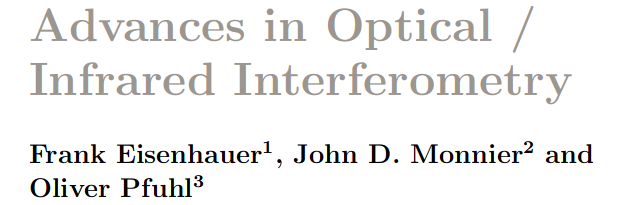 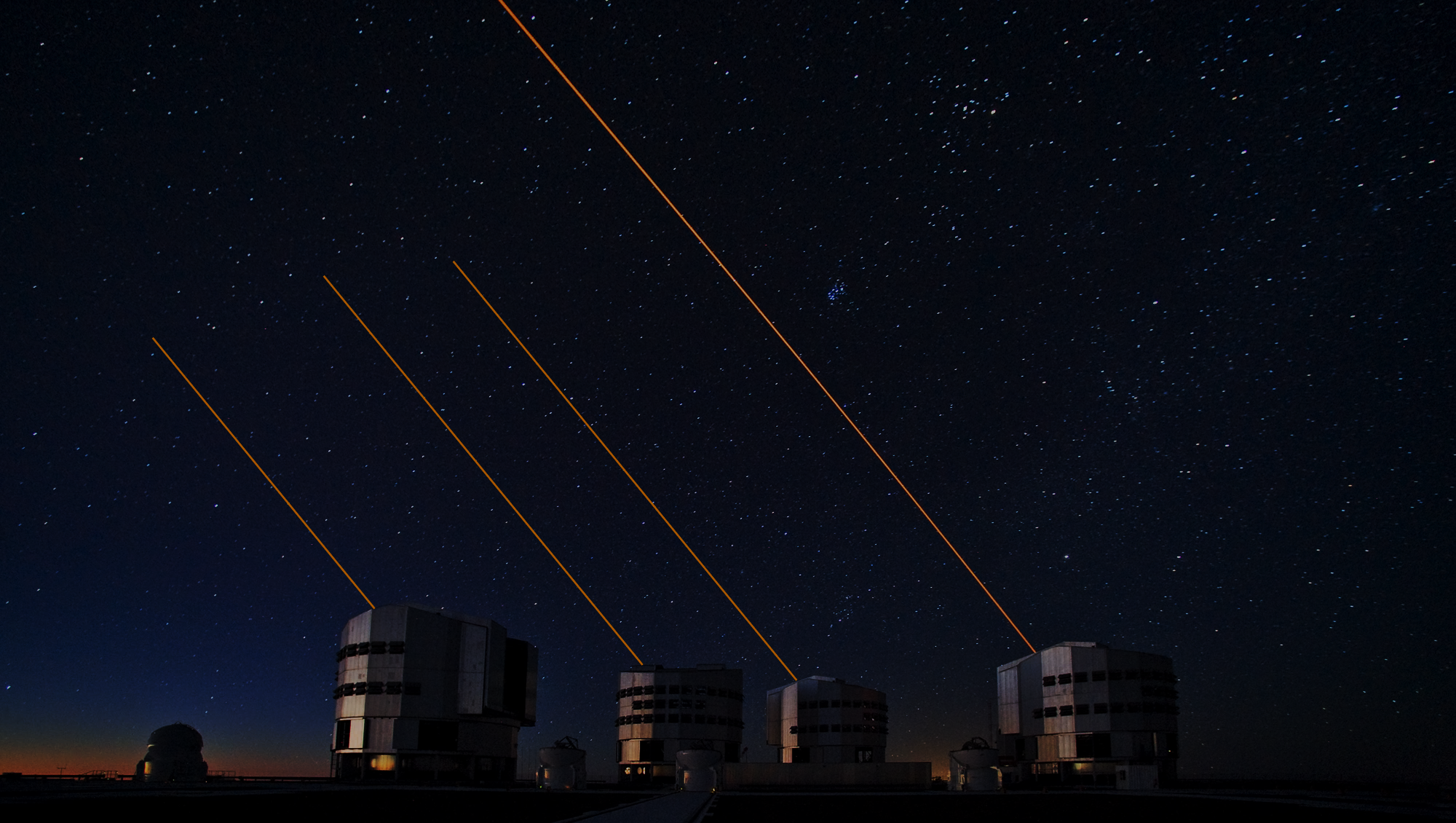 What is interferometry?
What is interferometry?
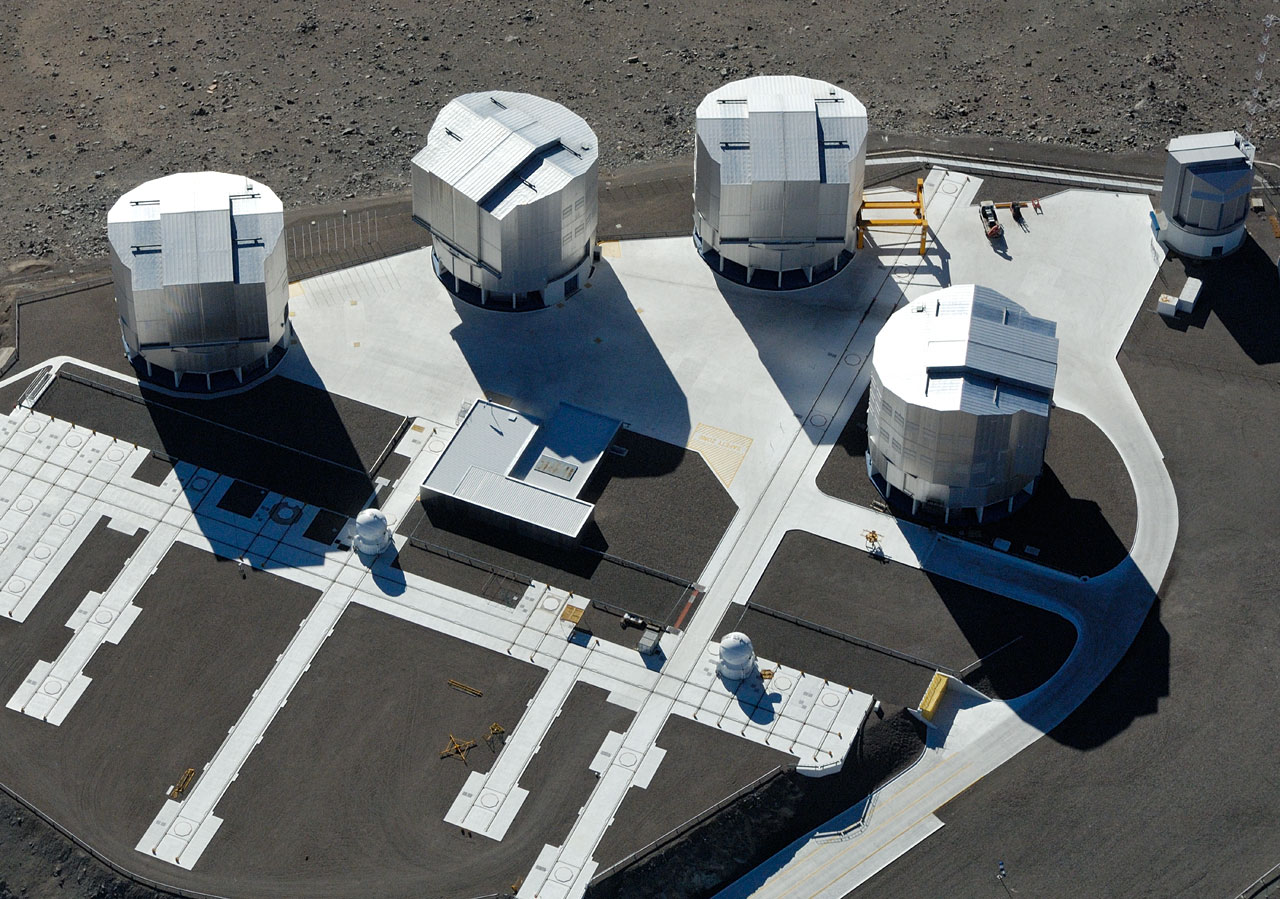 Very Large Telescope Interferometer (VLTI)
What is interferometry?
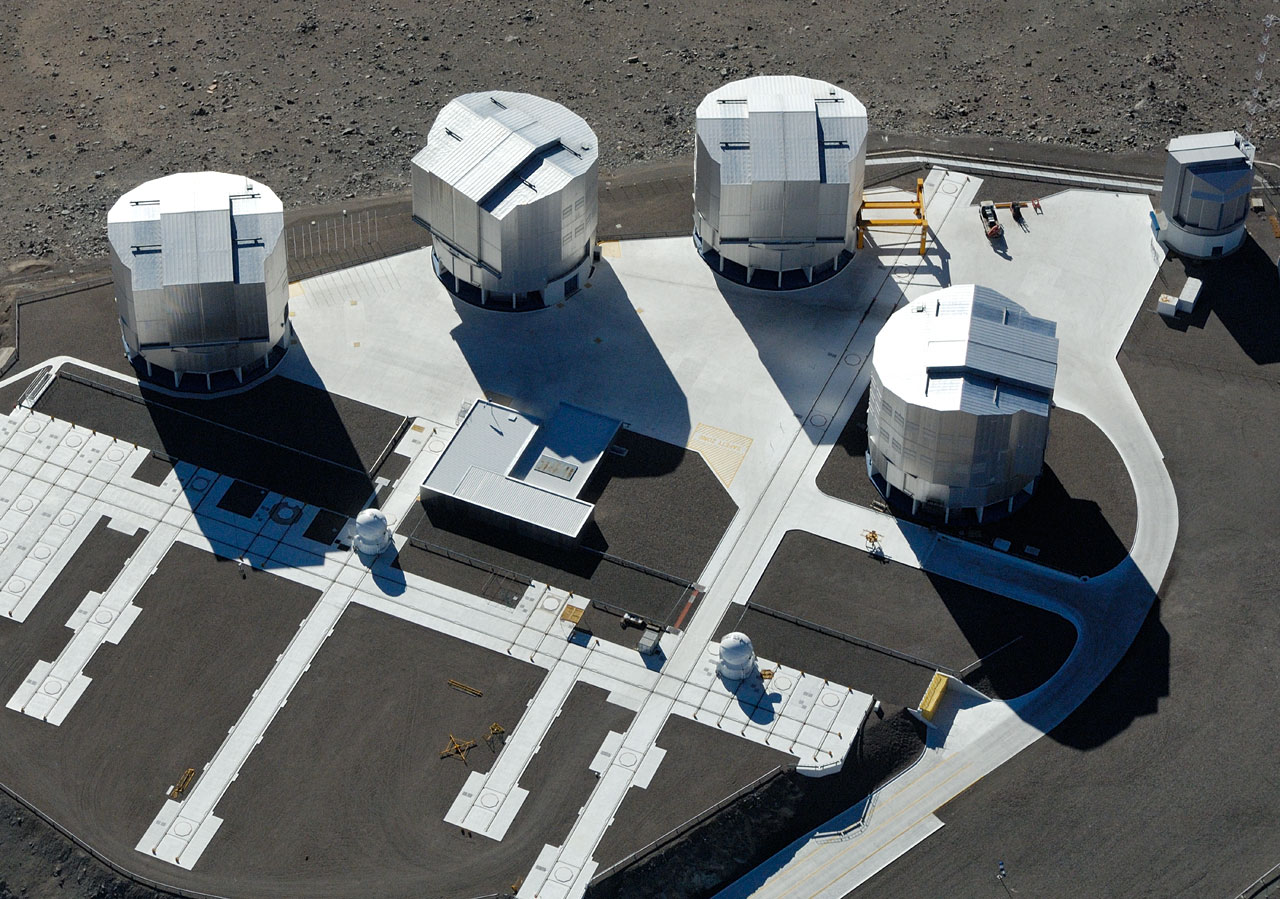 Telescope
Diffraction
Very Large Telescope Interferometer (VLTI)
What is interferometry?
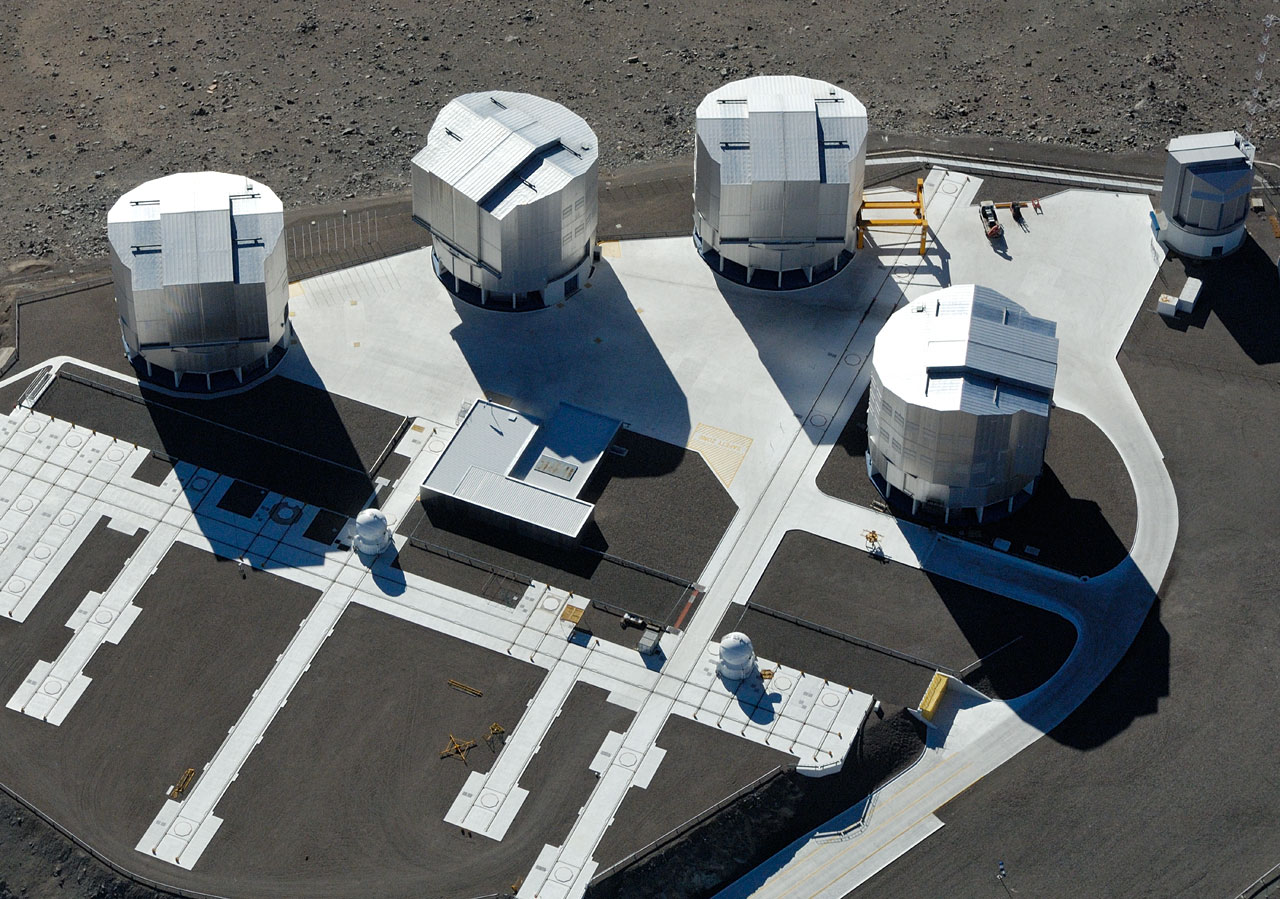 Telescope
Diffraction
Very Large Telescope Interferometer (VLTI)
What is interferometry?
DUAL FIELD
1
Very Large Telescope Interferometer
- High Contrast 10-5 @90mas

- Spectrum up to R~4000

- Astrometry 10 - 100µas
B=130m
D=8m
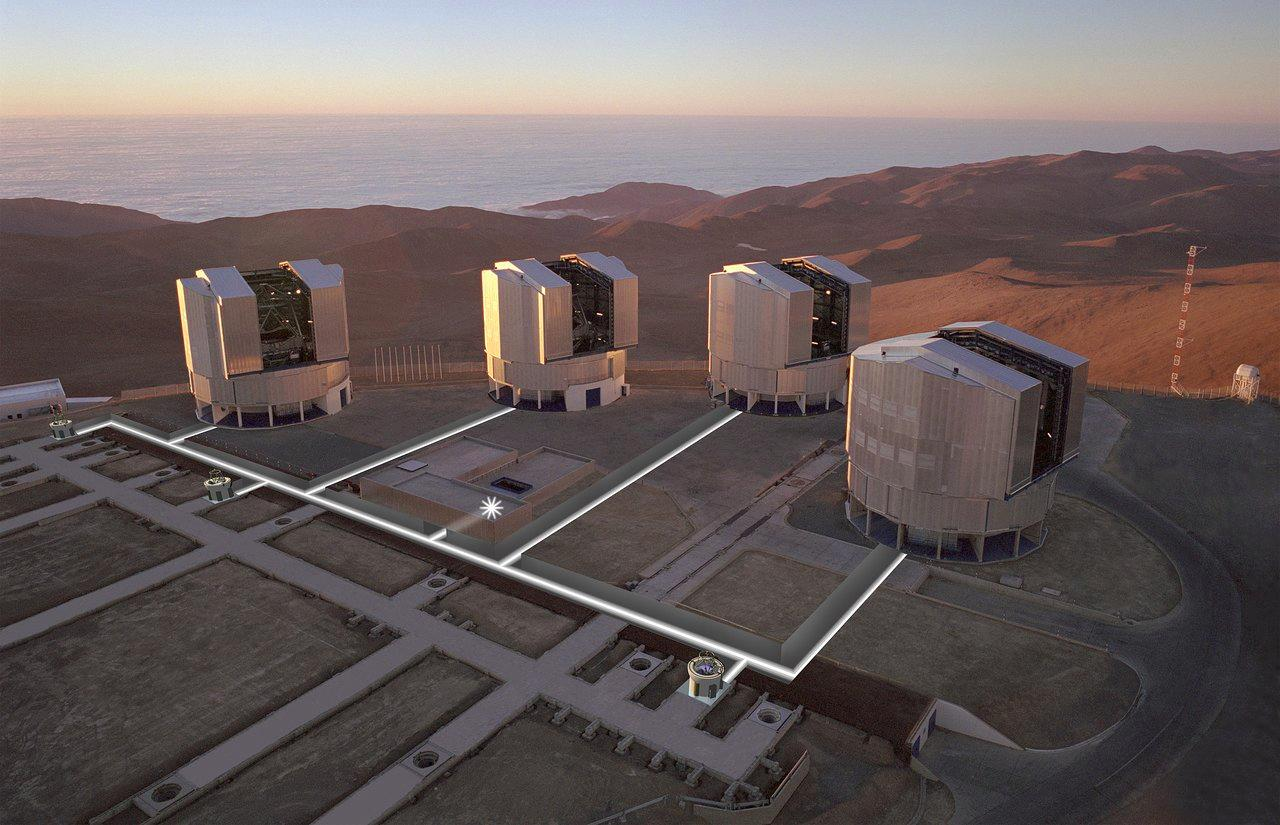 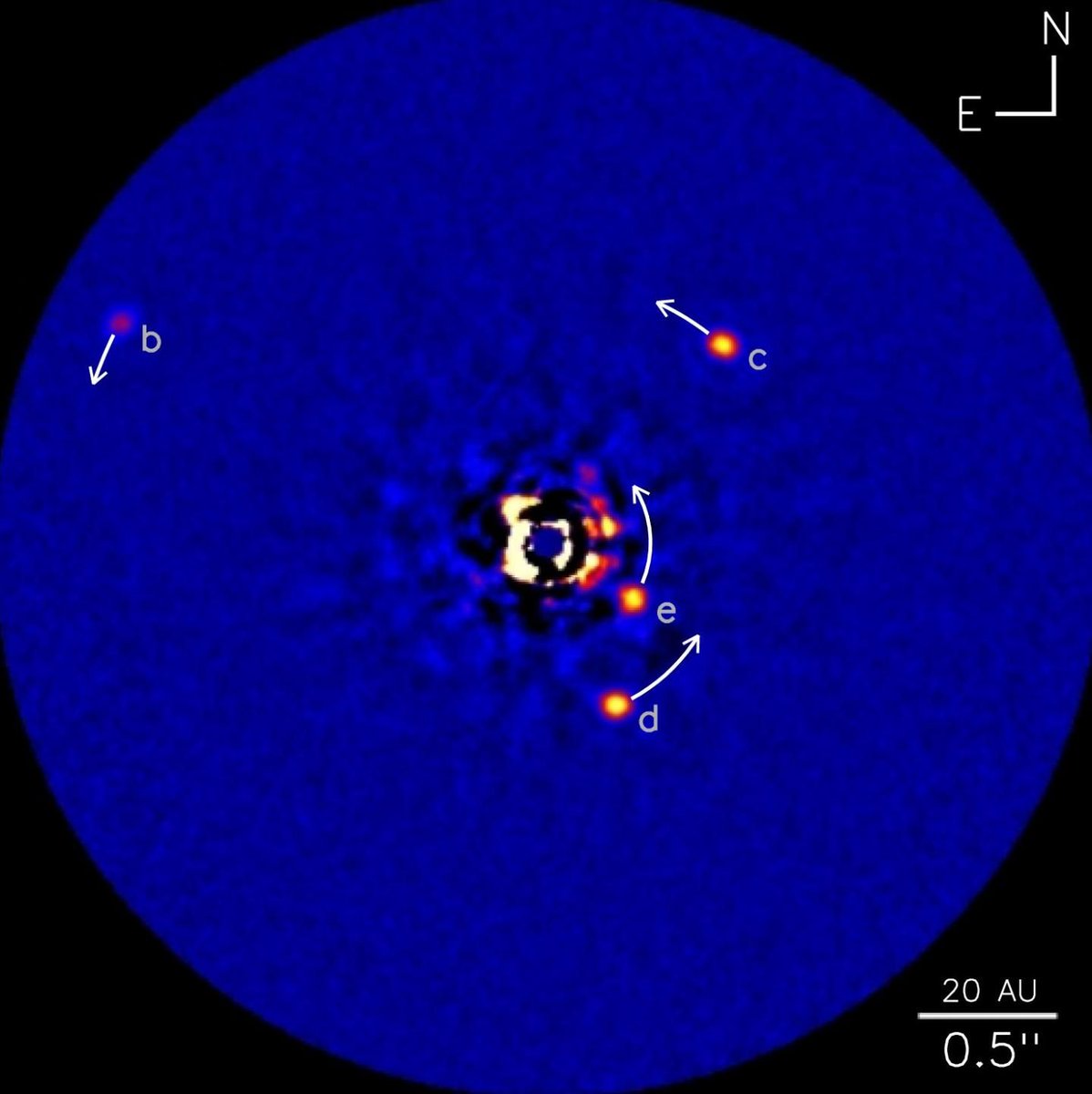 B
ASTROMETRY
2
- 10 - 100 µas accuracy

- Detection & Characterization
GRAVITY
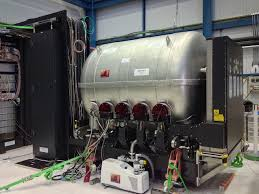 NULLING
3
20 AU
- High Angular Resolution

- Inner planets (0.1AU - 5AU)
0.5”
K-band (2.2µm)
R=4000
What is interferometry?
DUAL FIELD
1
- High Contrast 10-5 @90mas

- Spectrum up to R~4000

- Astrometry 10 - 100µas
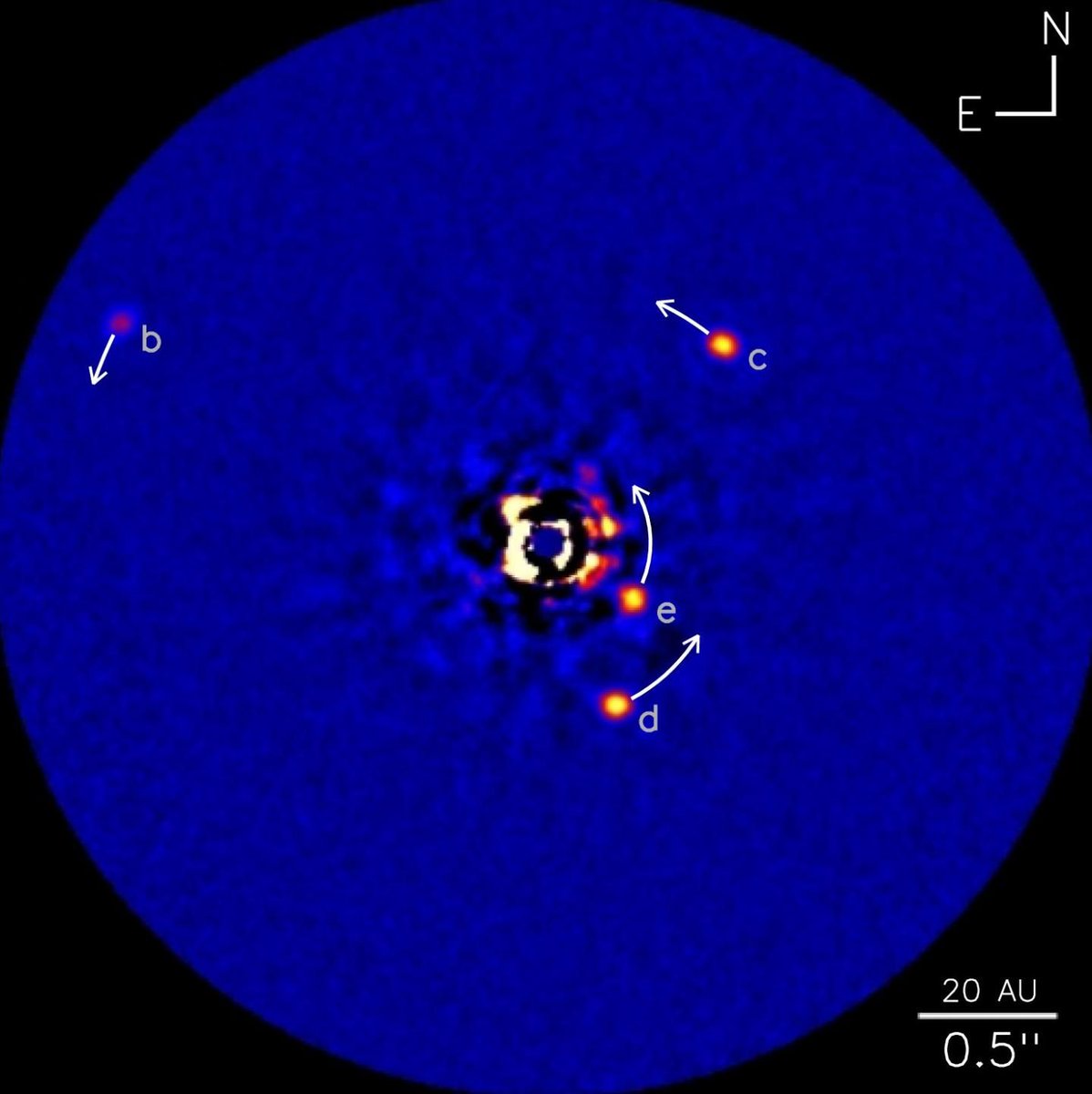 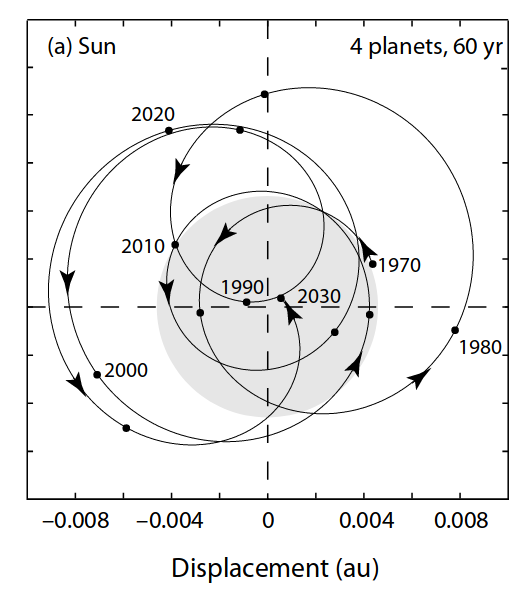 ASTROMETRY
2
- 10 - 100 µas accuracy

- Detection & Characterization
NULLING
3
20 AU
- High Angular Resolution

- Inner planets (0.1AU - 5AU)
0.5”
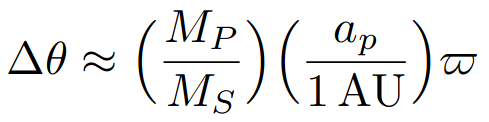 What is interferometry?
DUAL FIELD
1
- High Contrast 10-5 @90mas

- Spectrum up to R~4000

- Astrometry 10 - 100µas
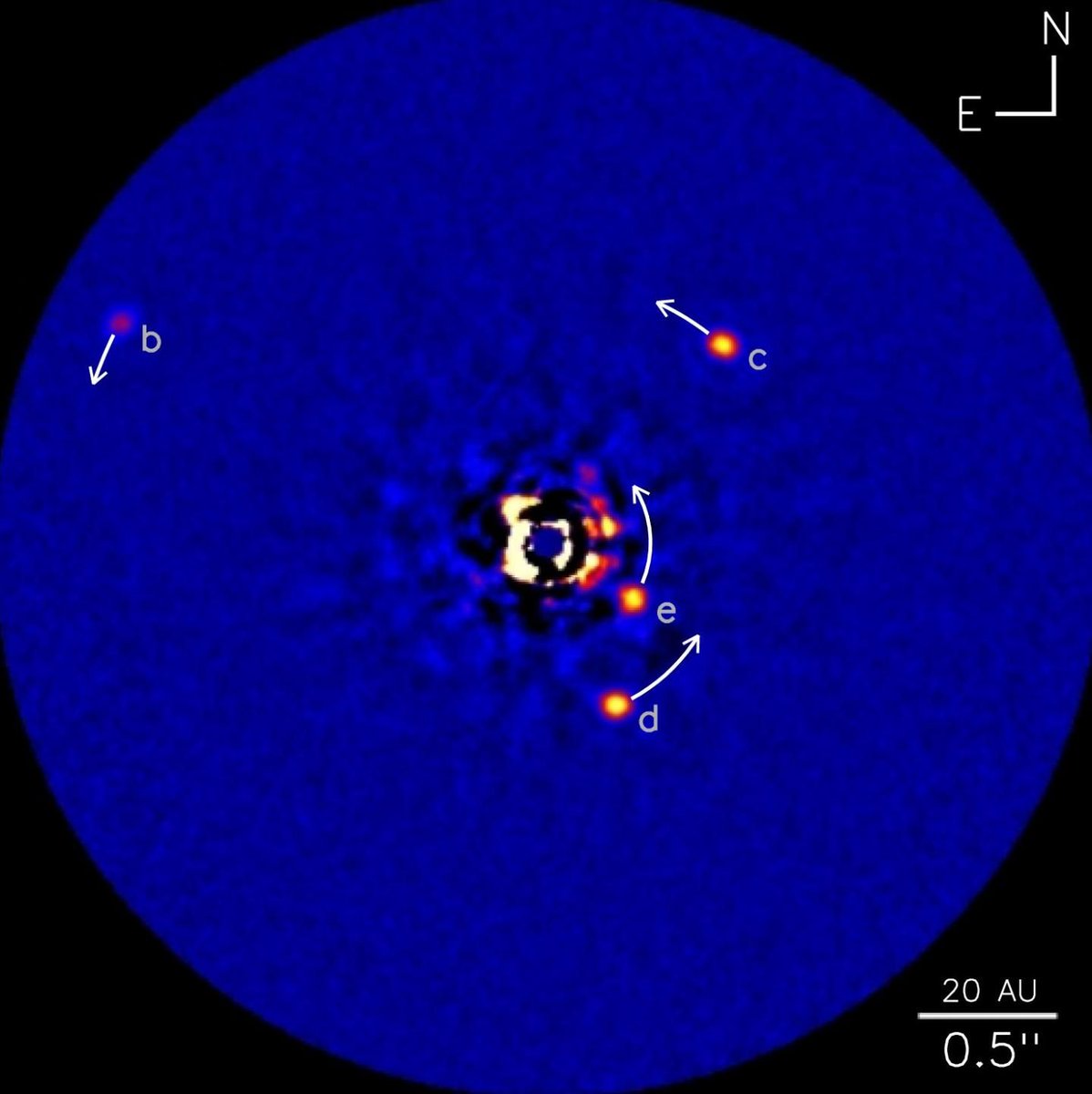 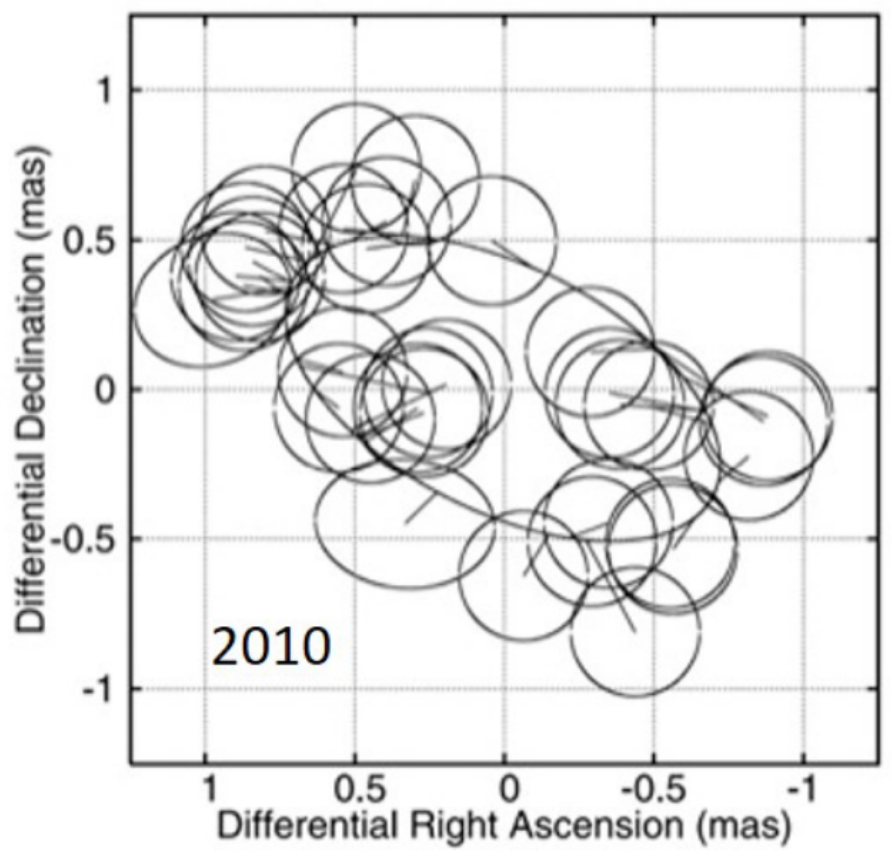 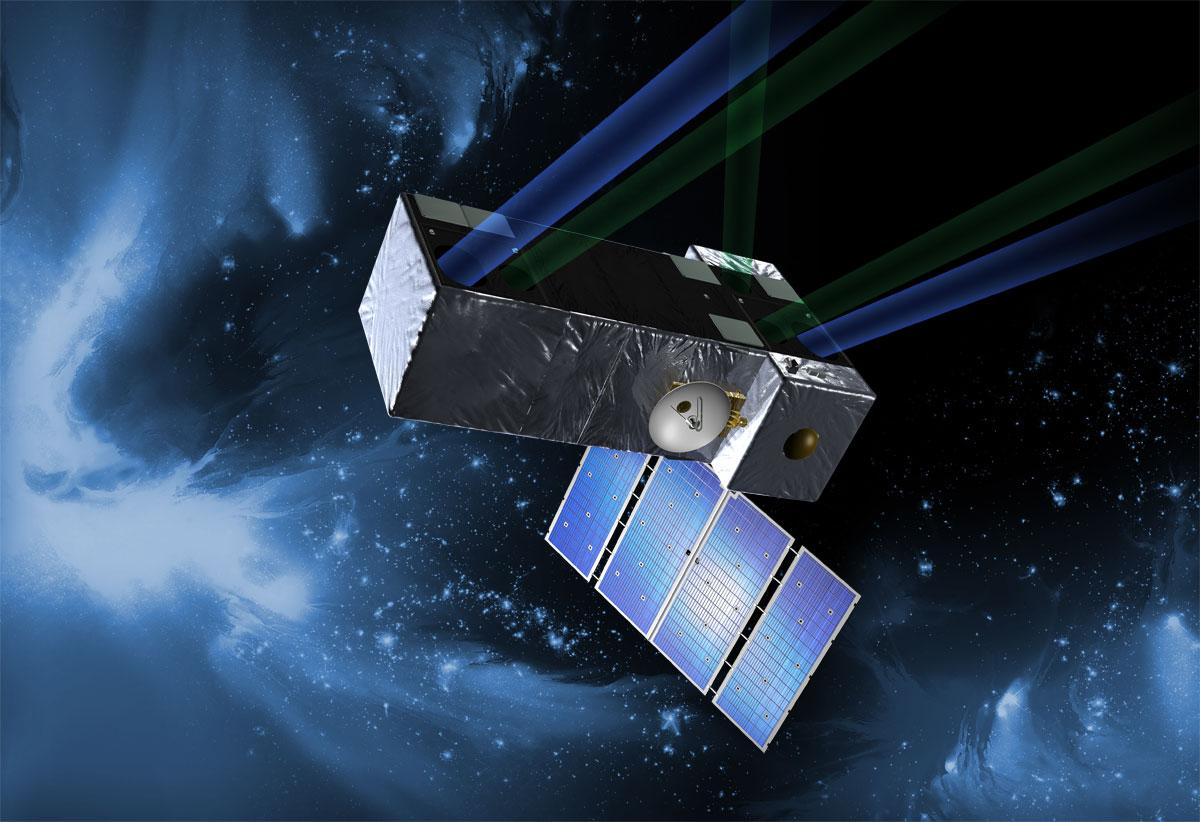 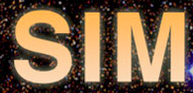 ASTROMETRY
2
- 10 - 100 µas accuracy

- Detection & Characterization
Unwin+ 2008
Muterspaugh+ 2010
Gardner+ 2021
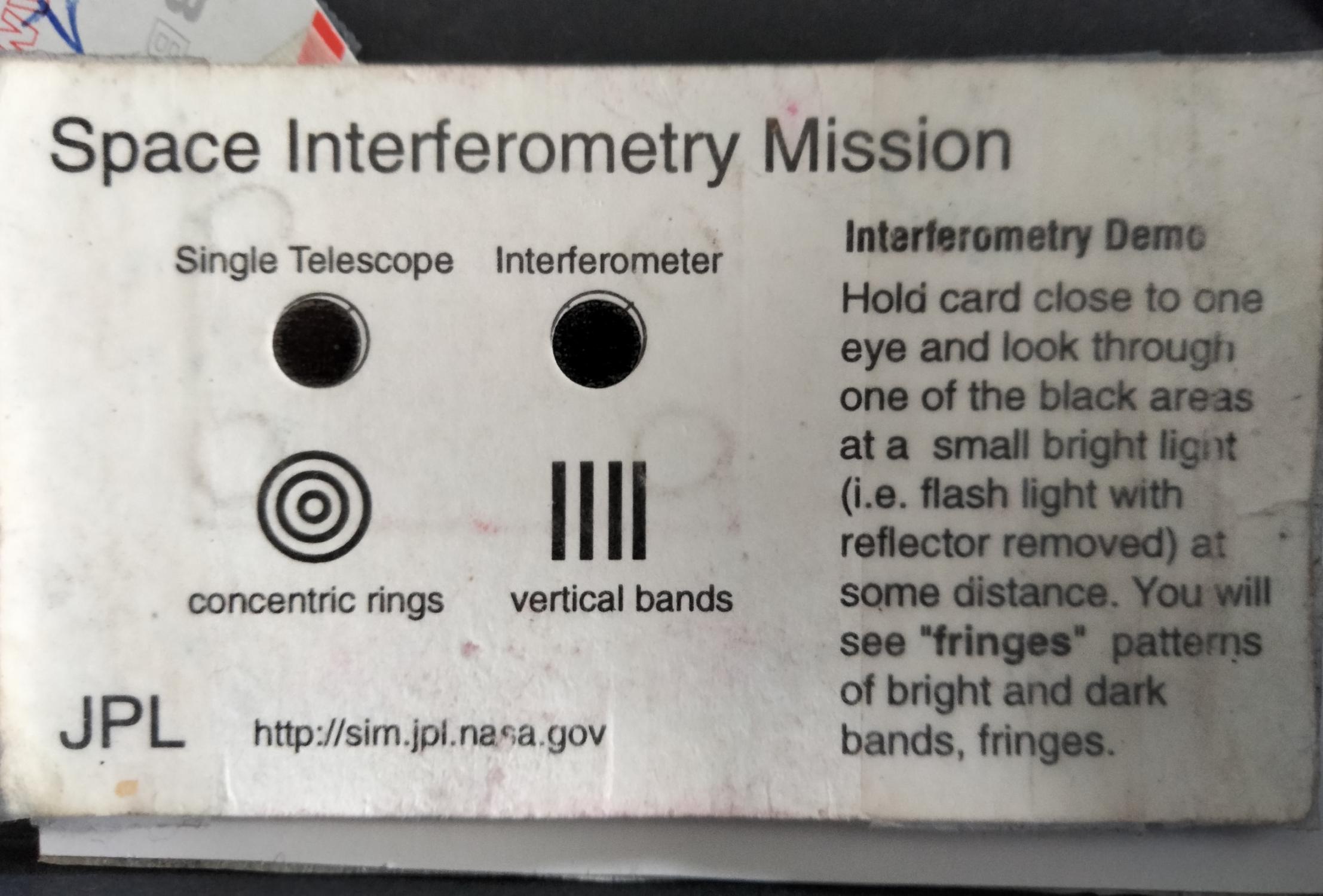 NULLING
3
20 AU
- High Angular Resolution

- Inner planets (0.1AU - 5AU)
0.5”
What is interferometry?
DUAL FIELD
1
- High Contrast 10-5 @90mas

- Spectrum up to R~4000

- Astrometry 10 - 100µas
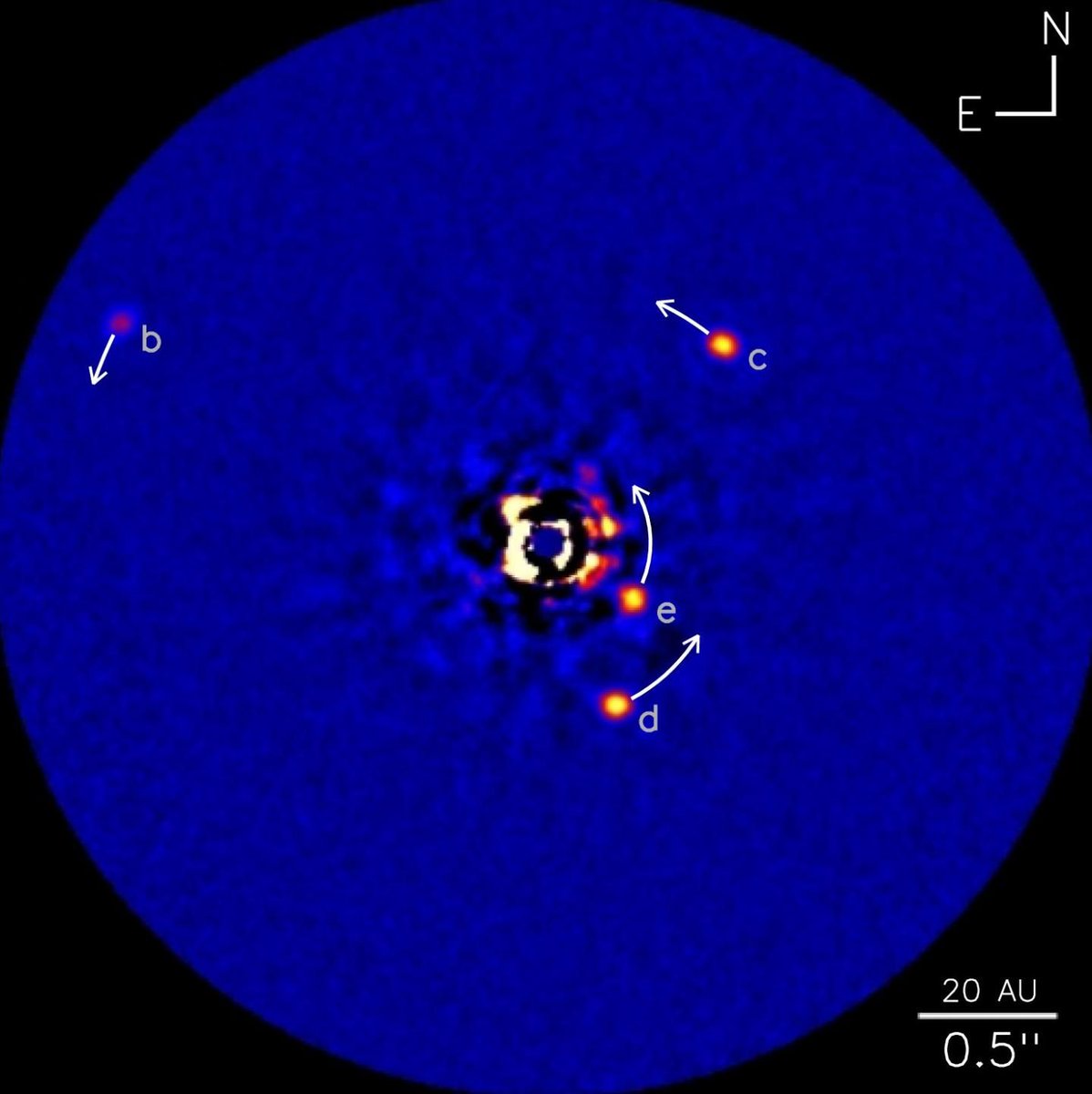 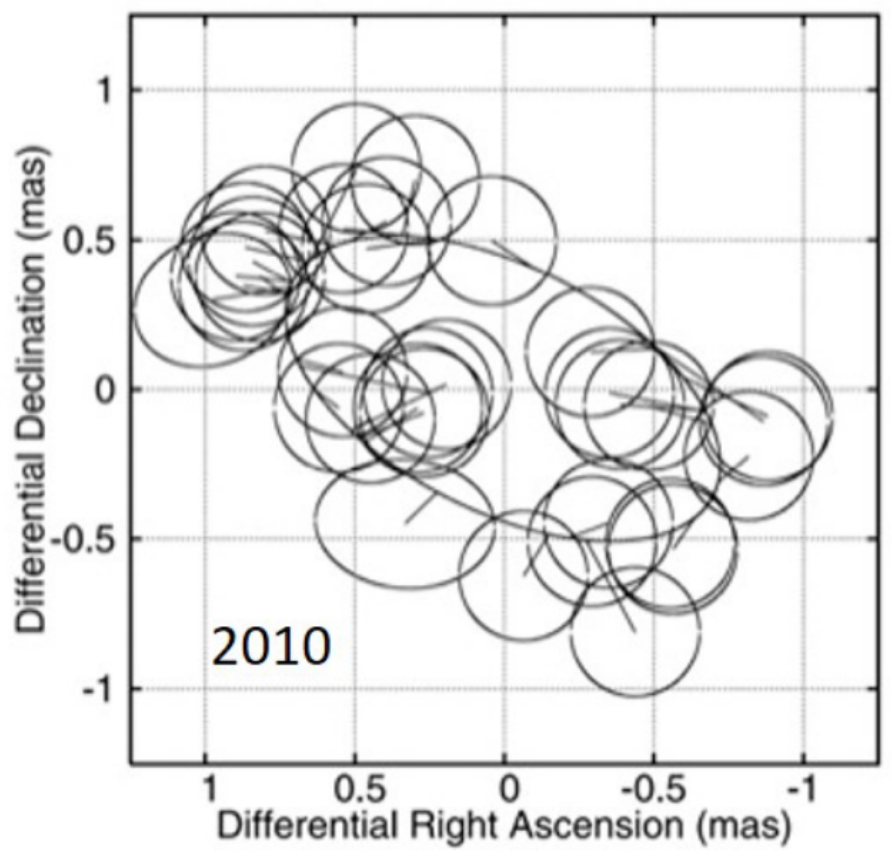 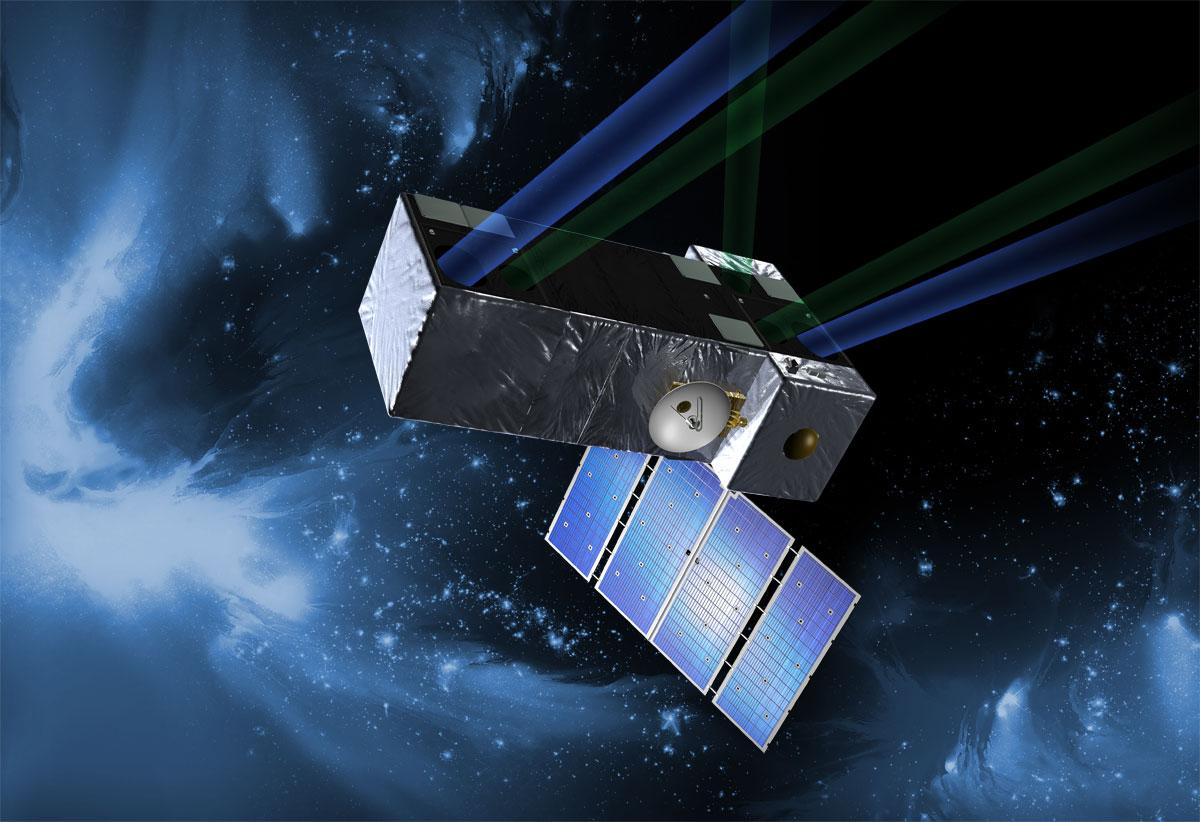 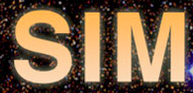 ASTROMETRY
2
- 10 - 100 µas accuracy

- Detection & Characterization
Unwin+ 2008
Muterspaugh+ 2010
Gardner+ 2021
GRAVITY Collab. 2024
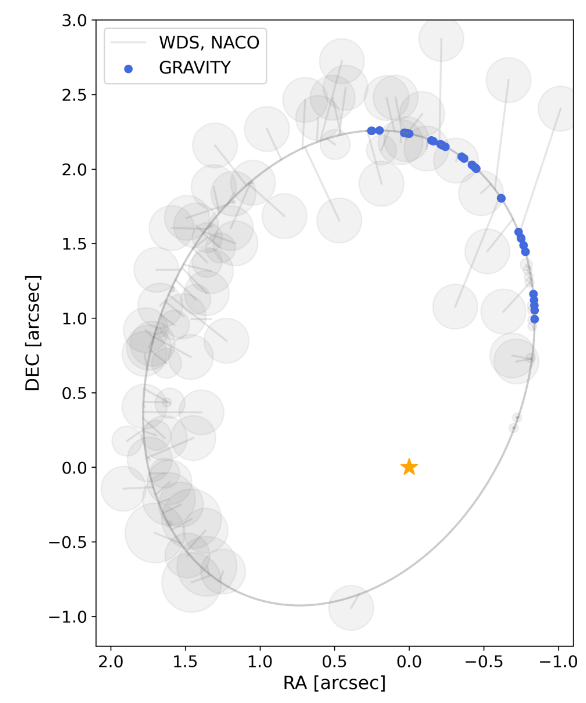 NULLING
3
20 AU
- High Angular Resolution

- Inner planets (0.1AU - 5AU)
0.5”
GJ65 (M-dwarf)
d=2.7pc
What is interferometry?
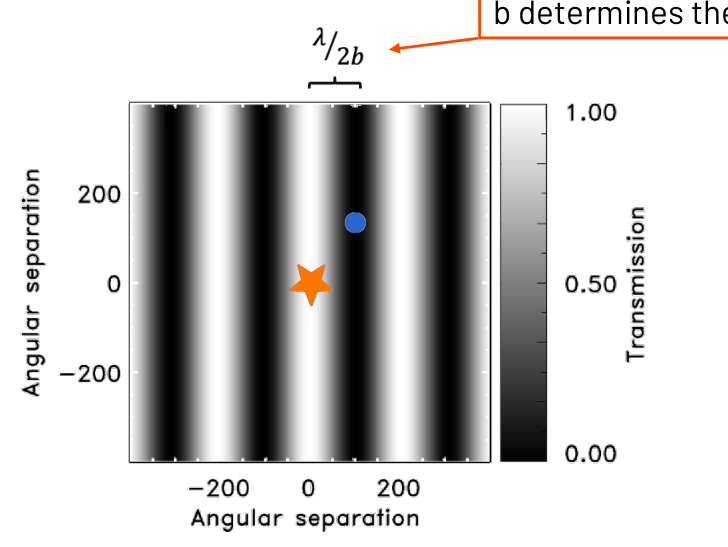 DUAL FIELD
1
- High Contrast 10-5 @90mas

- Spectrum up to R~4000

- Astrometry 10 - 100µas
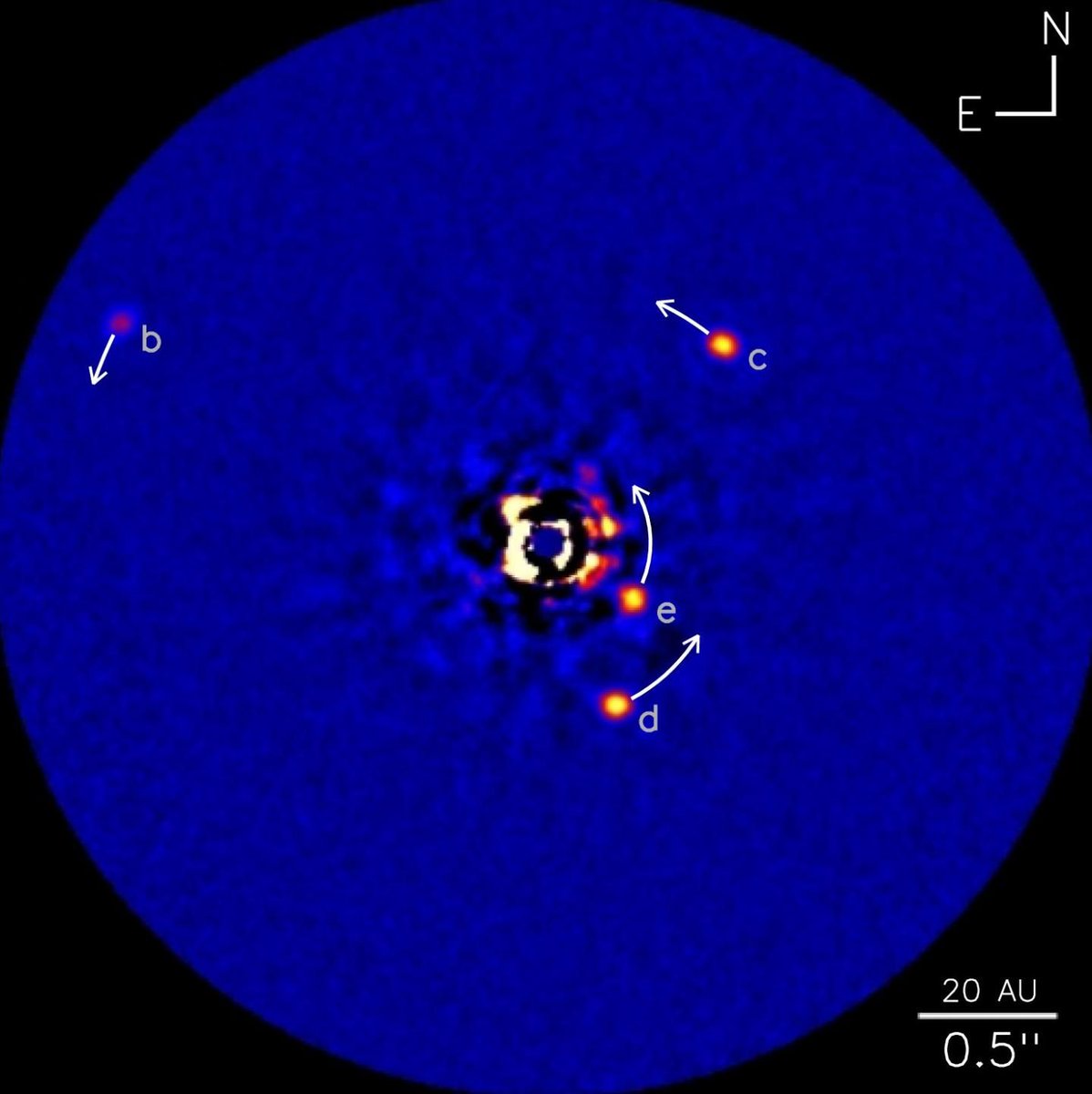 ASTROMETRY
2
- 10 - 100 µas accuracy

- Detection & Characterization
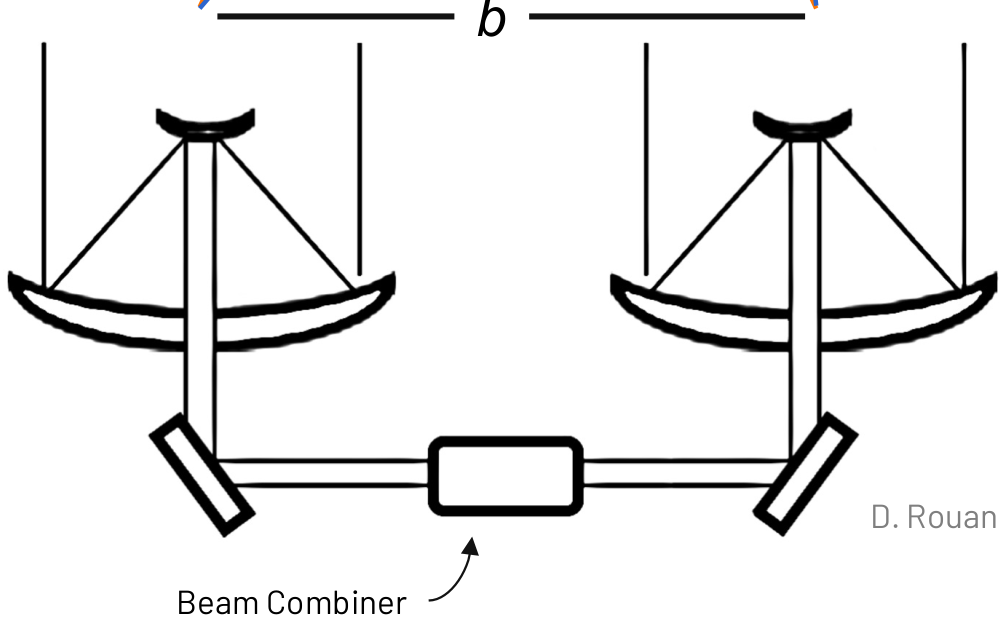 NULLING
3
20 AU
- High Angular Resolution

- Inner planets (0.1AU - 5AU)
0.5”
What is interferometry?
DUAL FIELD
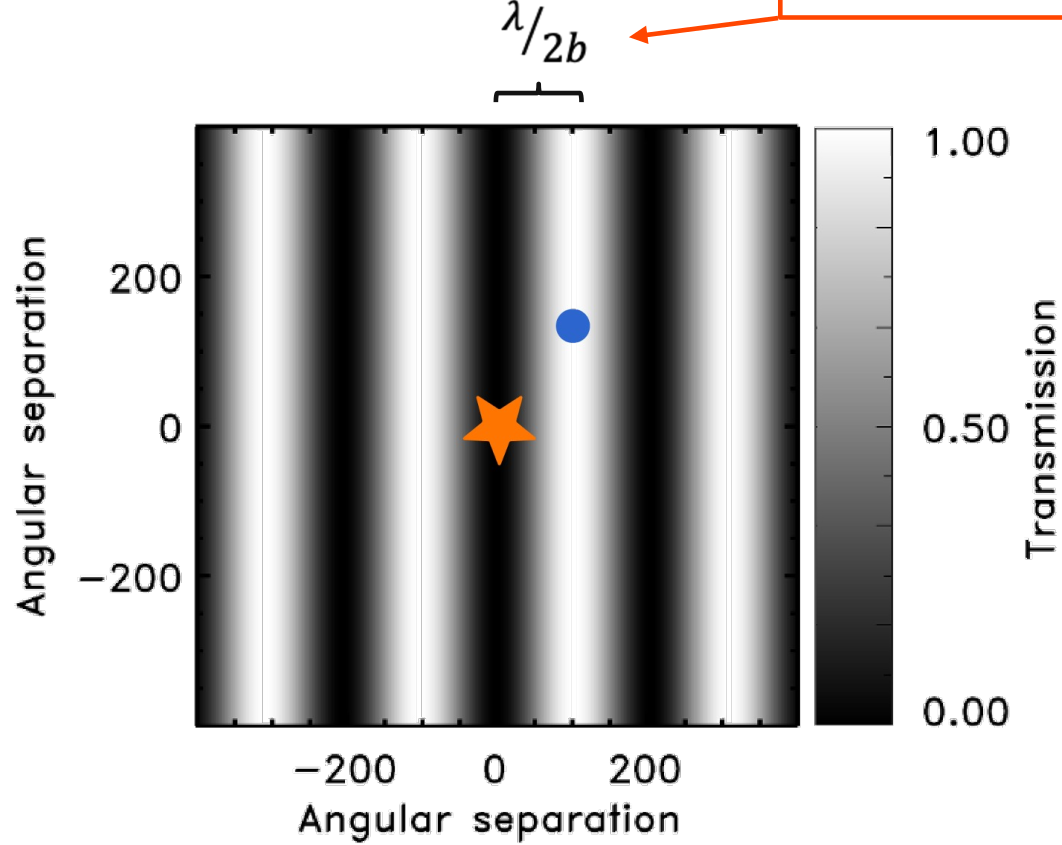 1
- High Contrast 10-5 @90mas

- Spectrum up to R~4000

- Astrometry 10 - 100µas
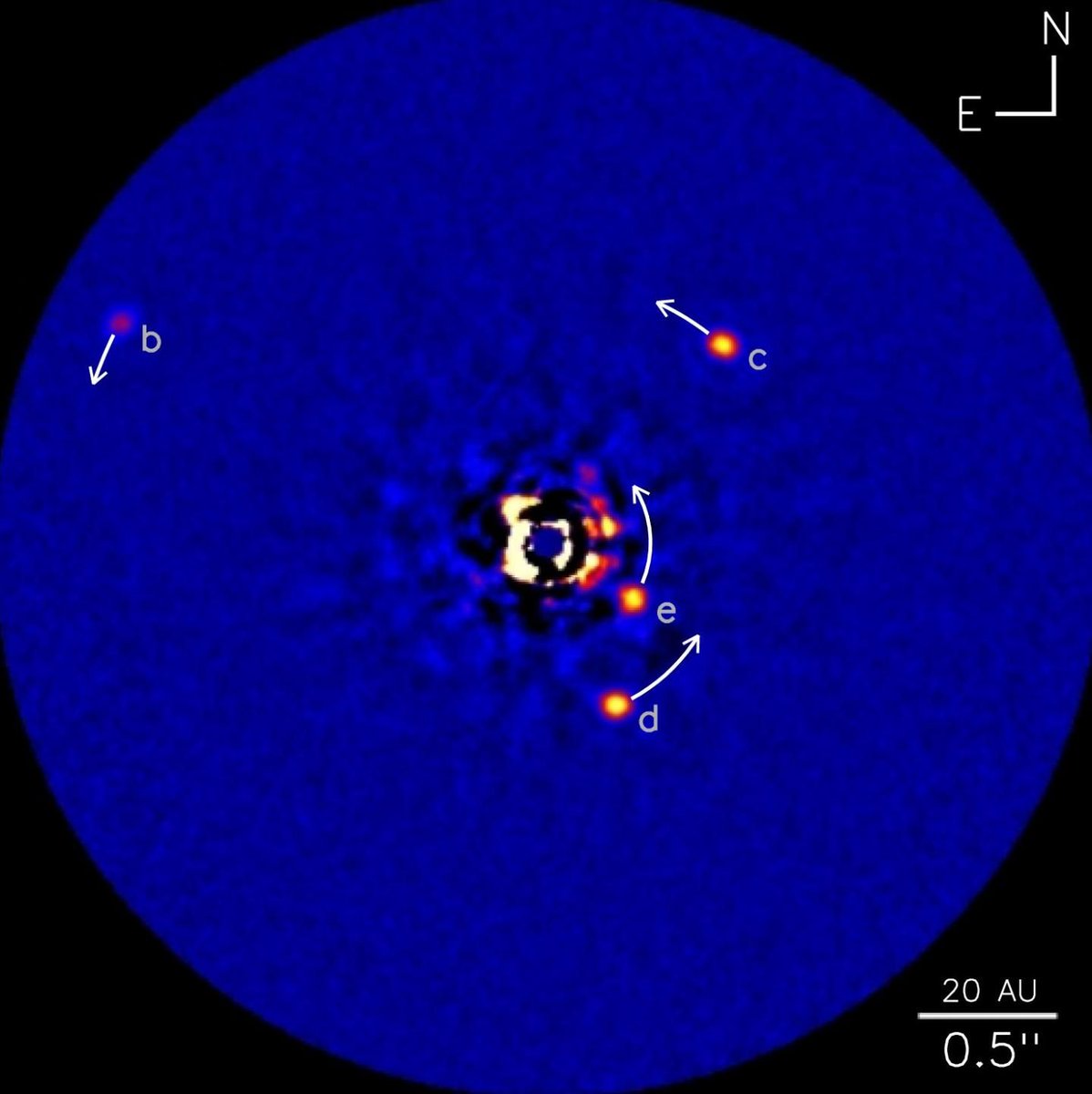 ASTROMETRY
2
- 10 - 100 µas accuracy

- Detection & Characterization
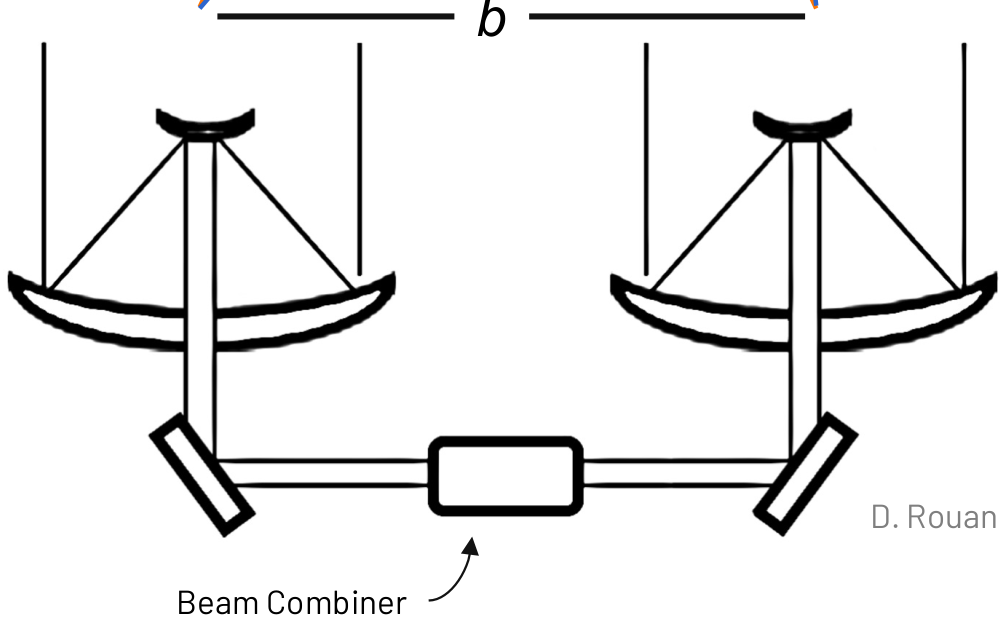 NULLING
3
20 AU
- High Angular Resolution

- Inner planets (0.1AU - 5AU)
0.5”
What is interferometry?
Mid-IR Thermal emission
Jupiter & Earth-like in HZ
DUAL FIELD
1
- High Contrast 10-5 @90mas

- Spectrum up to R~4000

- Astrometry 10 - 100µas
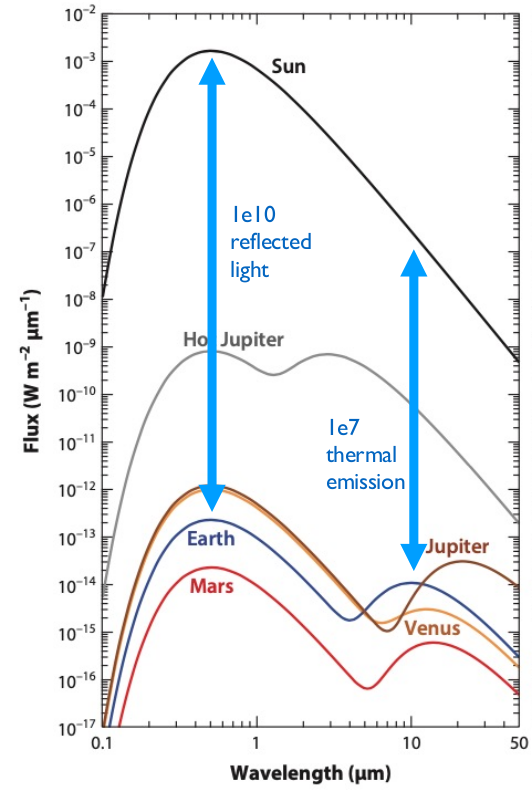 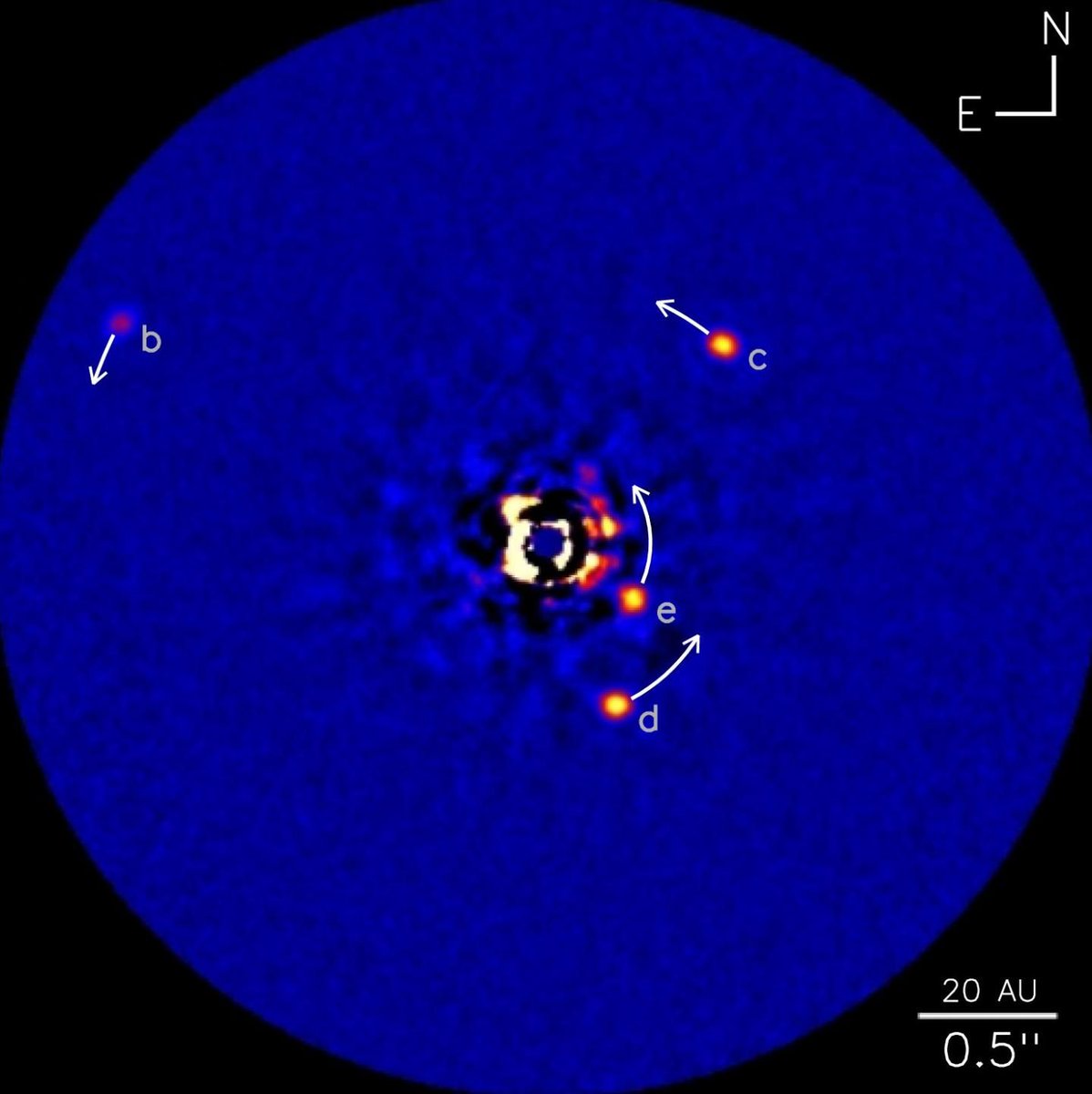 Kaltenegger 2017
ASTROMETRY
2
- 10 - 100 µas accuracy

- Detection & Characterization
NULLING
3
20 AU
- High Angular Resolution

- Inner planets (0.1AU - 5AU)
0.5”
What is interferometry?
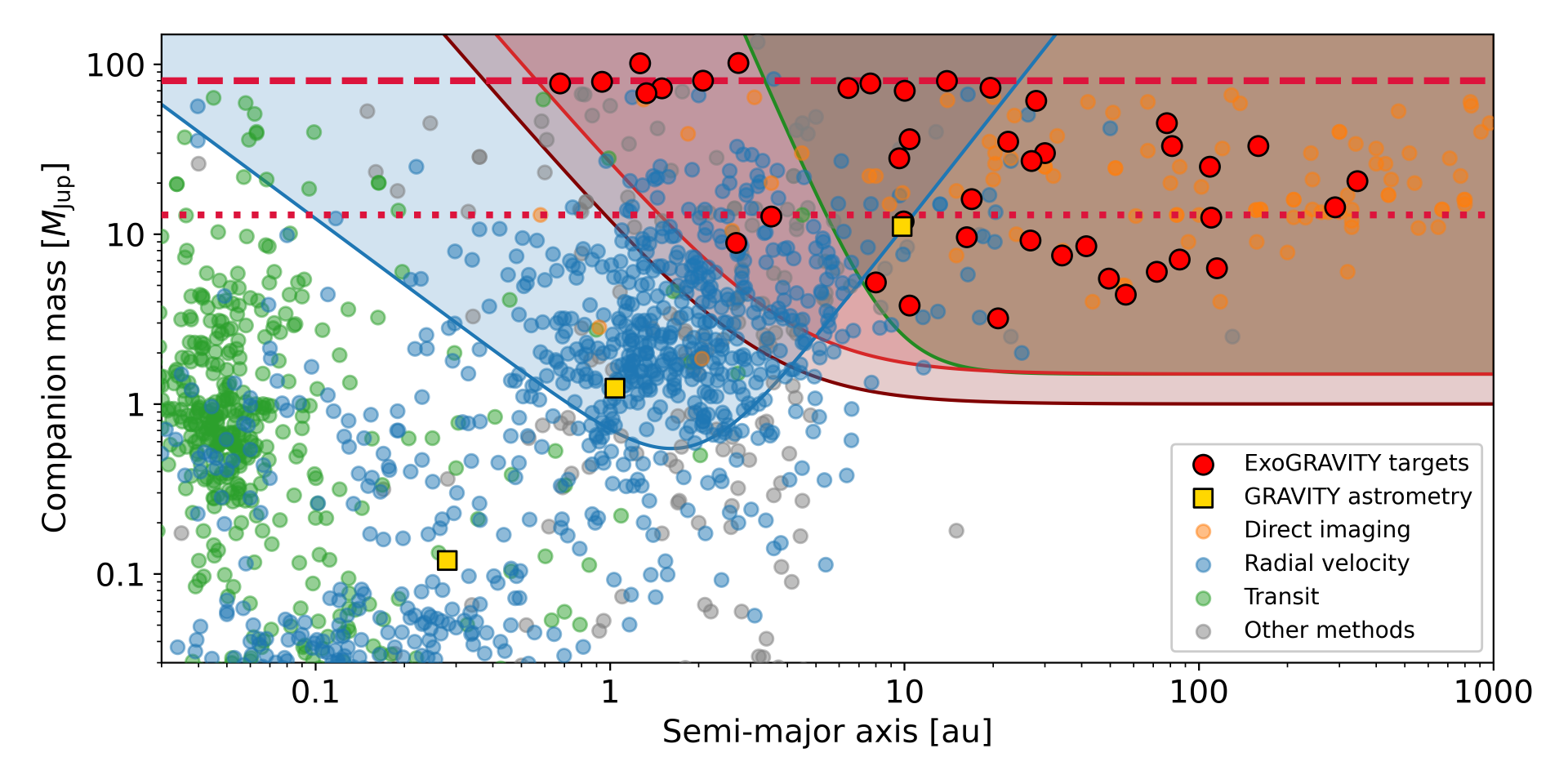 Nulling
High-Contrast
Astrometry
GJ65
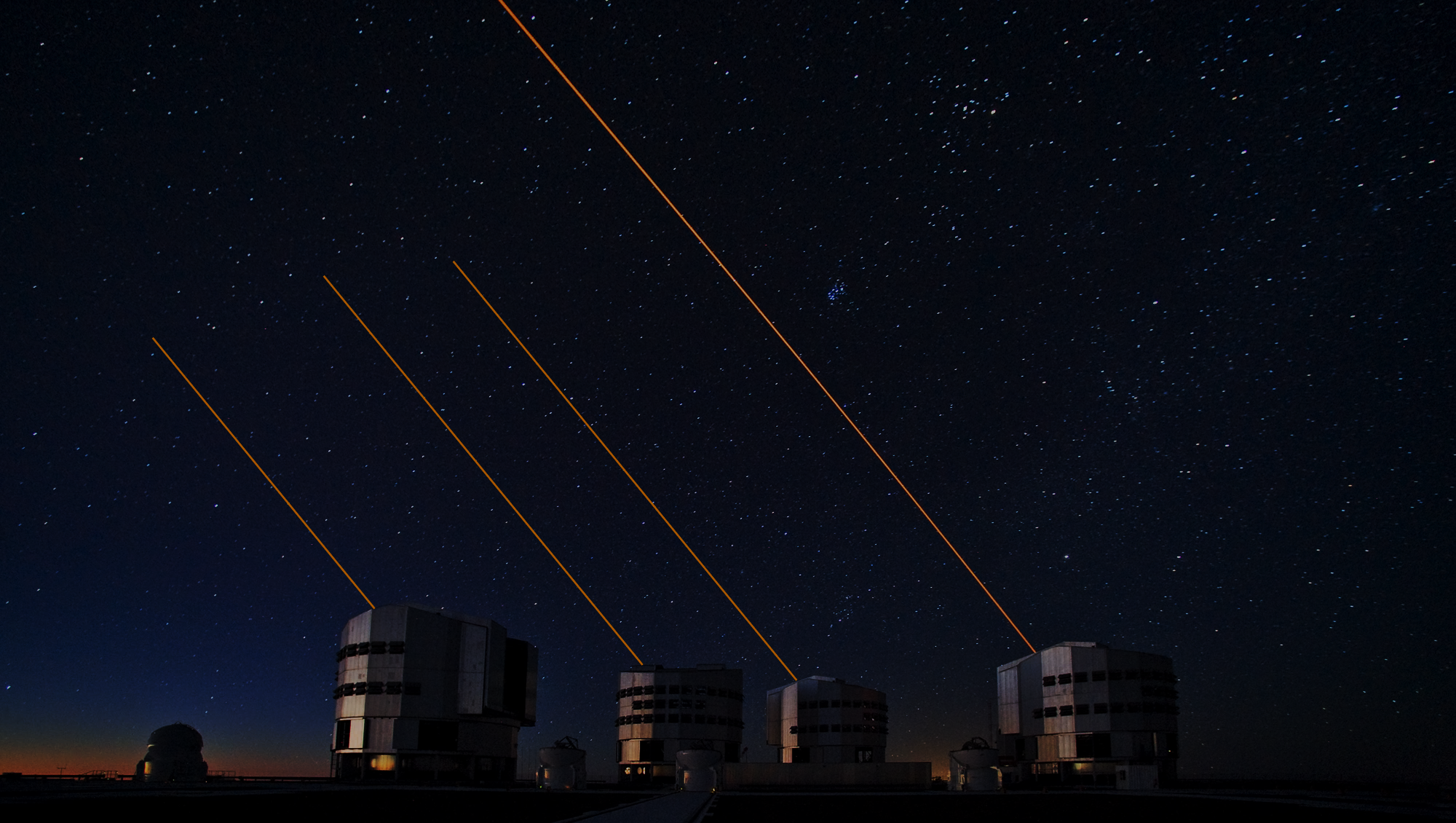 Exoplanets with High-Contrast
A revolution in sensitivity
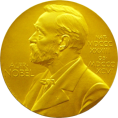 Nobel Prize 2020
R.Genzel. A. Ghez
Eisenhauer, Monnier, Pfuhl, 2023
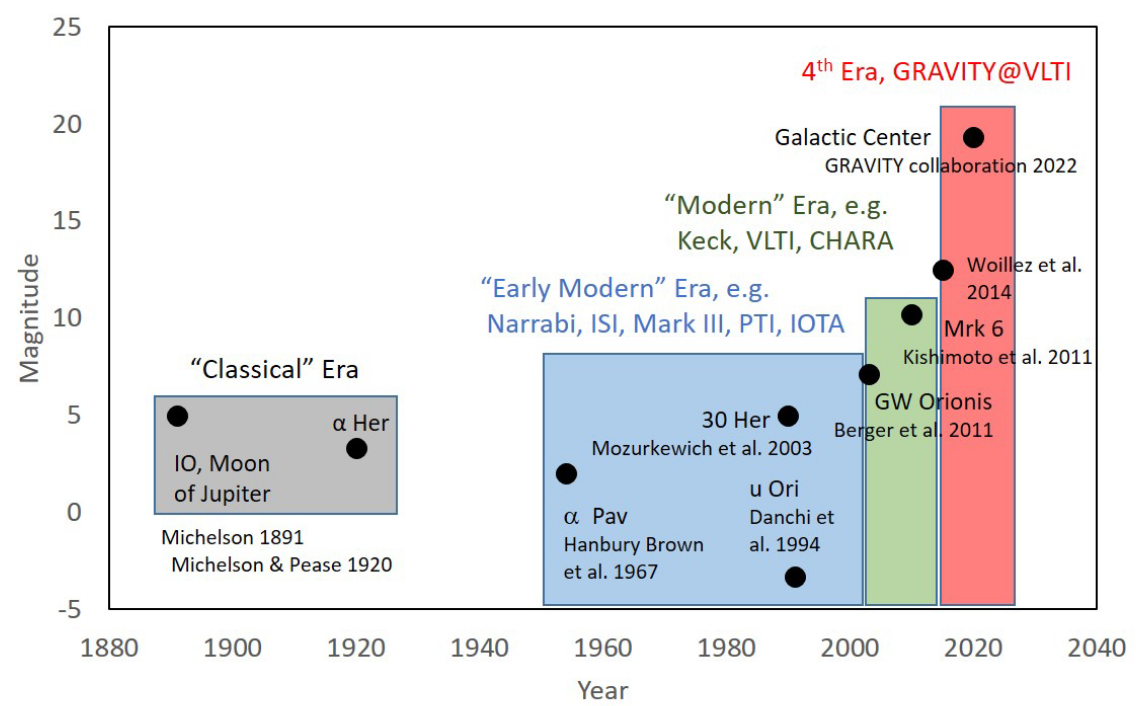 Dual-Field
Single-Field Interferometry
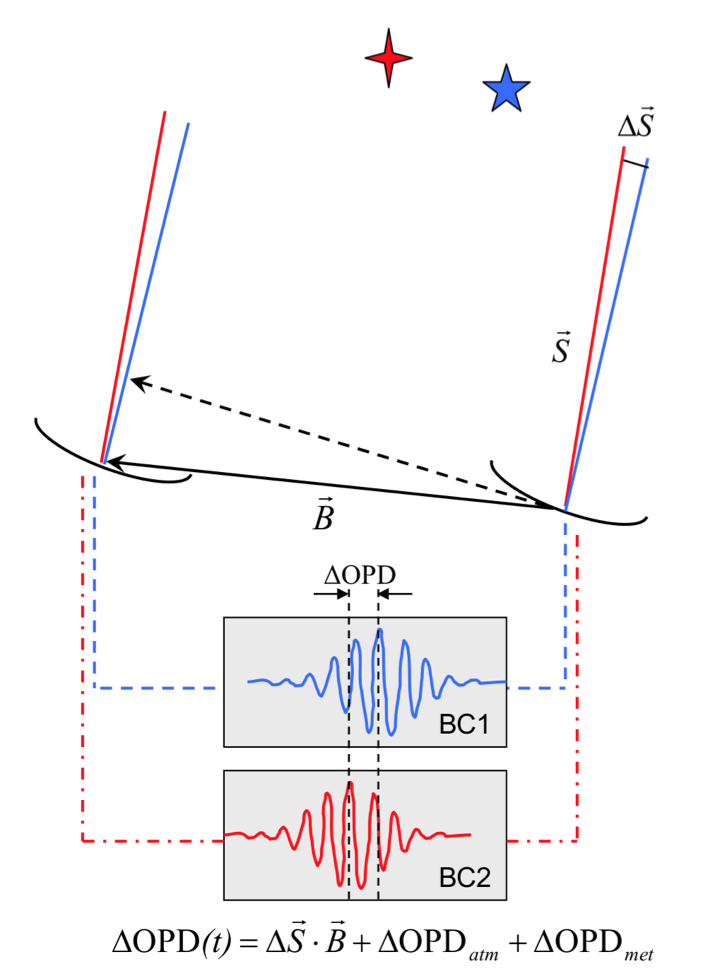 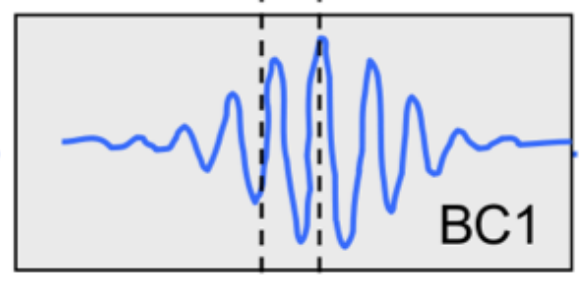 Single-Field Interferometry
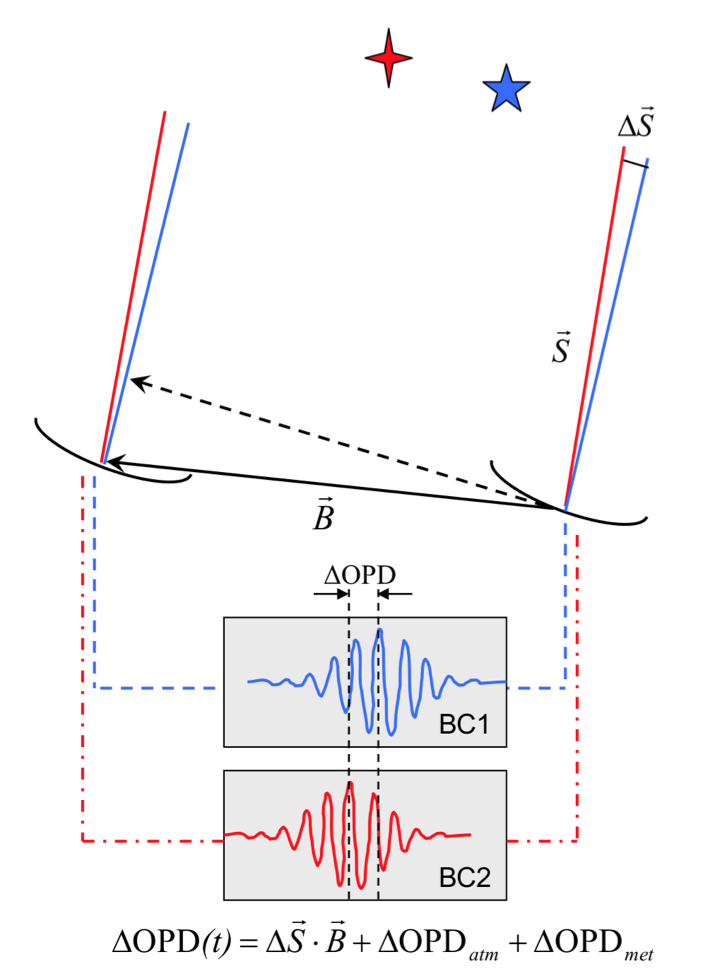 B = 130 m
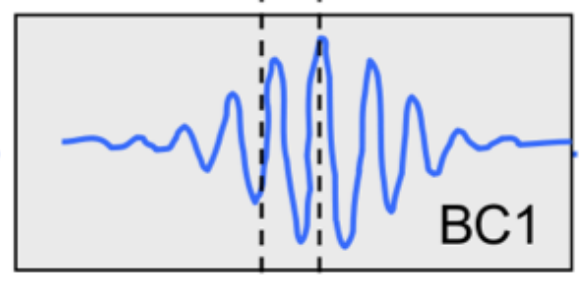 Single-Field Interferometry
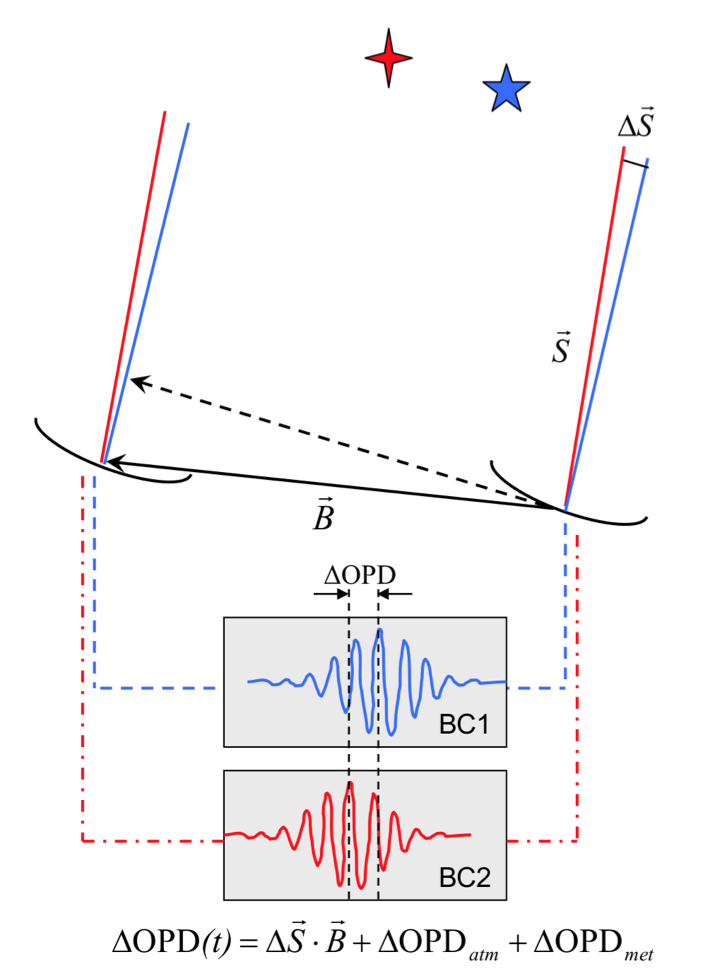 B = 130 m
Interferometry
1. Phase = Position
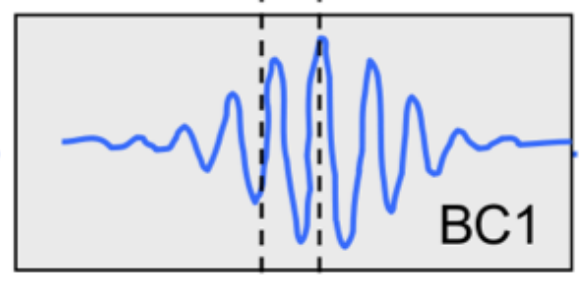 Single-Field Interferometry
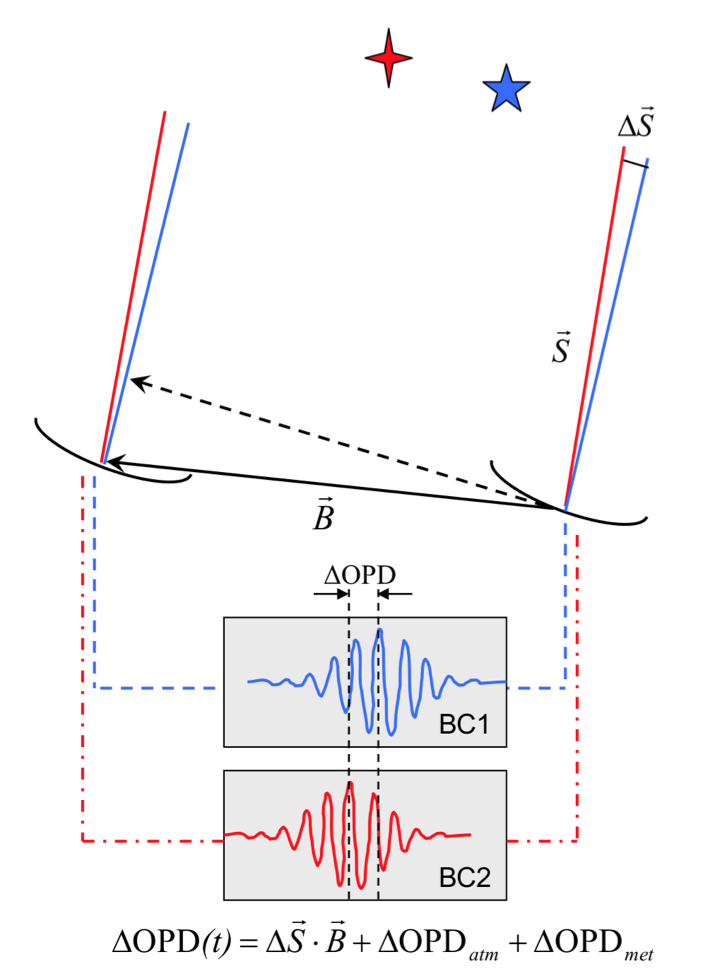 B = 130 m
Interferometry
1. Phase = Position
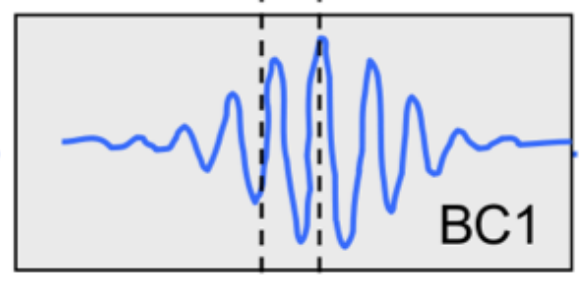 2. Normalized amplitude = Size
(“Visibility”)
3. Flux = Photometry / Flux
Single-Field Interferometry
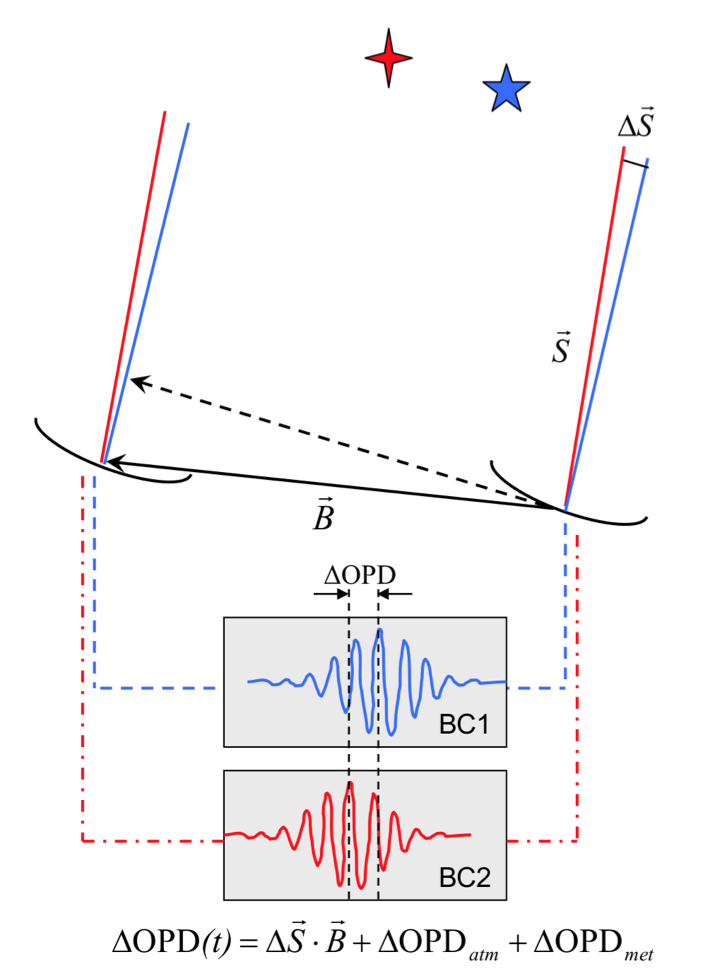 Fringe-Tracker
This is the AO of interferometry!
B = 130 m
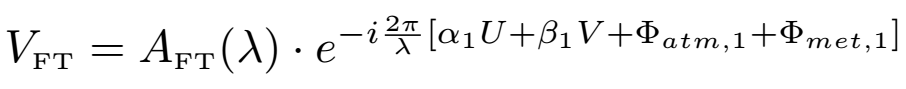 Interferometry
Direct Imaging
1. Phase = Position
Phase
2. Normalized amplitude = Size
(“Visibility”)
Amplitude
3. Flux = Photometry / Flux
Dual-Field Interferometry
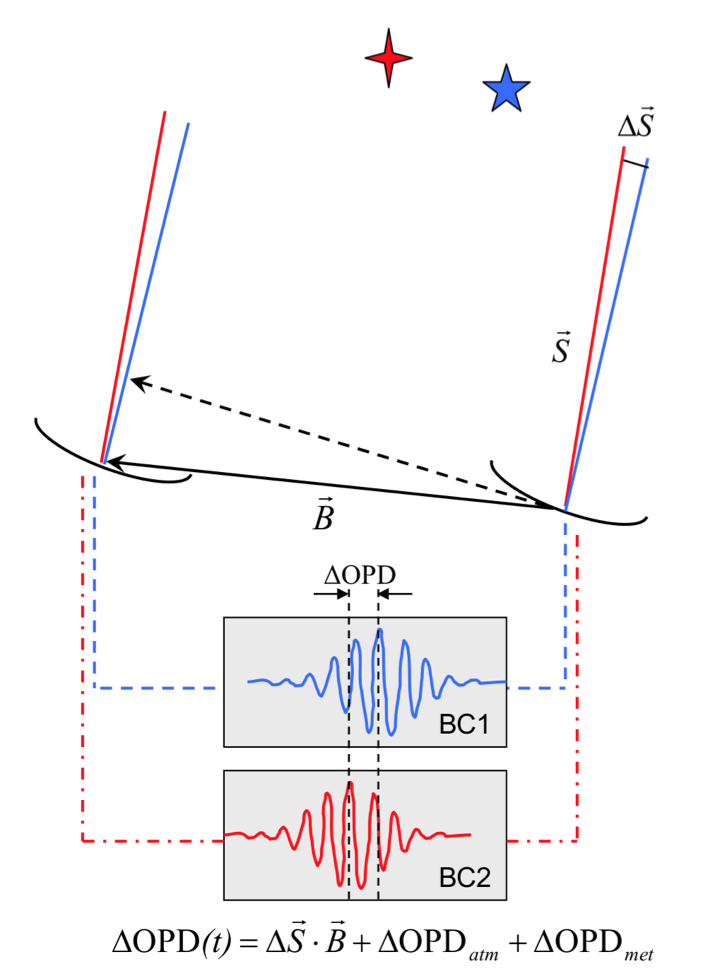 Fringe-Tracker
This is the AO of interferometry!
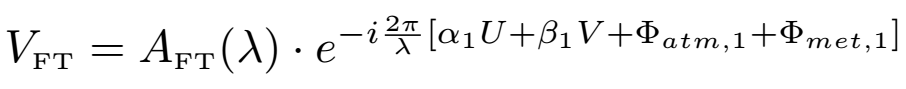 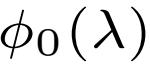 Science Channel
Sensitive, long integration
High-Contrast with dual field
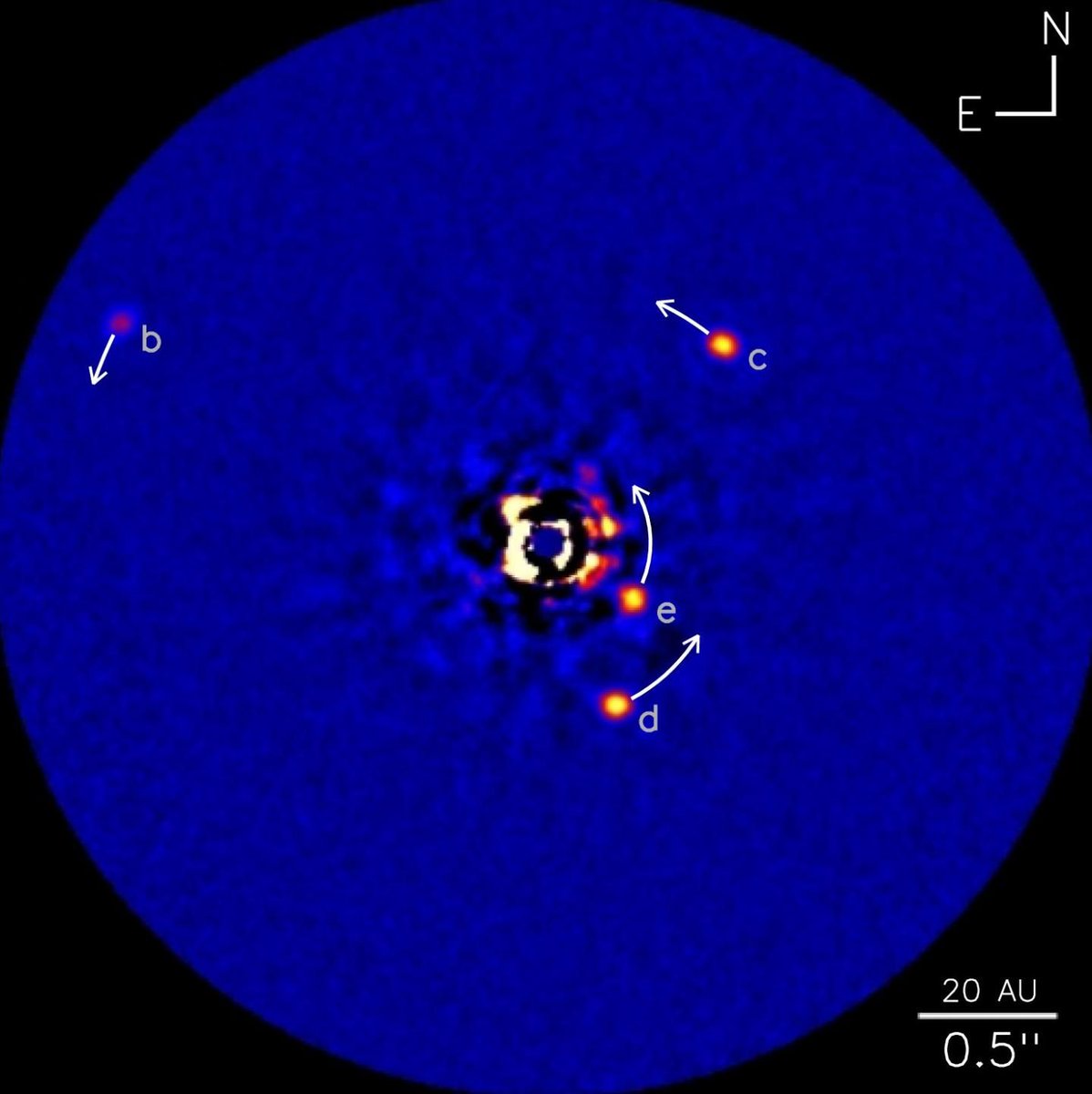 SC
FT
20 AU
0.5”
Dual-Field Interferometry
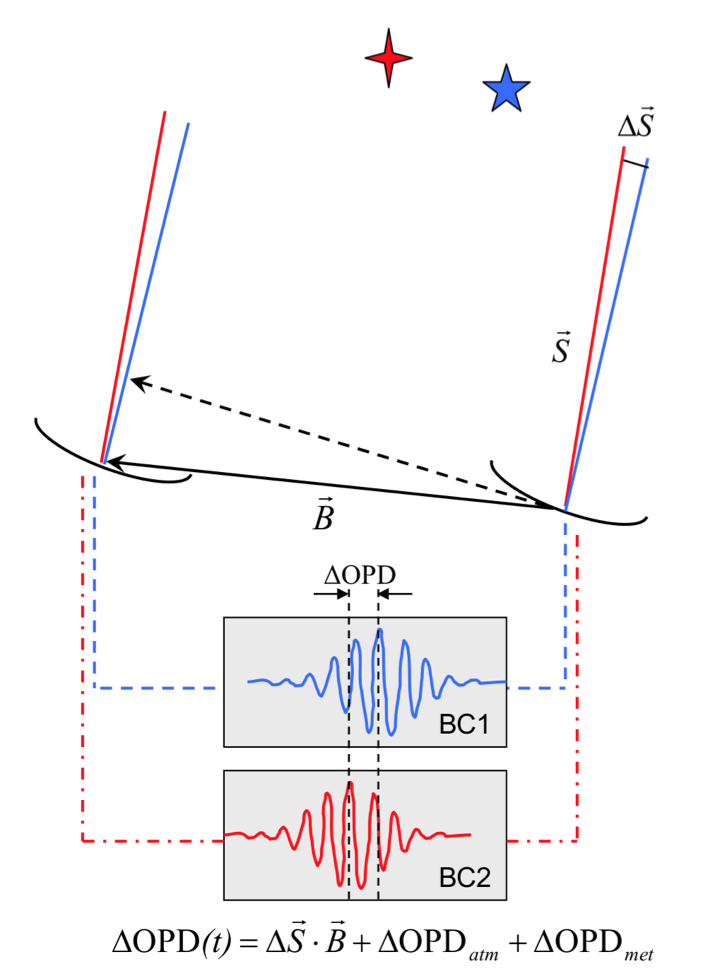 Fringe-Tracker
This is the AO of interferometry!
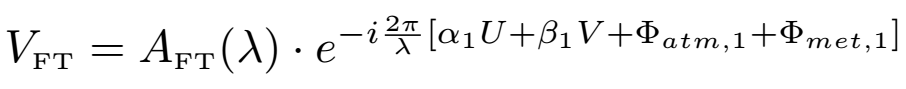 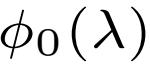 Science Channel
Sensitive, long integration
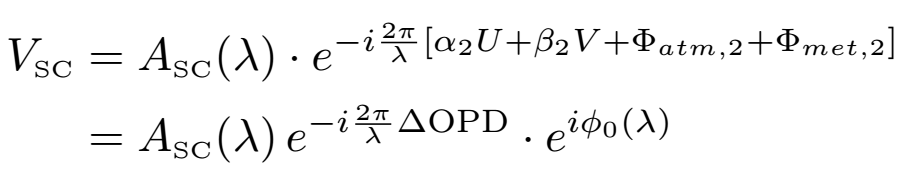 Phase-referenced
Exoplanets with dual-fiel interferometry (Lacour & Nowak)
Pourré+ 2024
credits: M.Nowak, 2020
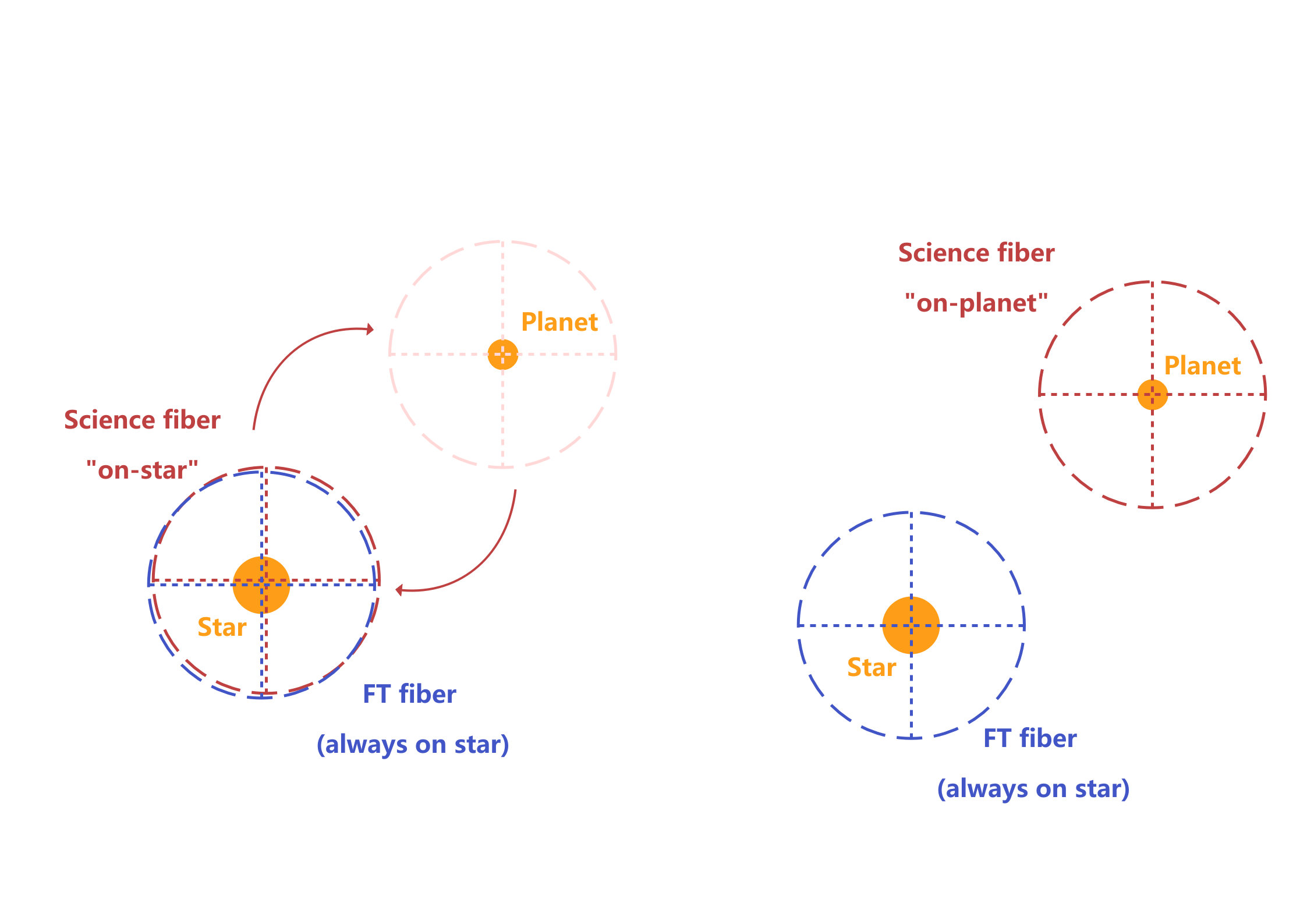 Speckle
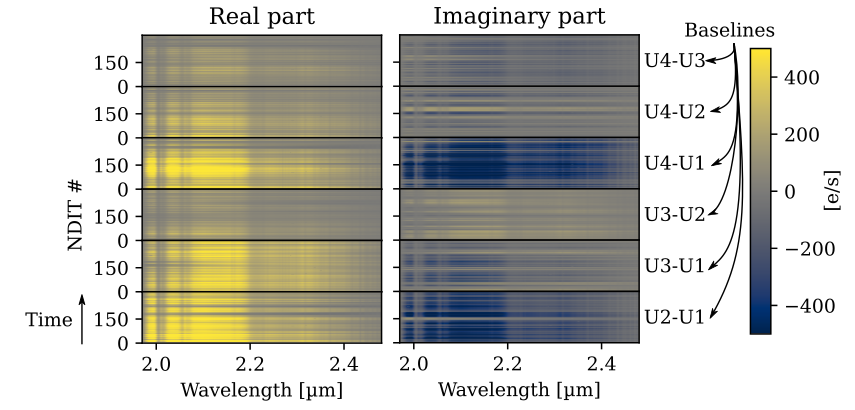 Nowak+ 2020
Planet
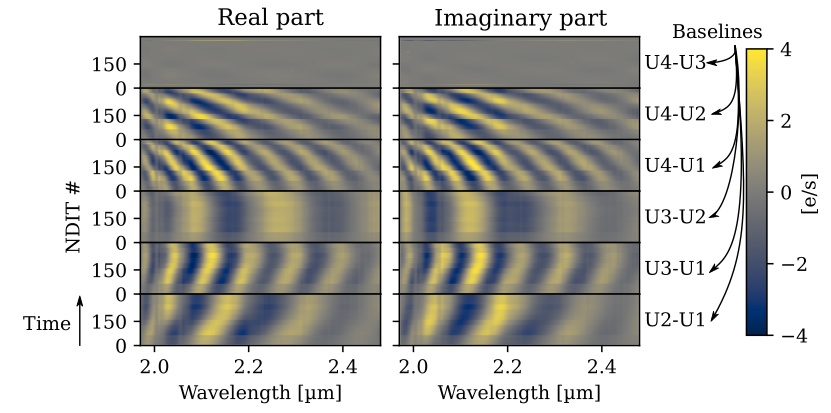 On-star:
(Phase-reference)
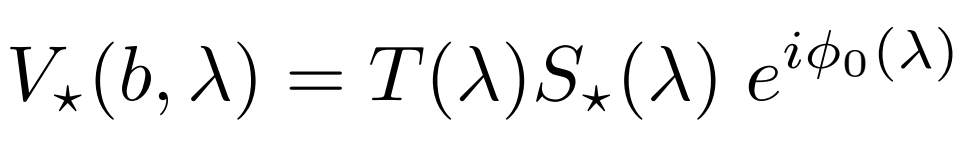 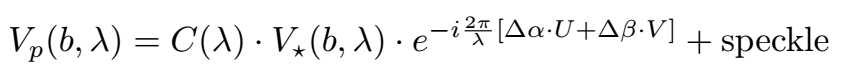 Planet:
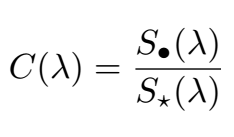 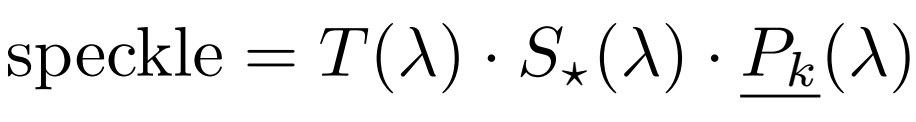 High Contrast with interferometry (Lacour & Nowak)
courtesy: M.Nowak
Nowak et al. 2020, 2021
Metrology and Phase Referencing
Adaptive Optics
Single-mode filtering
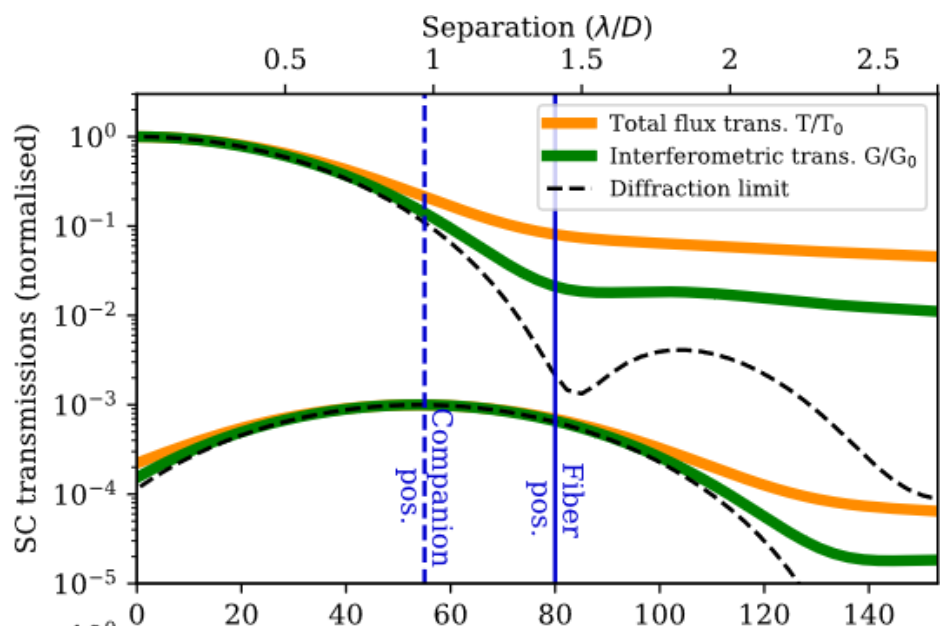 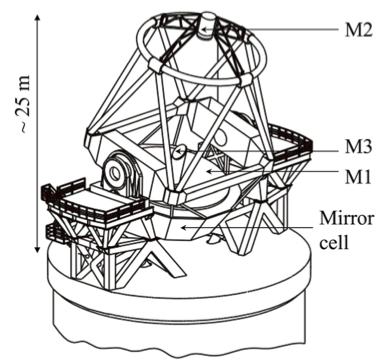 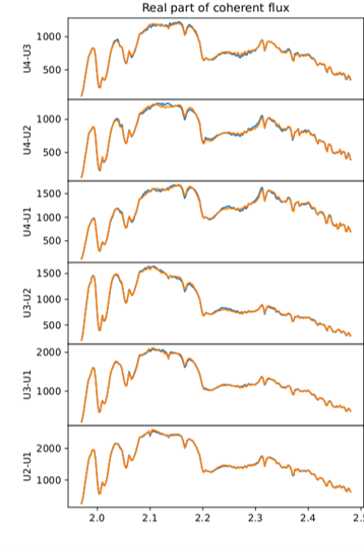 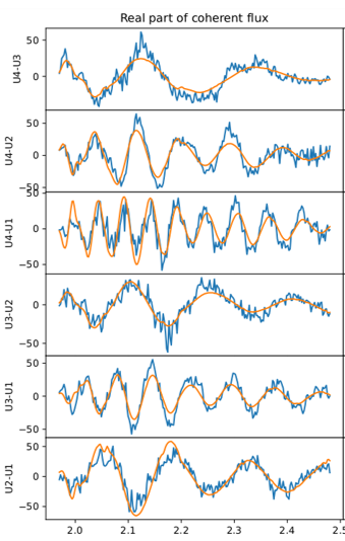 wavelength
separation [mas]
AO
Improve the Strehl ratio to decrease off-axis light
Star rejection
using the single-mode fibre, off-pointing
strategy, and dark-hole in the future
Speckle filtering
using low-order polynomials
Limited by baseline length:
Limited by telescope size:
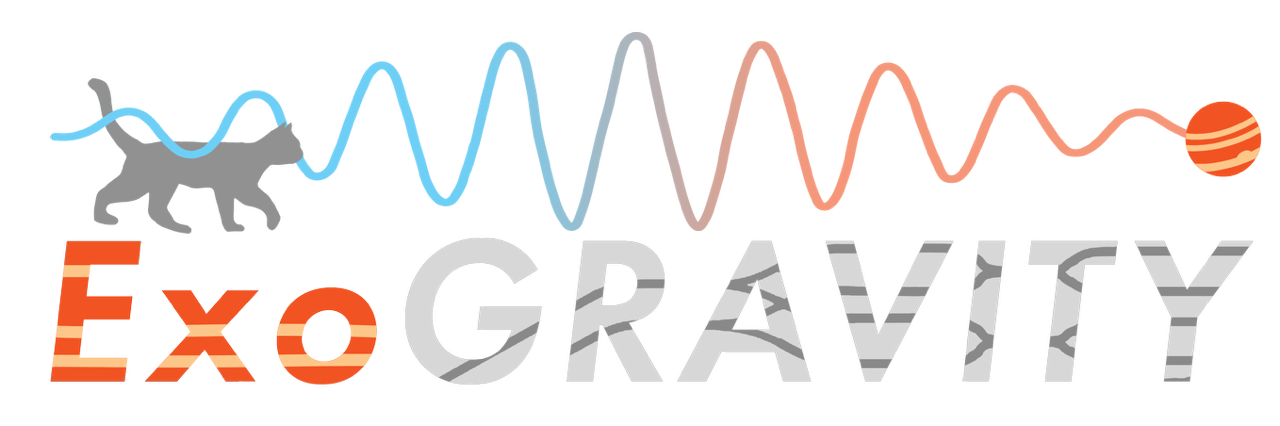 Fringe tracking fibre
The ExoGravity Revolution
Science fibre
credits: S.Lacour
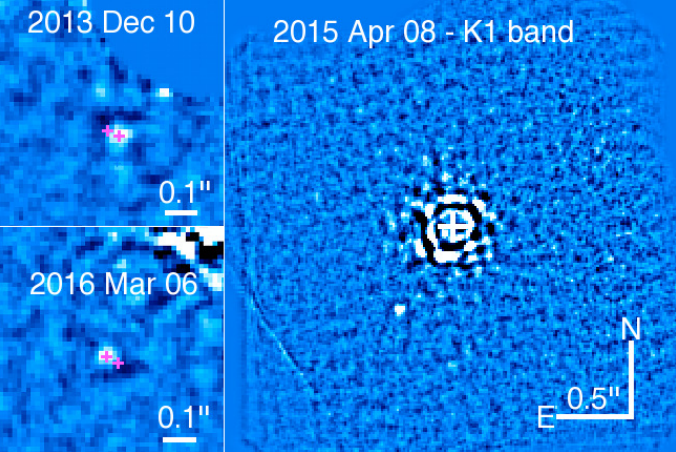 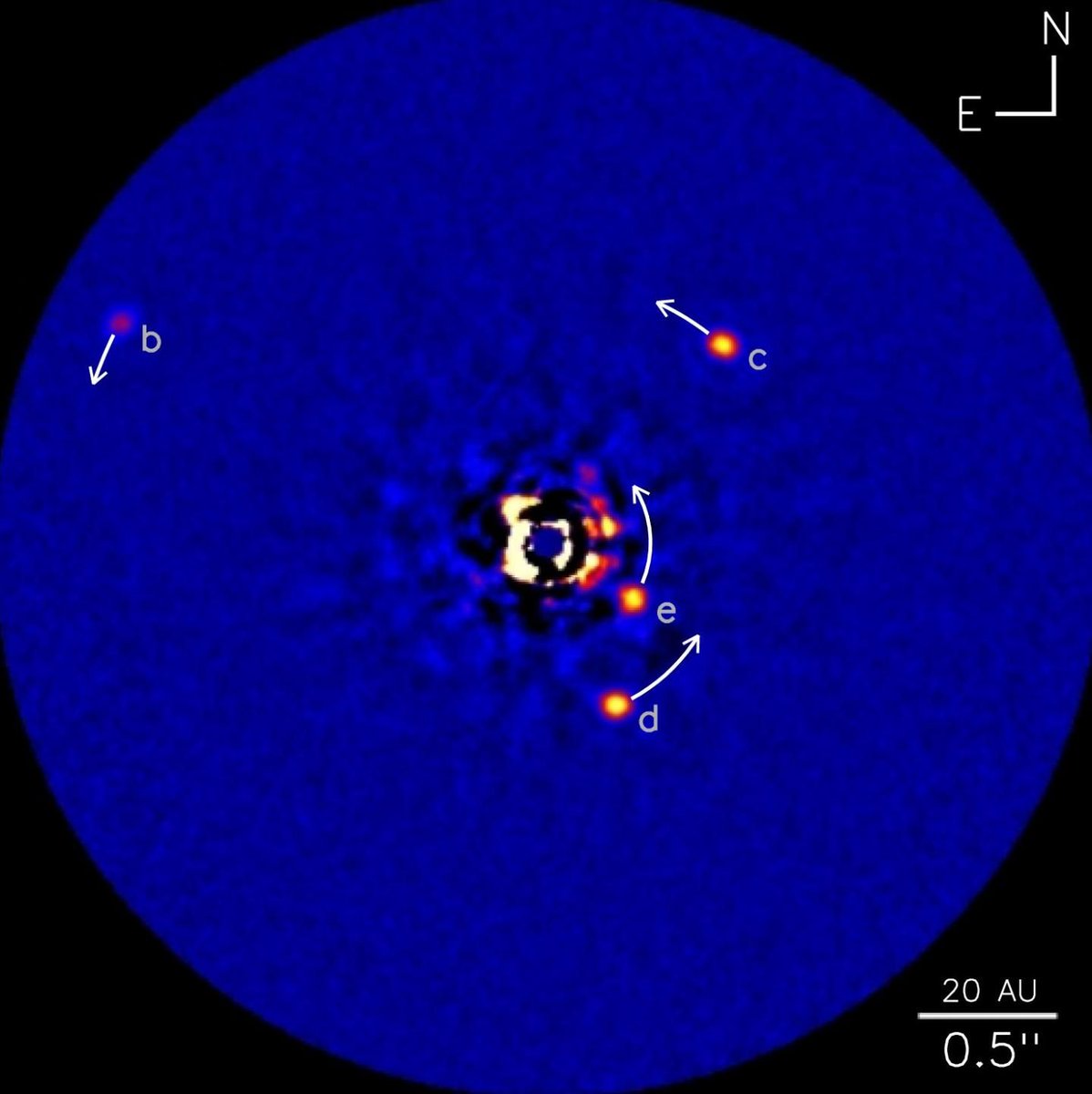 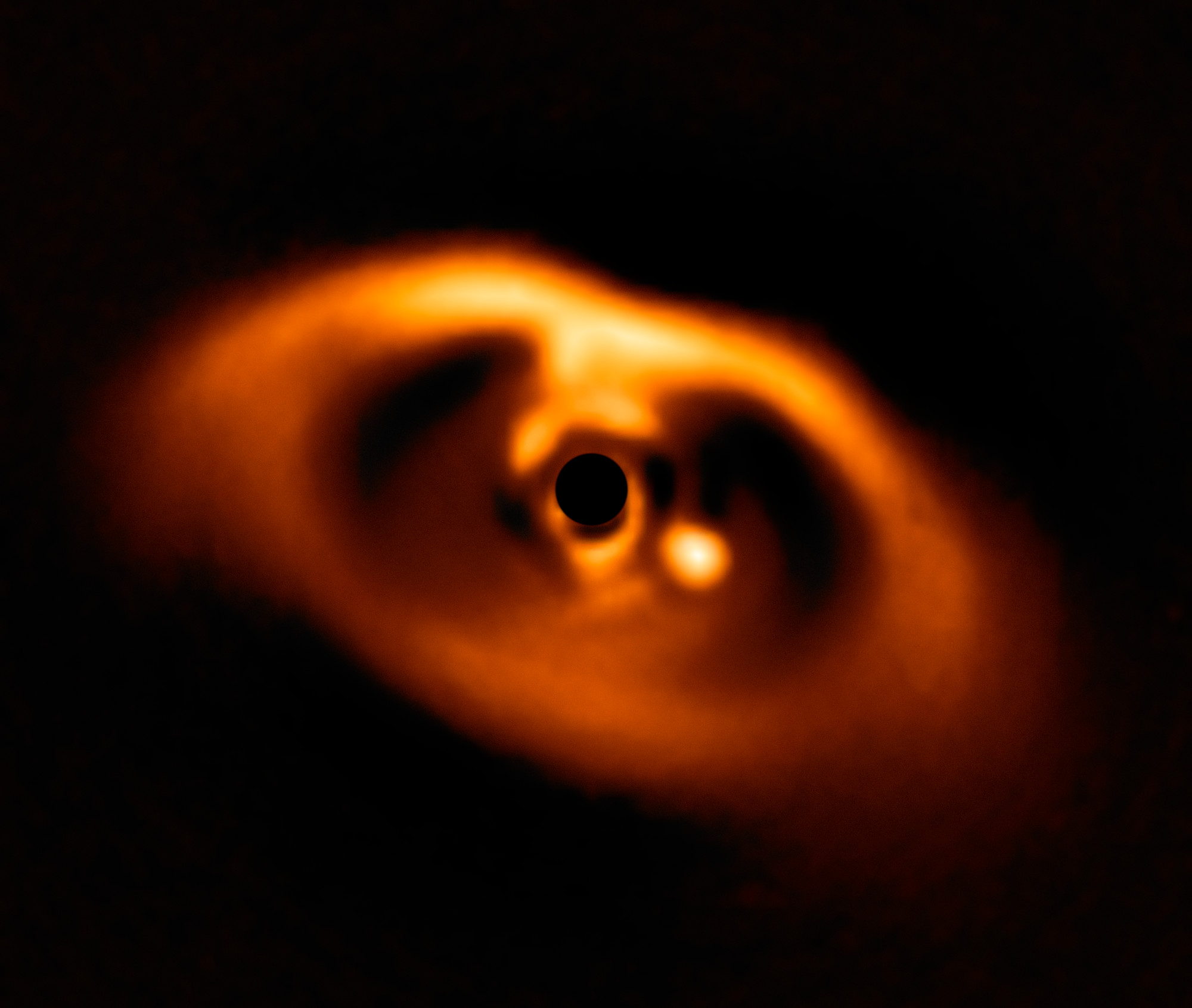 HD 95086 (GPI)
PDS 70 (SPHERE)
HR8799 (GPI)
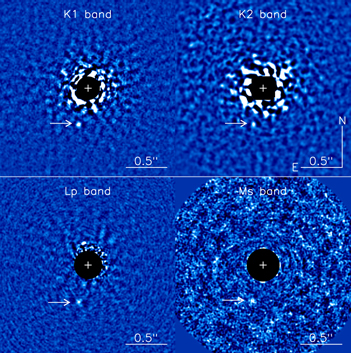 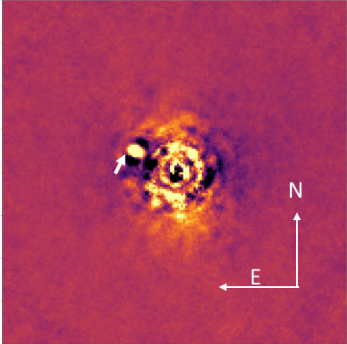 51 Eri (GPI)
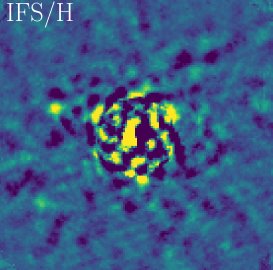 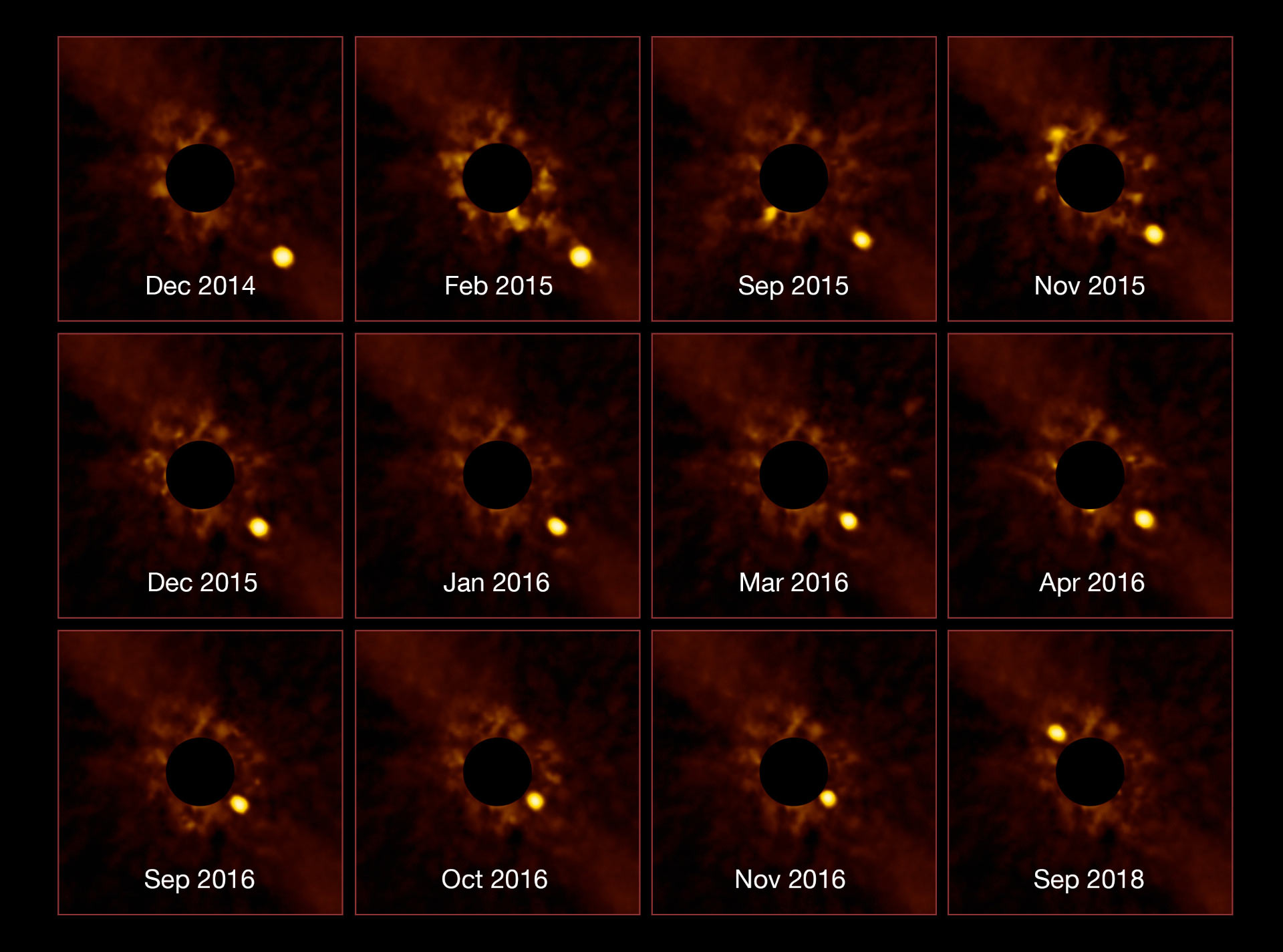 AF Lep b (SPHERE)
HD 206893 (SPHERE)
beta Pic (SPHERE)
Beta Pictoris b and Planet Formation
Beta Pic b
Spectrum (R=500) and Astrometry (40µas)
Atmosphere 
C/O Measurement
Öberg+ 2011
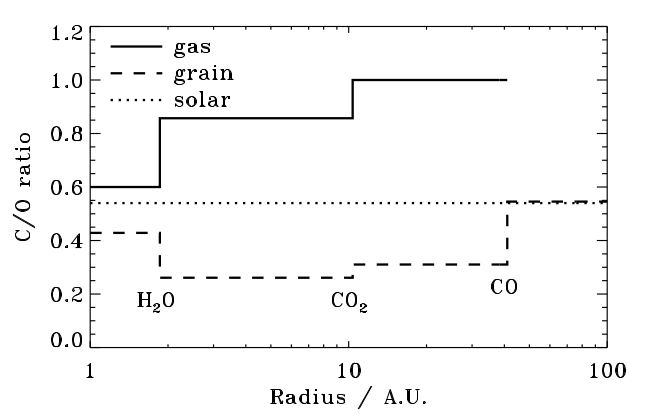 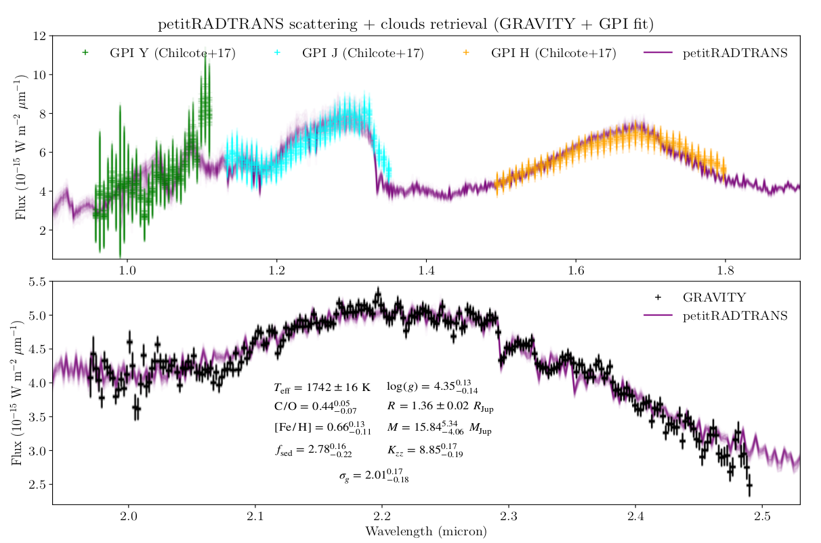 PDS 70 b & c
Architecture
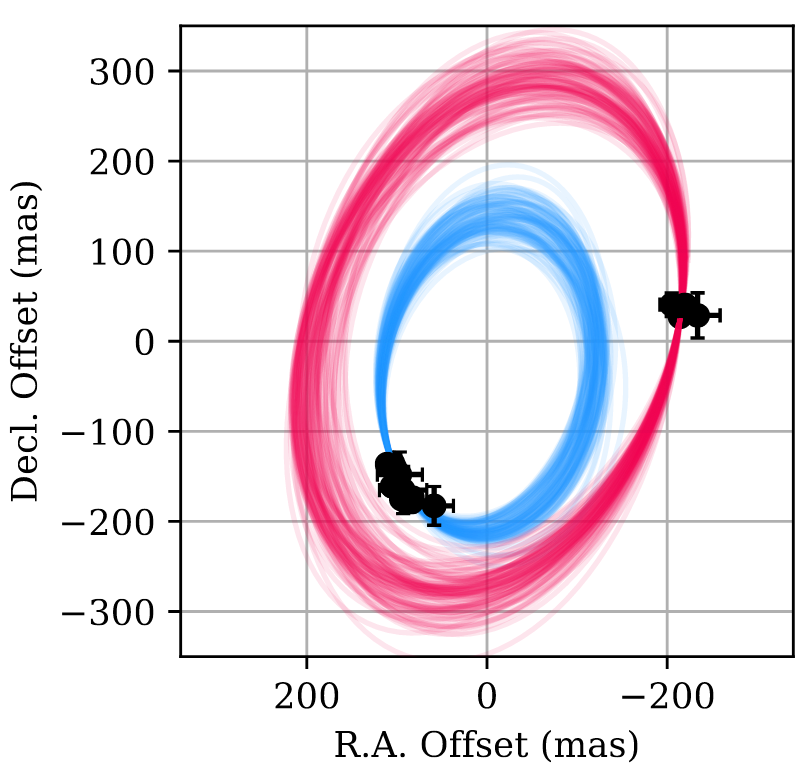 Wang+2021
GRAVITY Collab, Nowak+2020
Beta Pictors c: First direct detection of an RV planet (Nowak+20)
Beta Pictoris
Lacour+ 2020
Direct Observation
of RV planets!
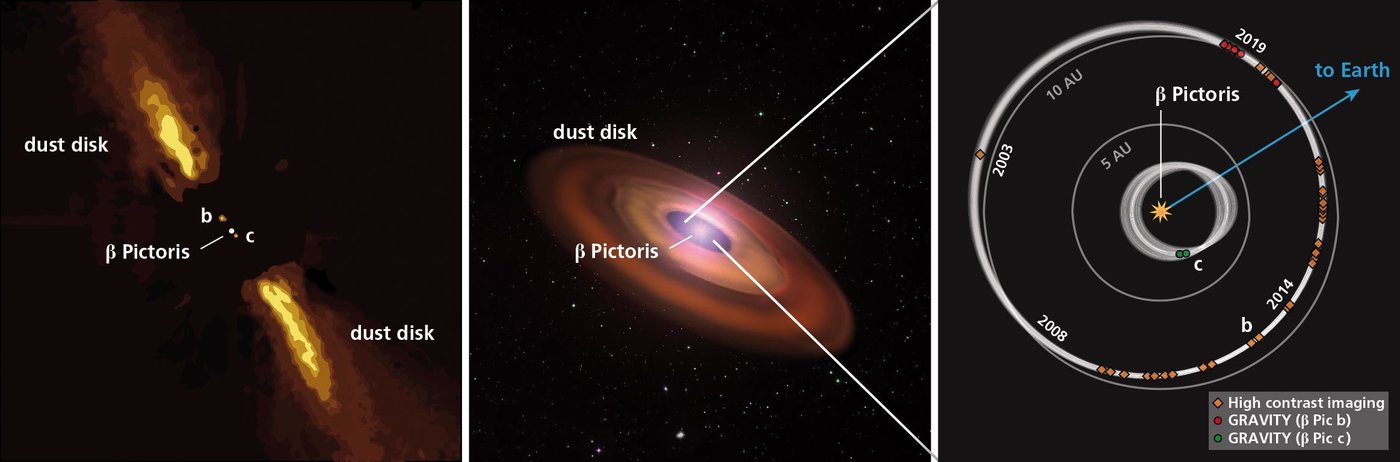 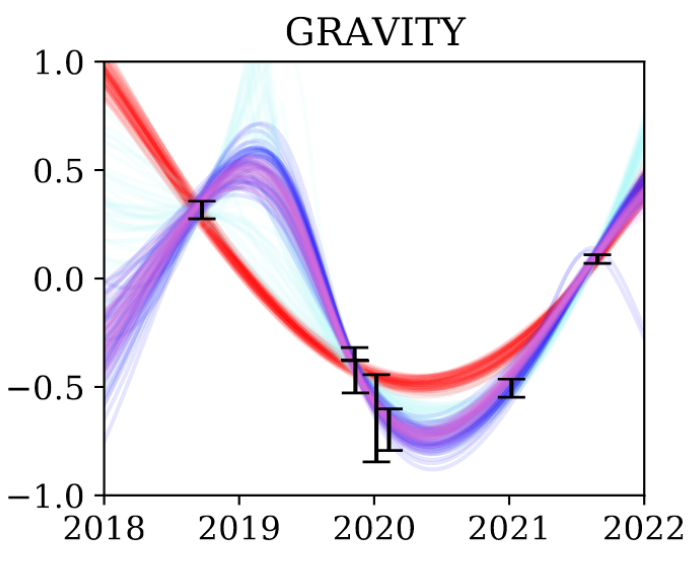 [mas]
year
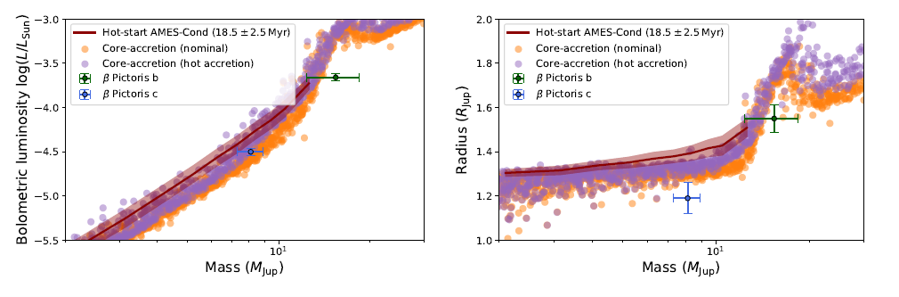 Lagrange+2020
Nowak+ 2020
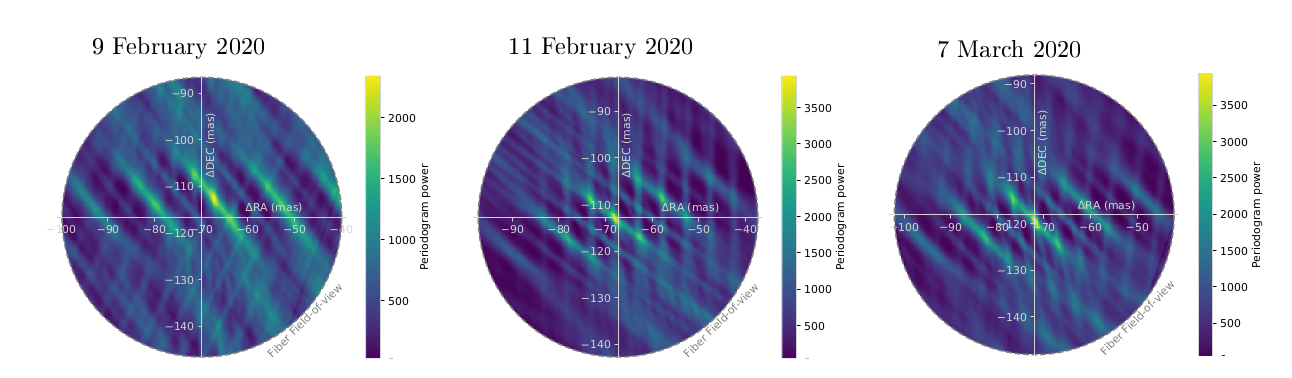 Nowak+ 2020
HD206893c: direct detection of an RV planet!
Direct Observation
of RV planets!
HD 206893c
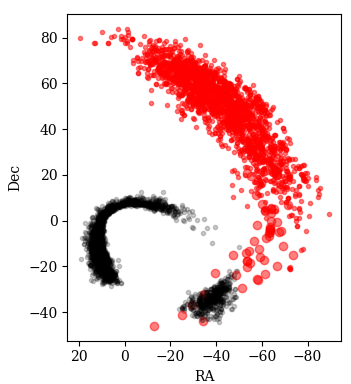 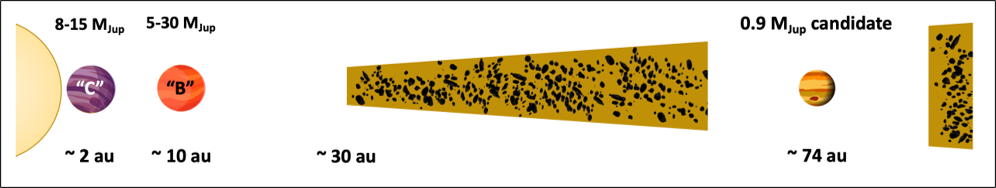 Mass & Luminosity
Kammerer+2021
Grandjean+2019
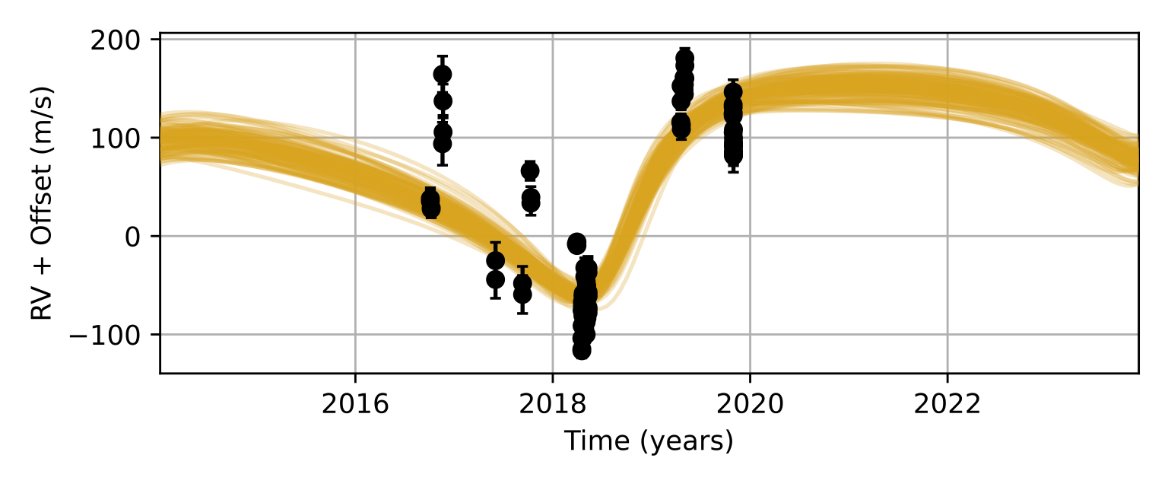 HD206893c: direct detection of an RV planet!
Direct Observation
of RV planets!
HD 206893c
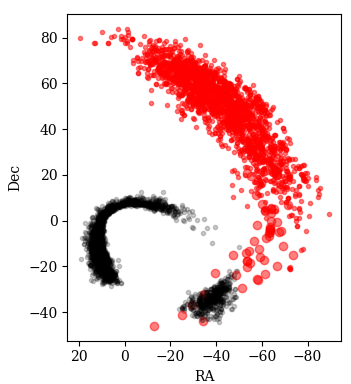 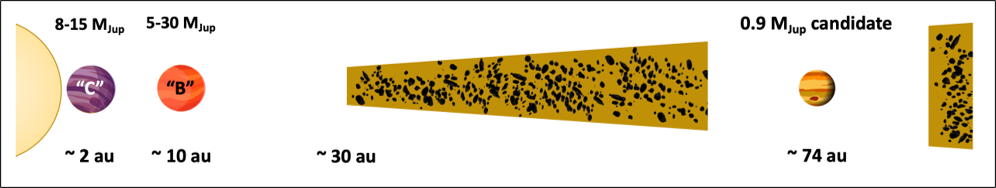 Mass & Luminosity
Kammerer+2021
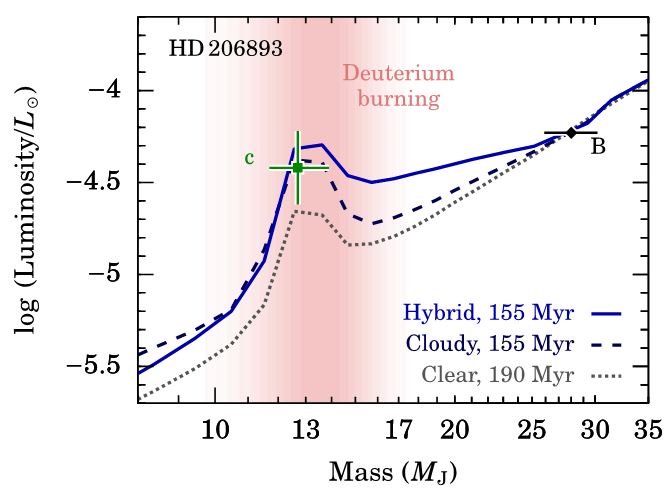 Hinkley+2023
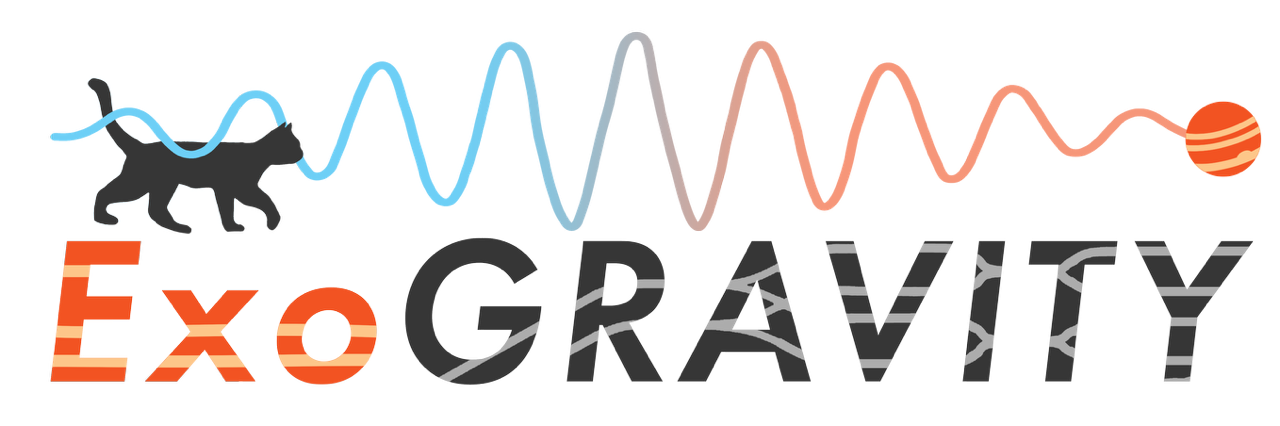 ... and a lot more!
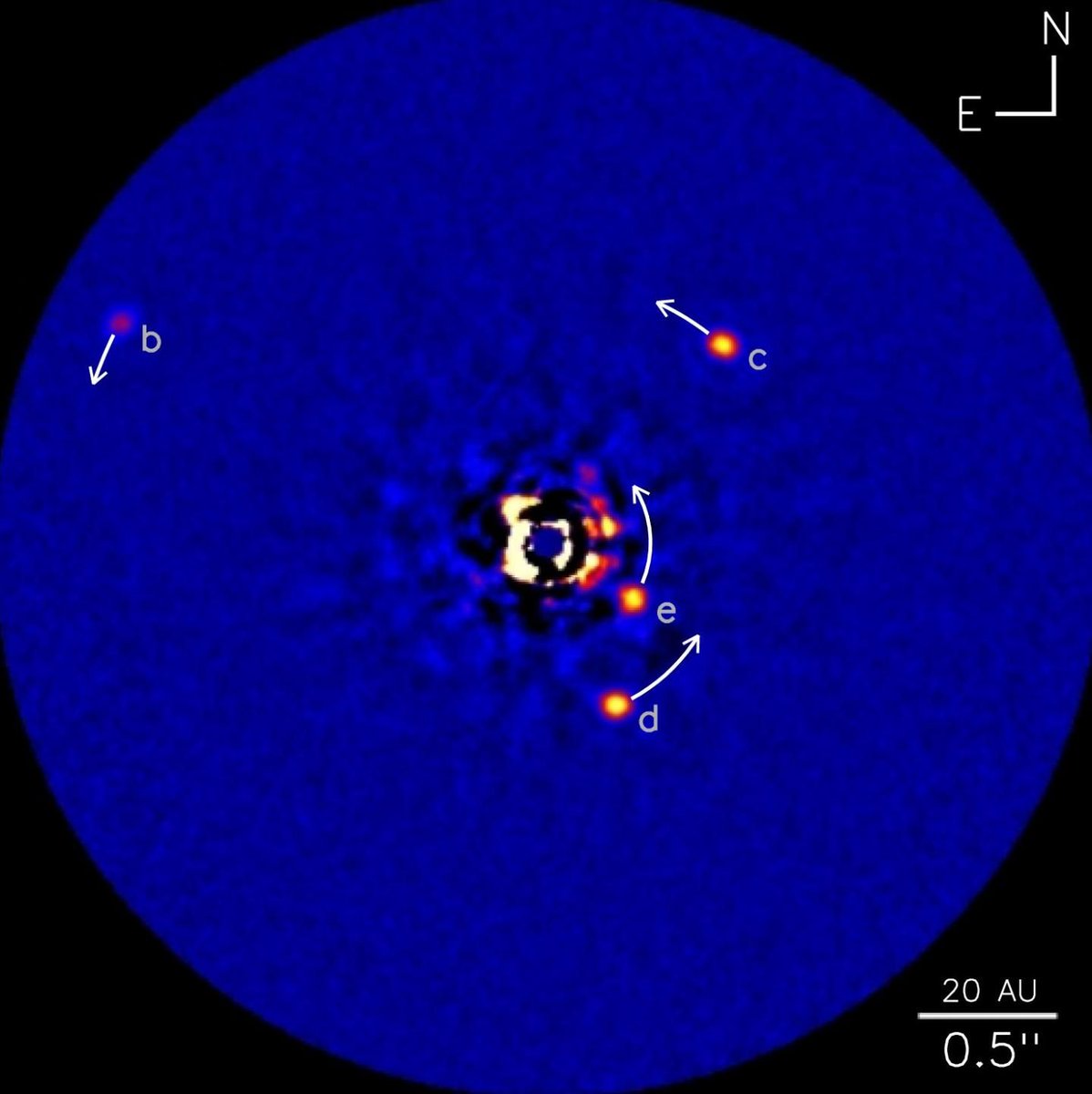 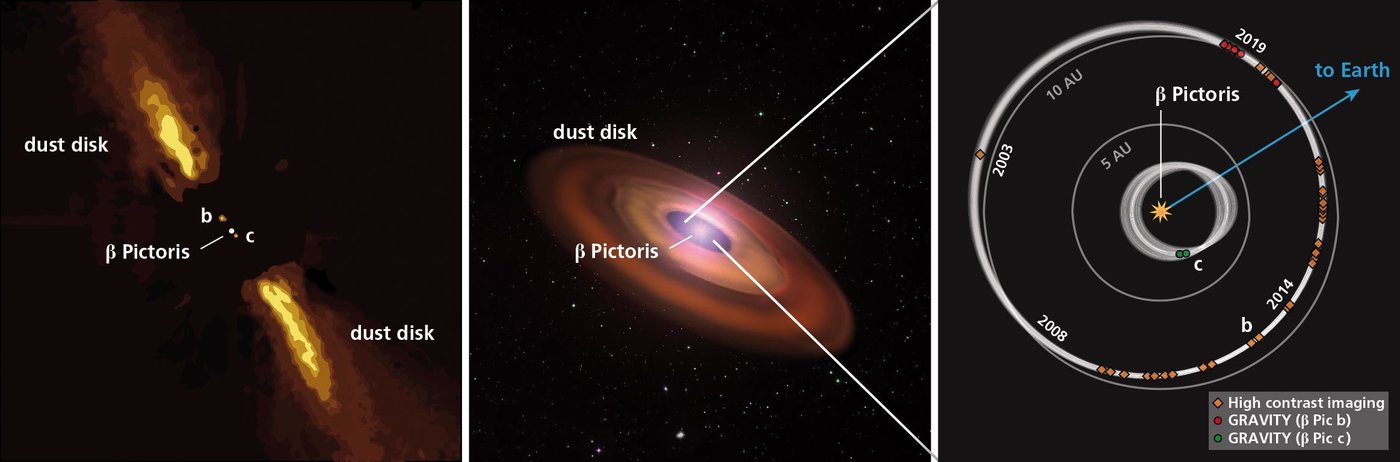 HR8799
beta Pic
AF Lep b
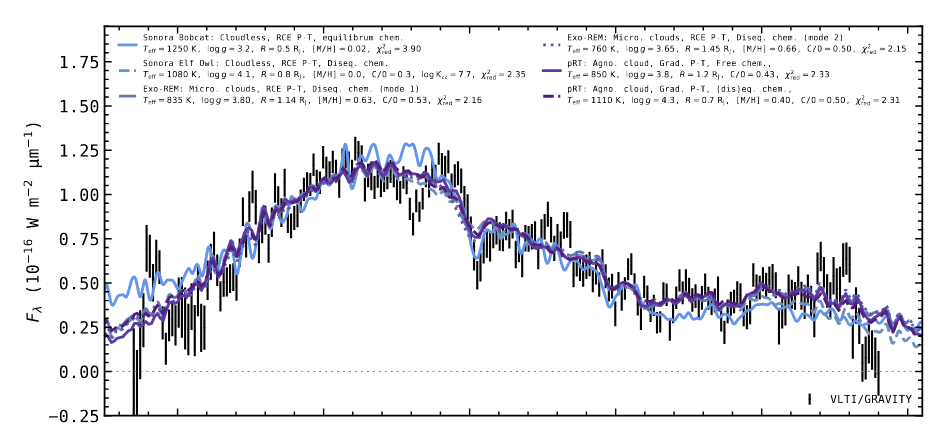 Nowak+ 2020
Lacour+ 2021
Lagrange+2020
Balmer+2024b
Gravity Collab., Lacour+ 2019
Molliere+ 2020
Nasedkin+ 2024
Brown Dwarfs: Balmer+2023, Balmer+2024a
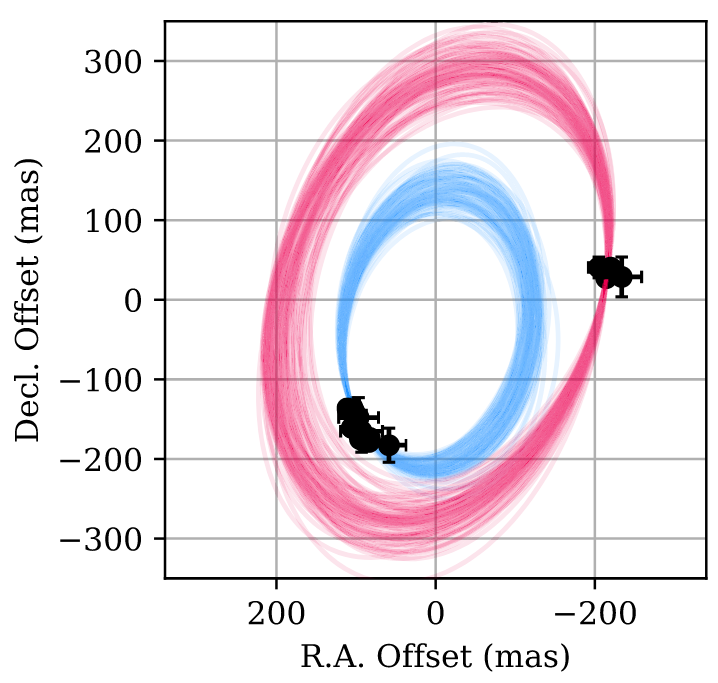 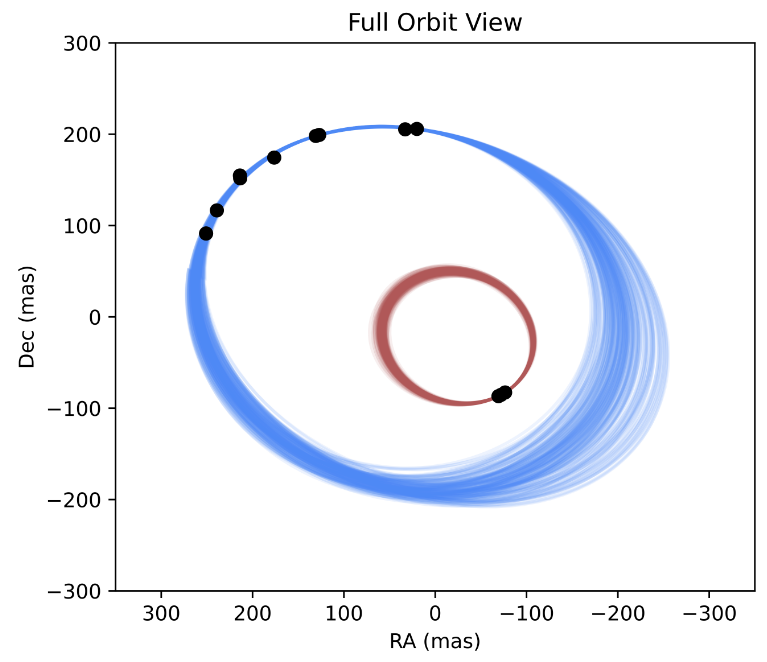 HD 206893
HIP 65426
PDS 70
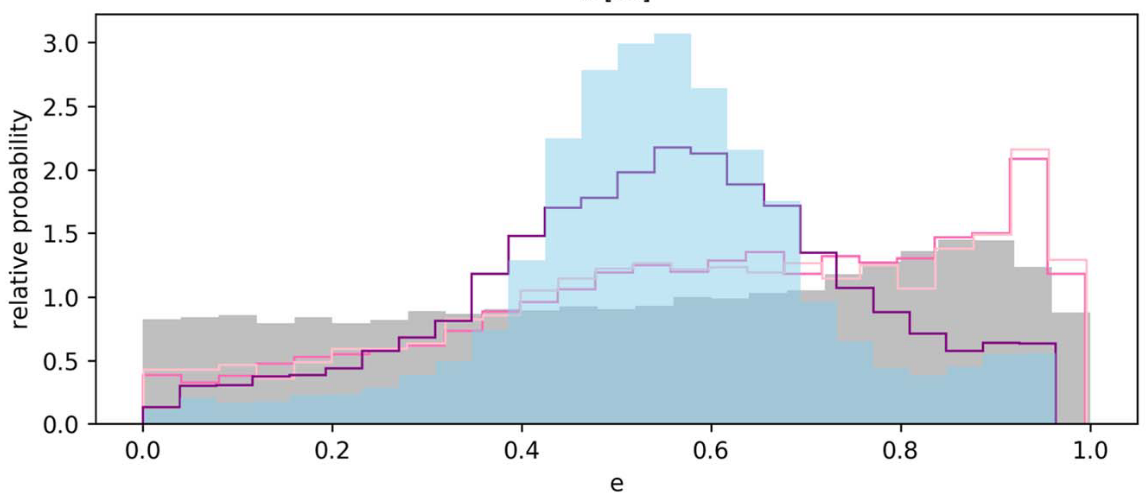 Wang+2021
Kammerer+2021
Hinkley+2023
Blunt+2024
Combining GAIA and GRAVITY
Direct Observation
of GAIA companion!
Winterhalder+ 2024
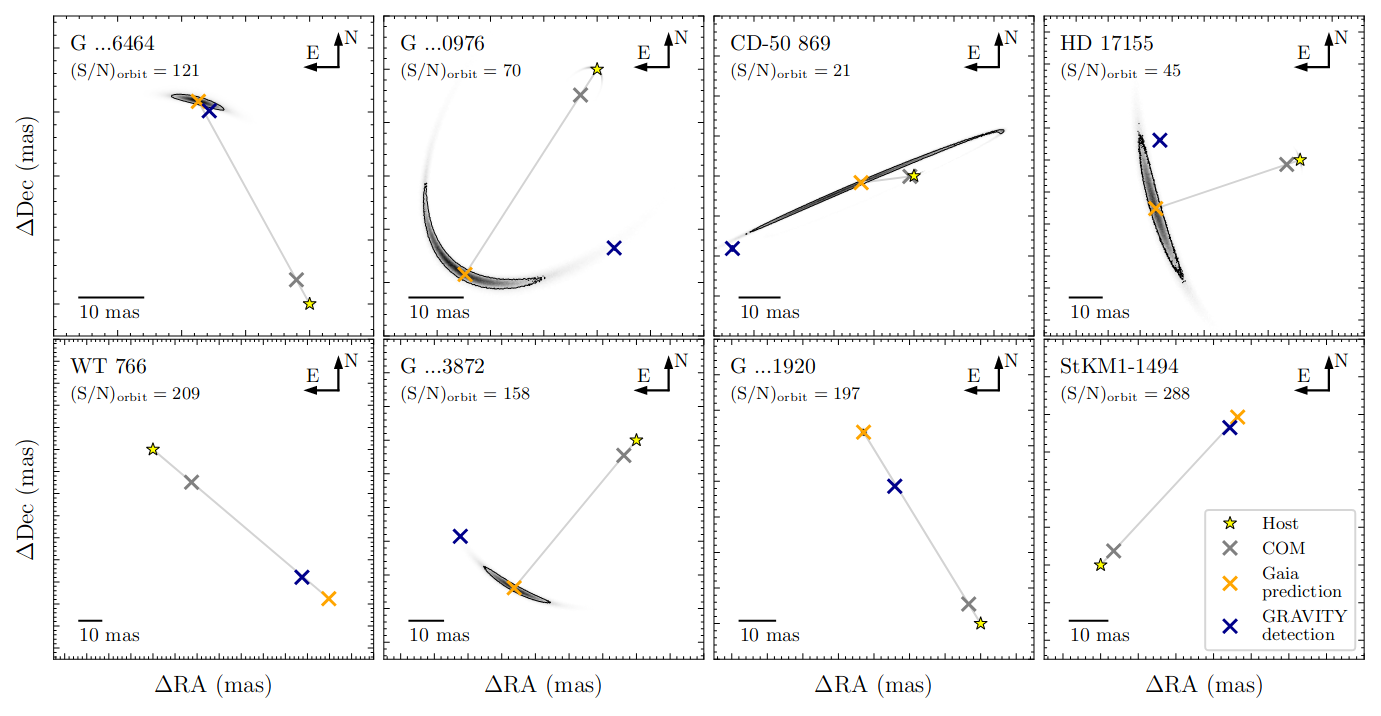 Contrast curves
Pourré+2024
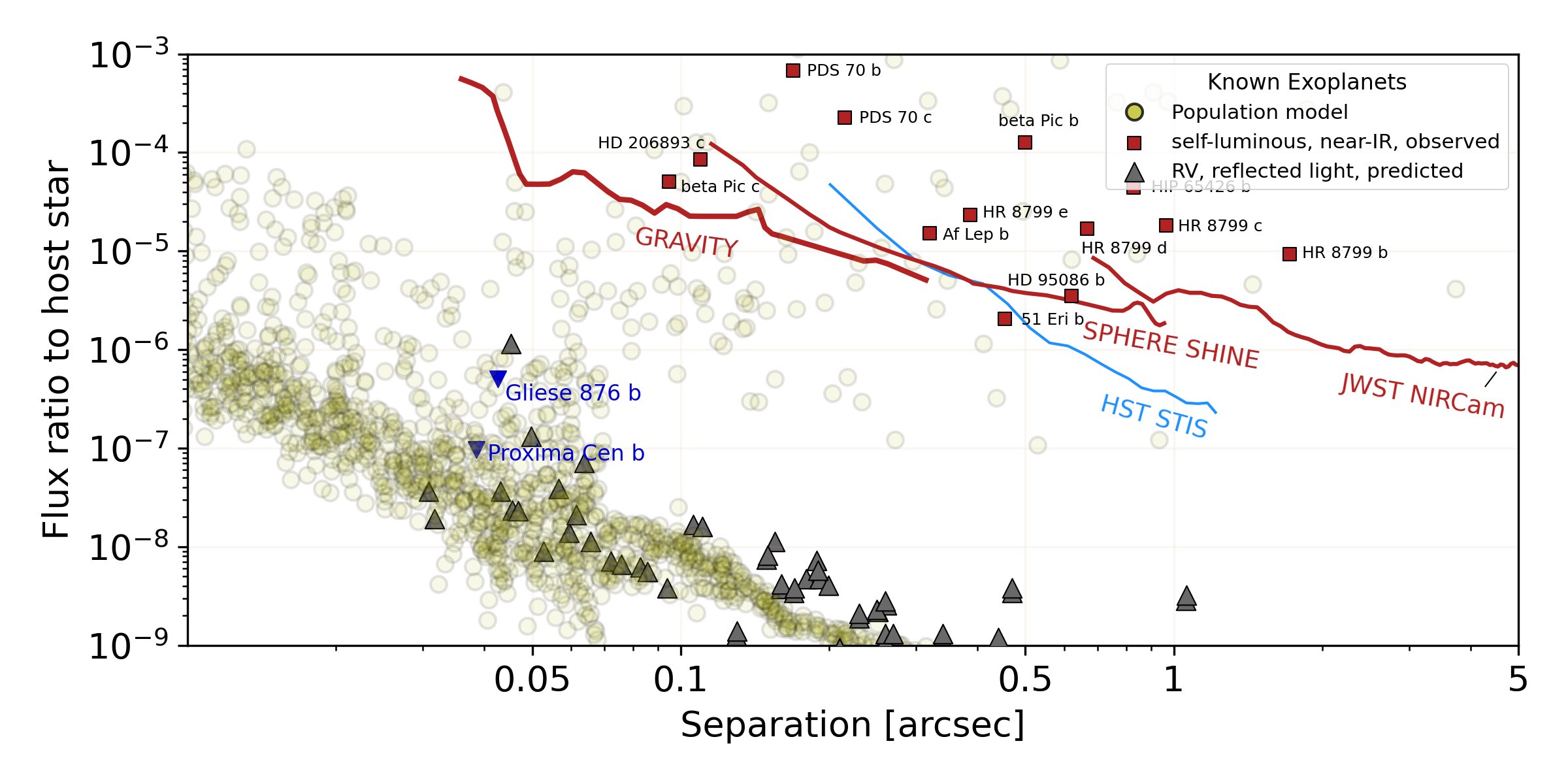 Combining GAIA and GRAVITY
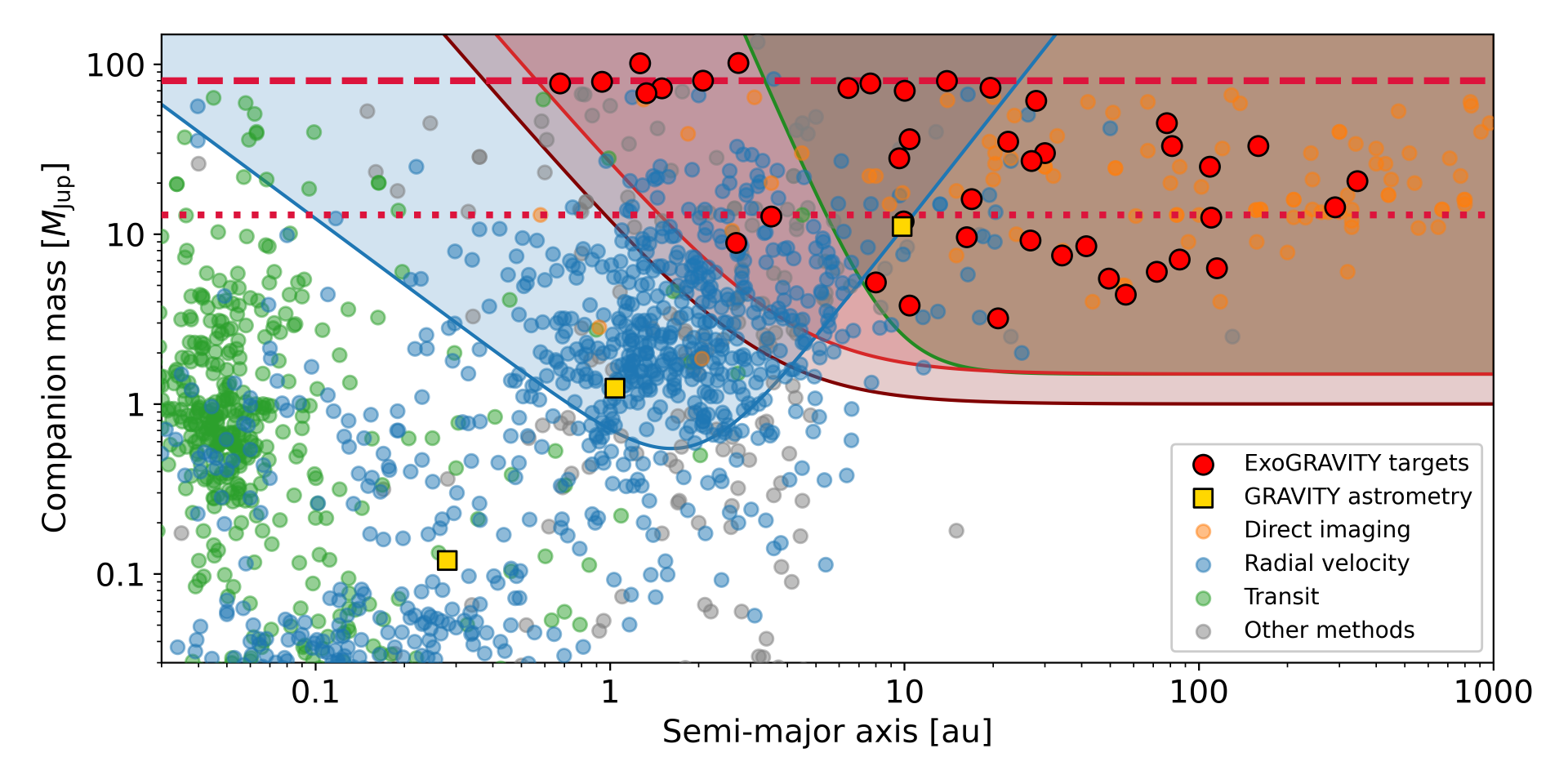 Fulton+2021
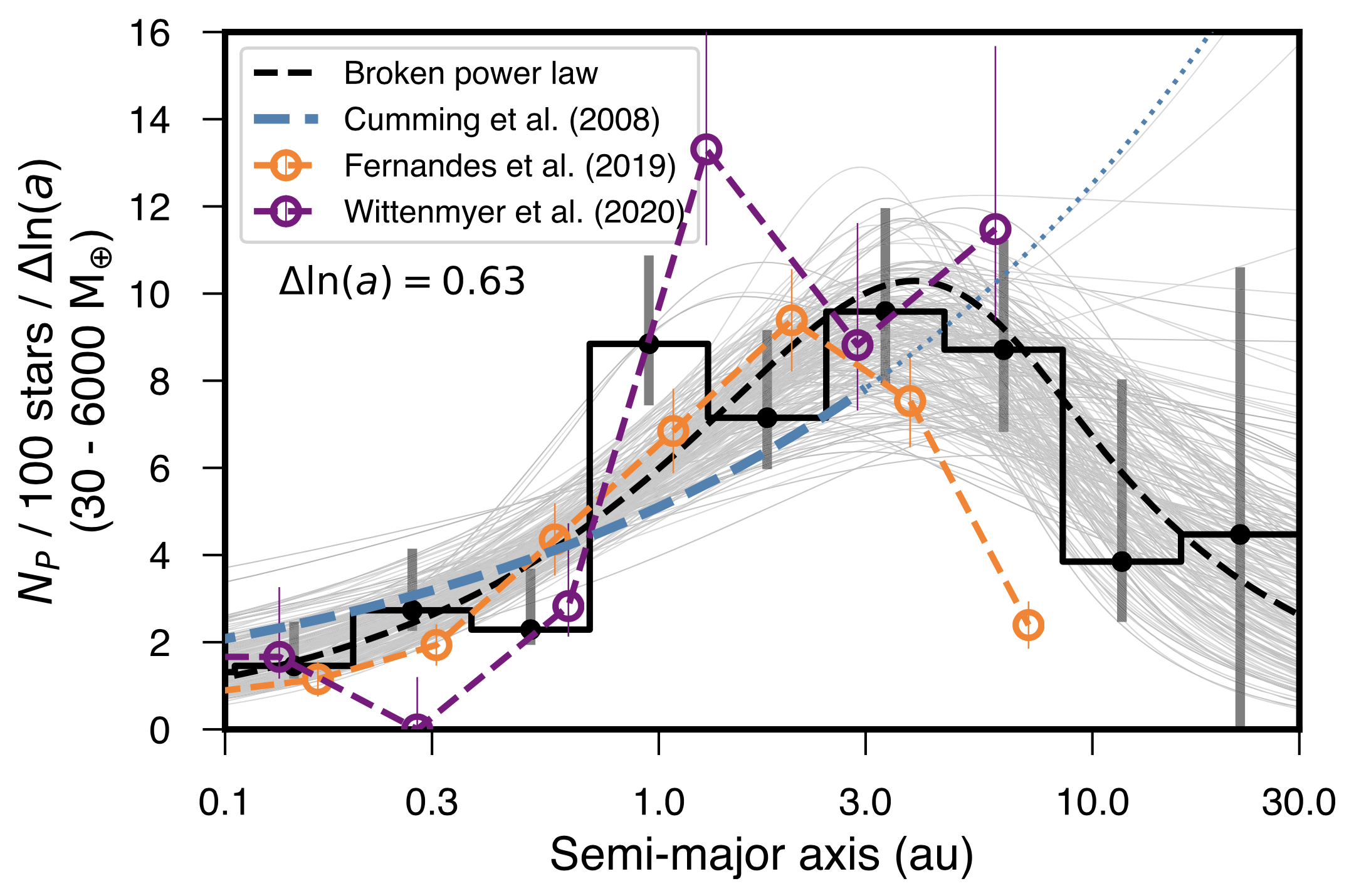 High-Contrast
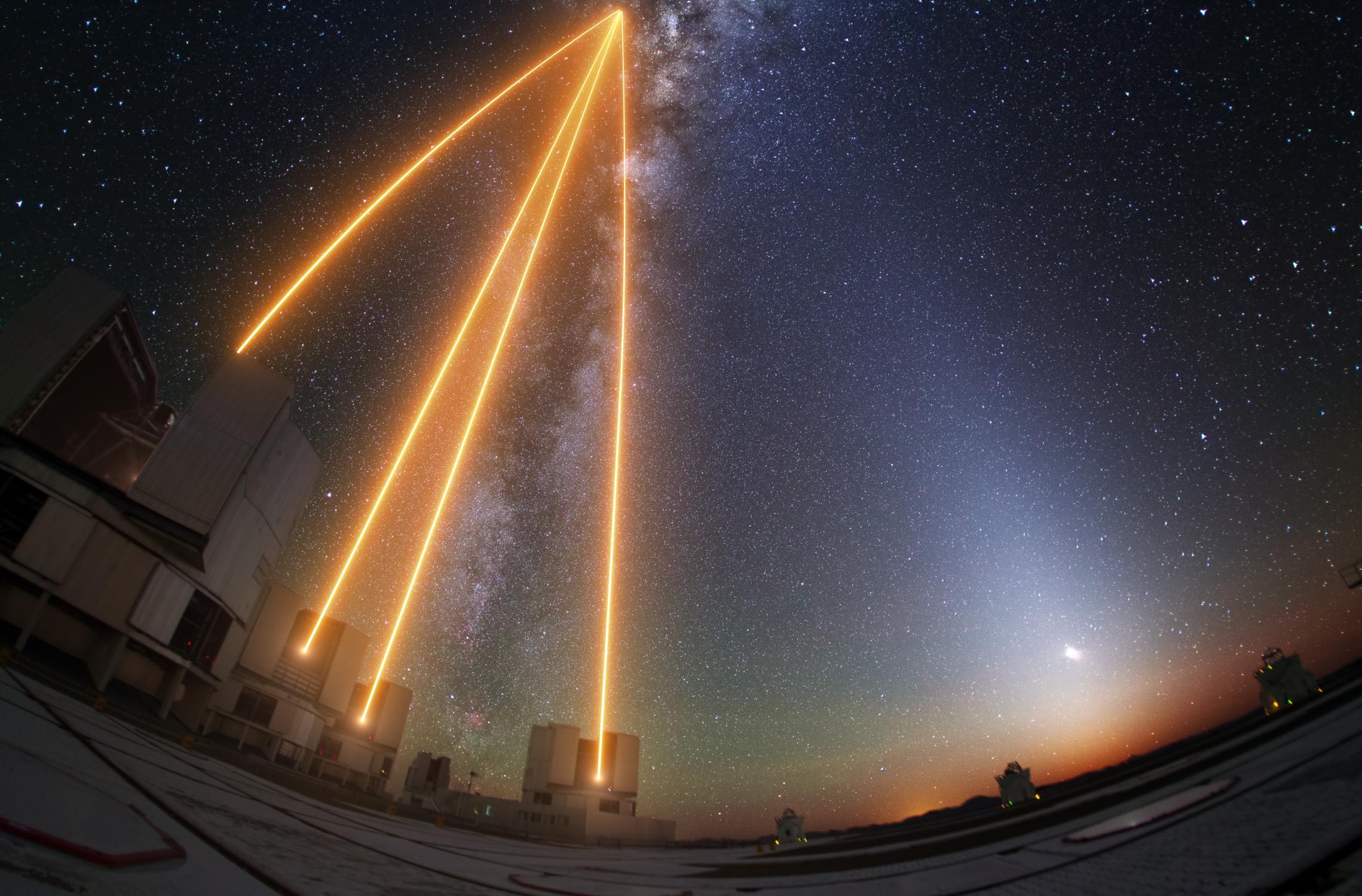 The Future: High-Contrast,
faint science, all-sky with GRAVITY+
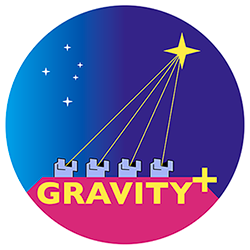 GRAVITY+ motivation
Eisenauher et al. 2023
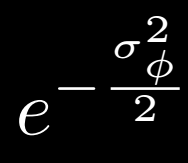 Vibration:
AO injection
x2.5
x1.5
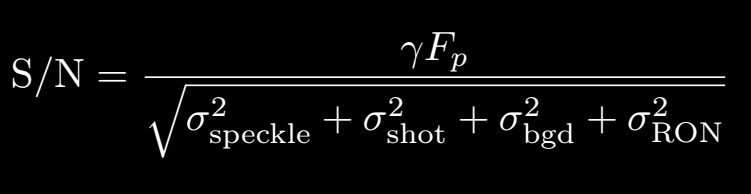 Factor ~20
AO rejection 
1/(x3 ... x50) x 75%
Metrology + sky
0 x 10%
Long-Integration
0.1 x 15%
Factor x5
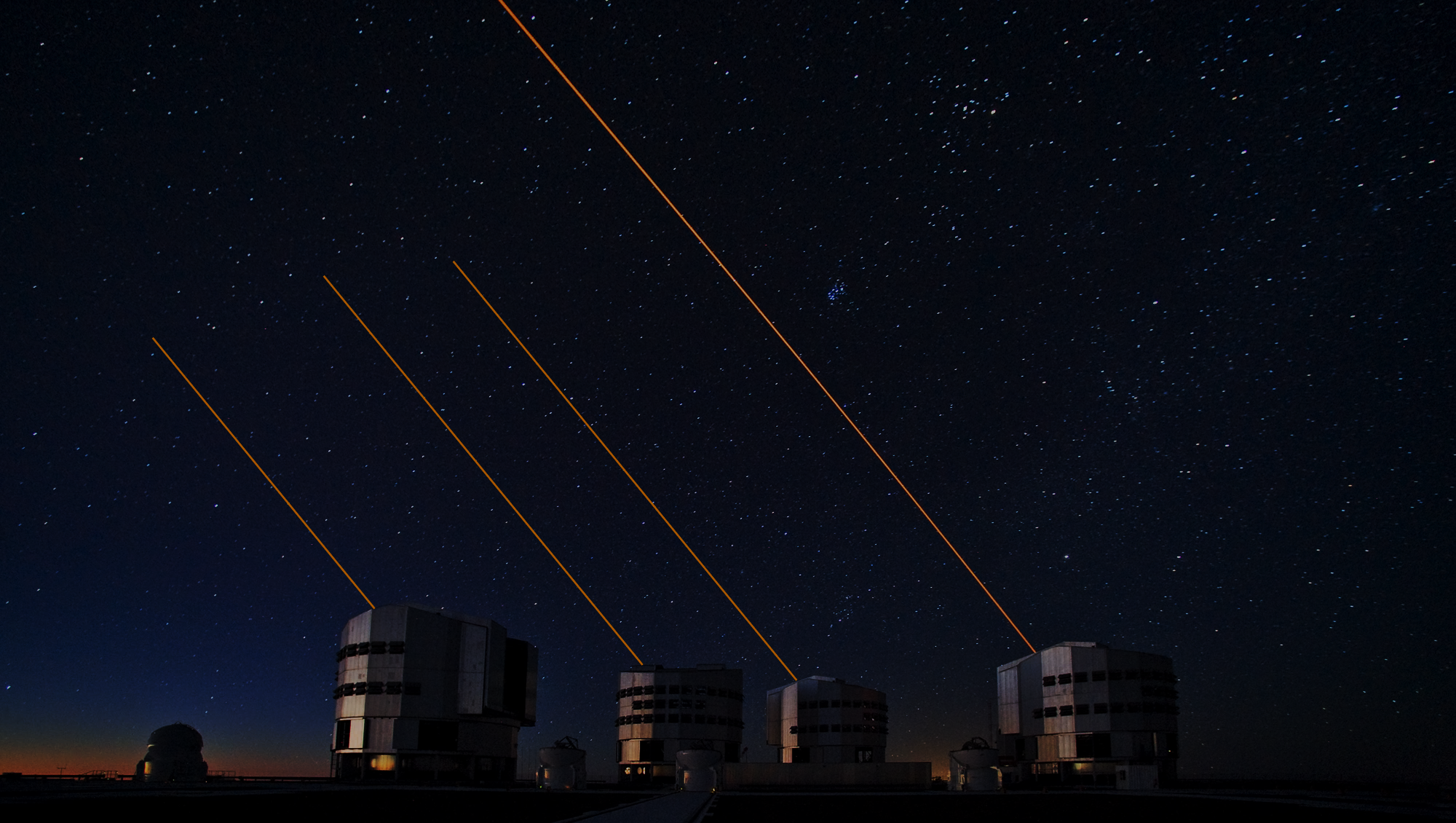 GRAVITY+ Adaptive Optics
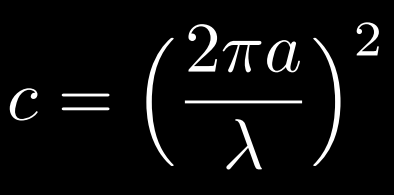 GPAO
MACAO
credit: J-B Le Bouquin
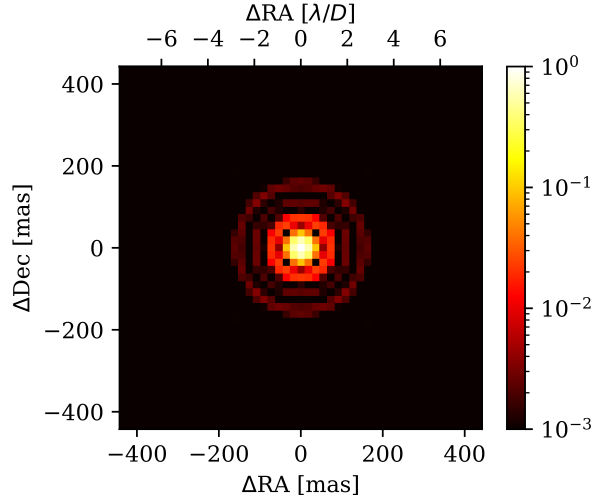 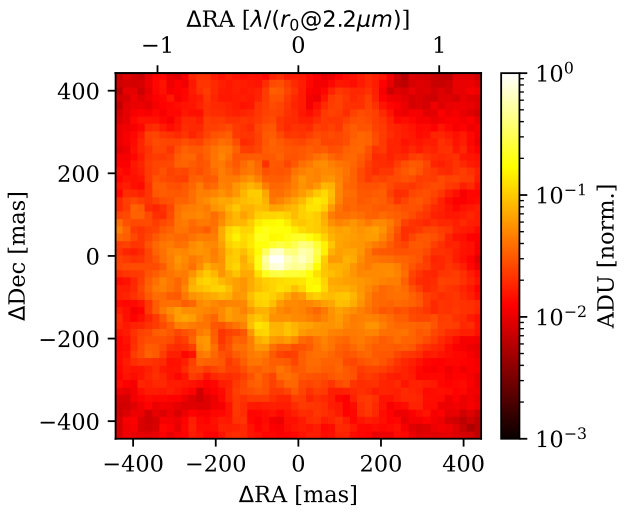 Atmosphere
Diffraction
[Speaker Notes: Inner Working Angle
Contrast]
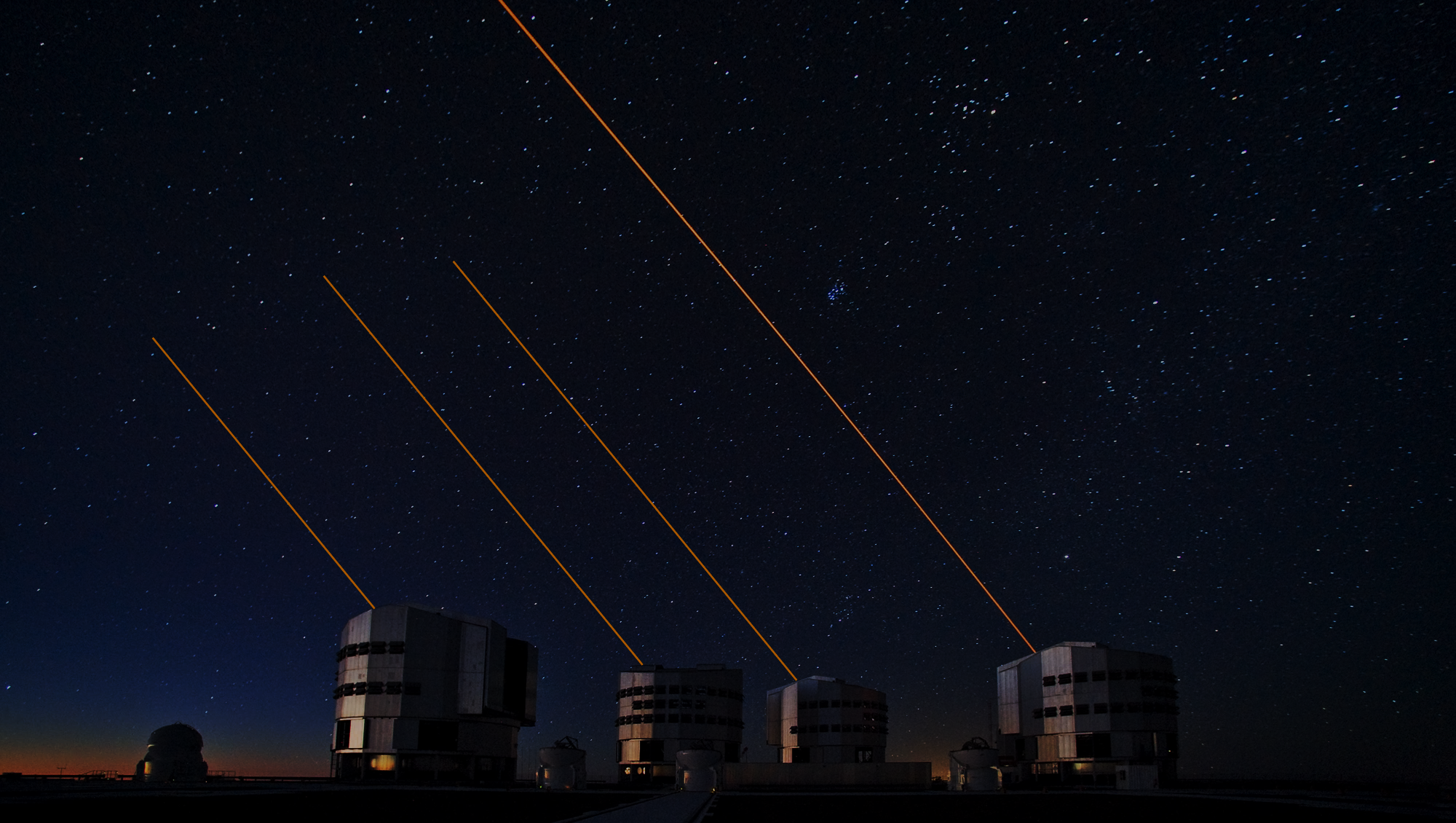 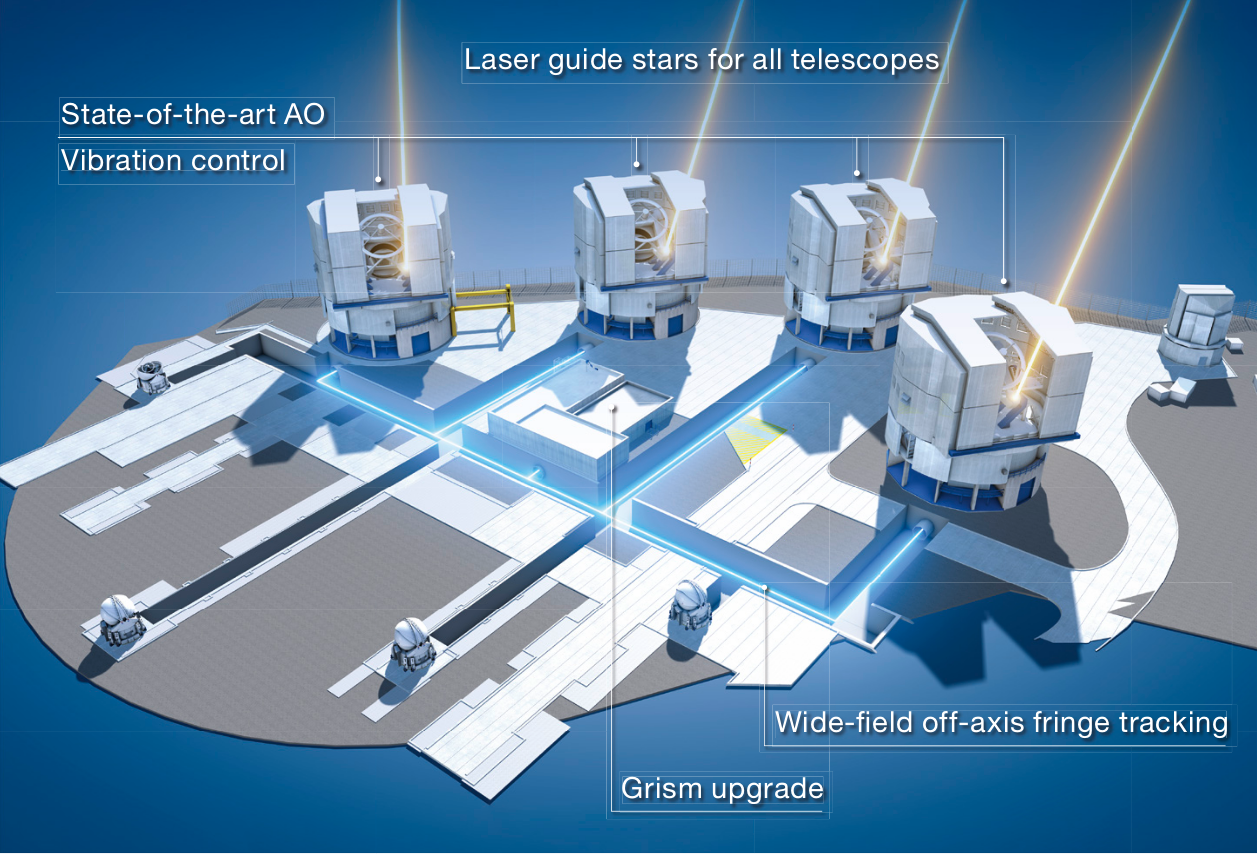 x4 LGS
x4 ERIS-like
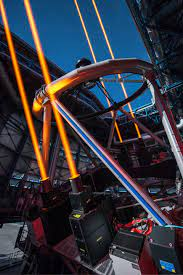 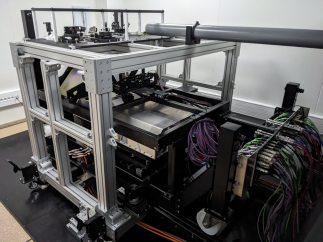 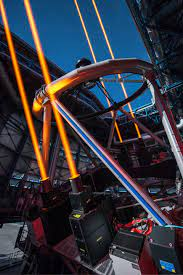 LGS mode Rmag<18
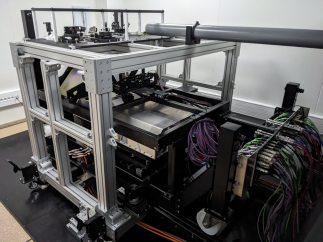 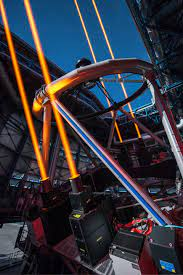 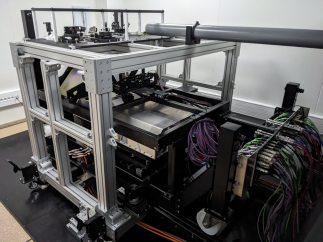 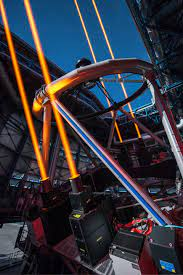 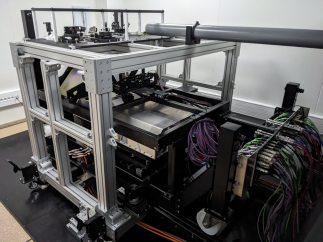 Extreme AO
Contrast 10-6
High-Contrast
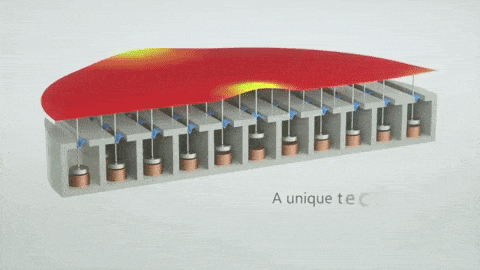 ALPAO DM, 43x43
1.3k actuators
Sensitivity 
x10 -100
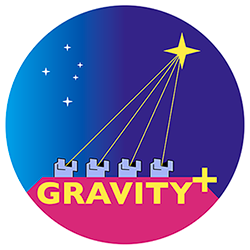 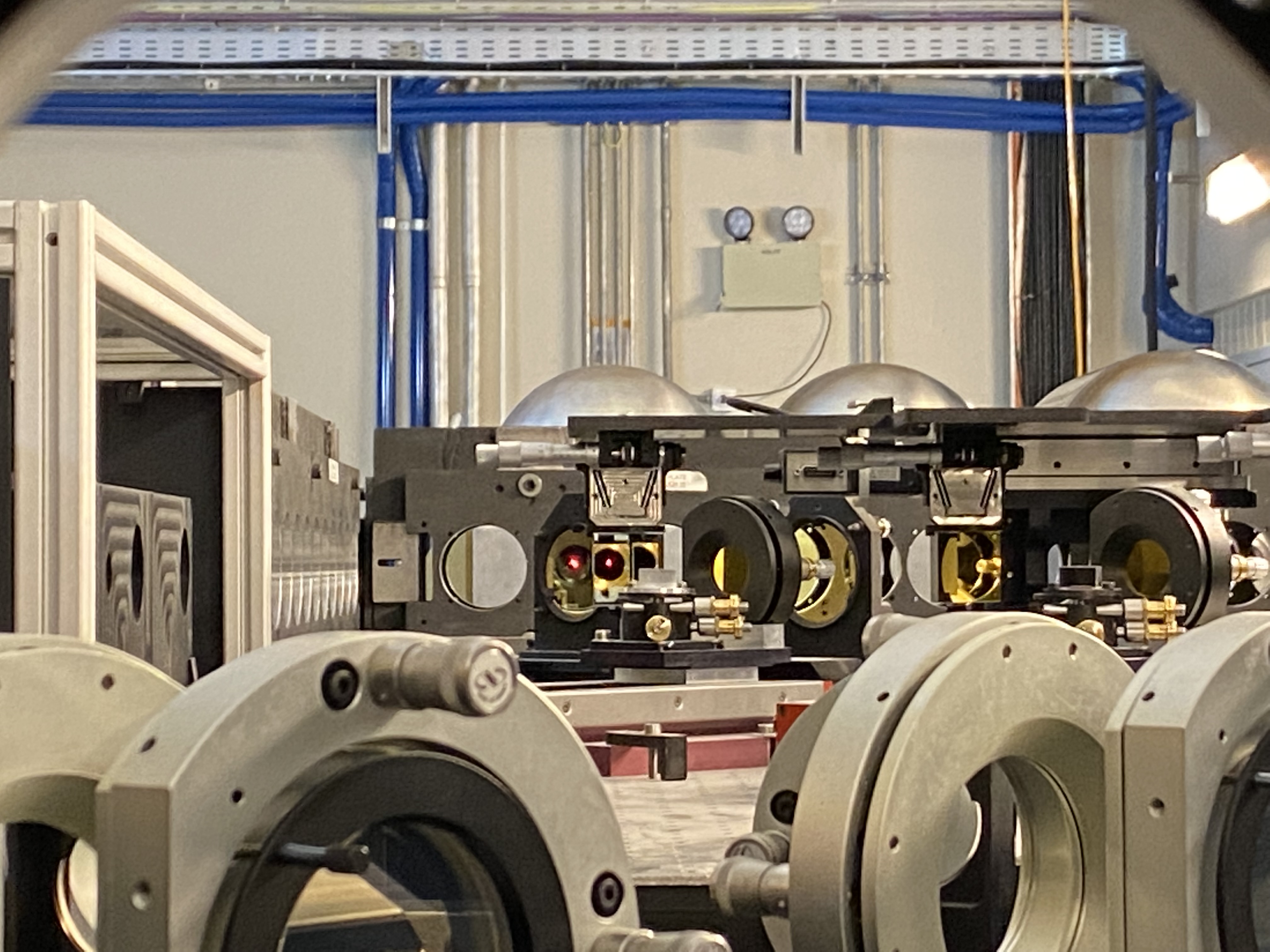 All-Sky Coverage
30”field of view
all-sky coverage
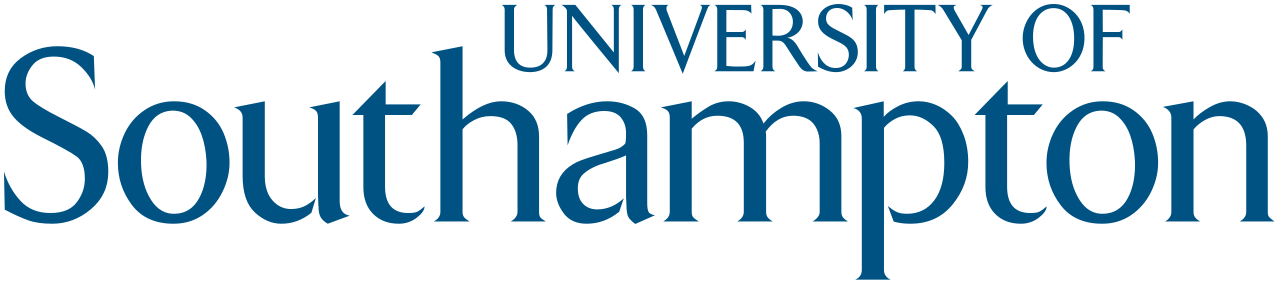 Vibration improvement
MANHATTAN upgrade
[Speaker Notes: thanks for your introduction

i am very glad to talk to you about the work we have been doing with GRAVITY and now within GRAVITY+ to keep puhing the astrometric capability of long baseline interferometry with GRAVITY.

it’s really a team effort, I’ll present results on behalf of many persons, in particular F.Widmann, S von Fellenberg, Julia Stadler, on behalf of GRAVITY+ community]
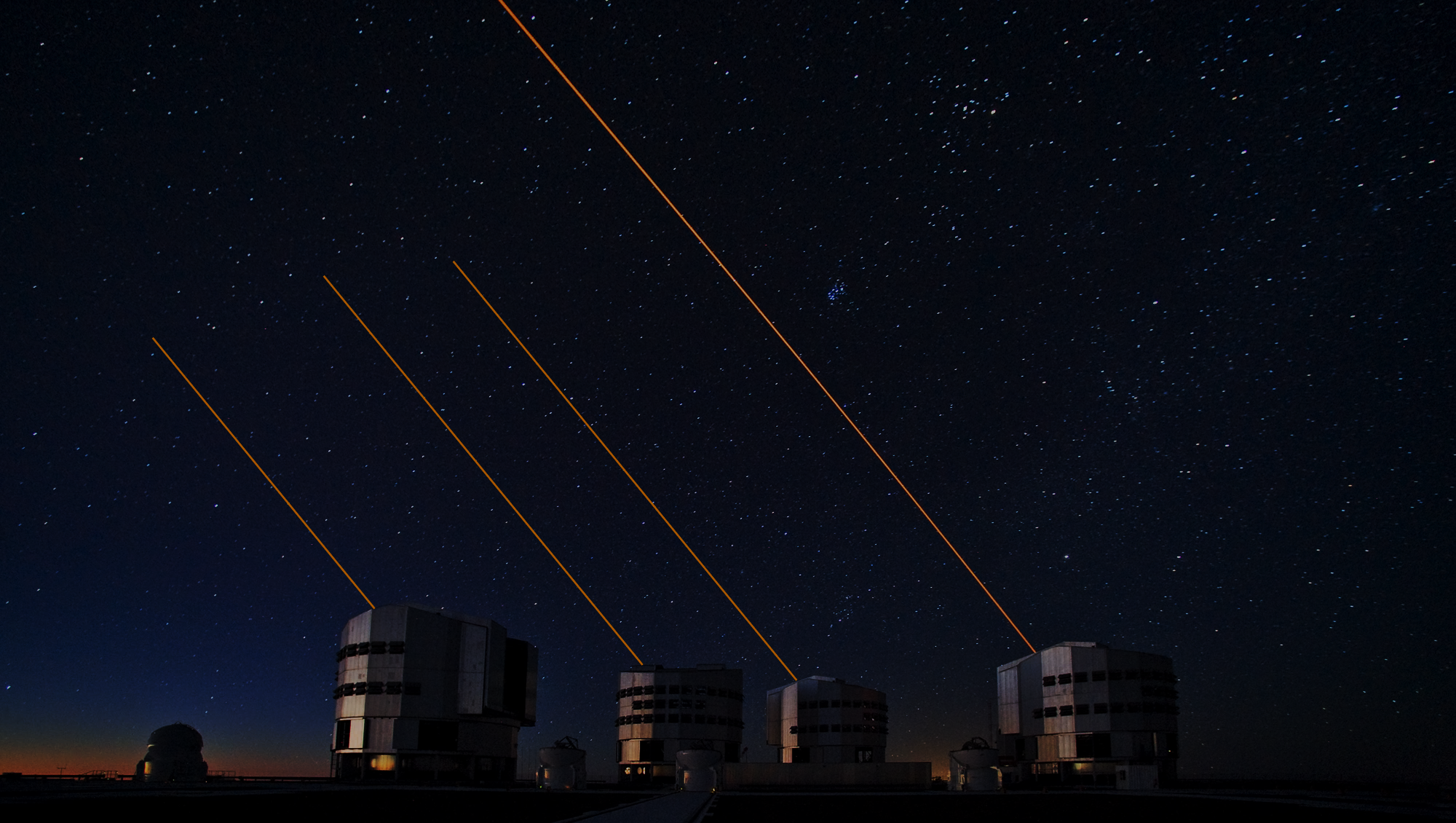 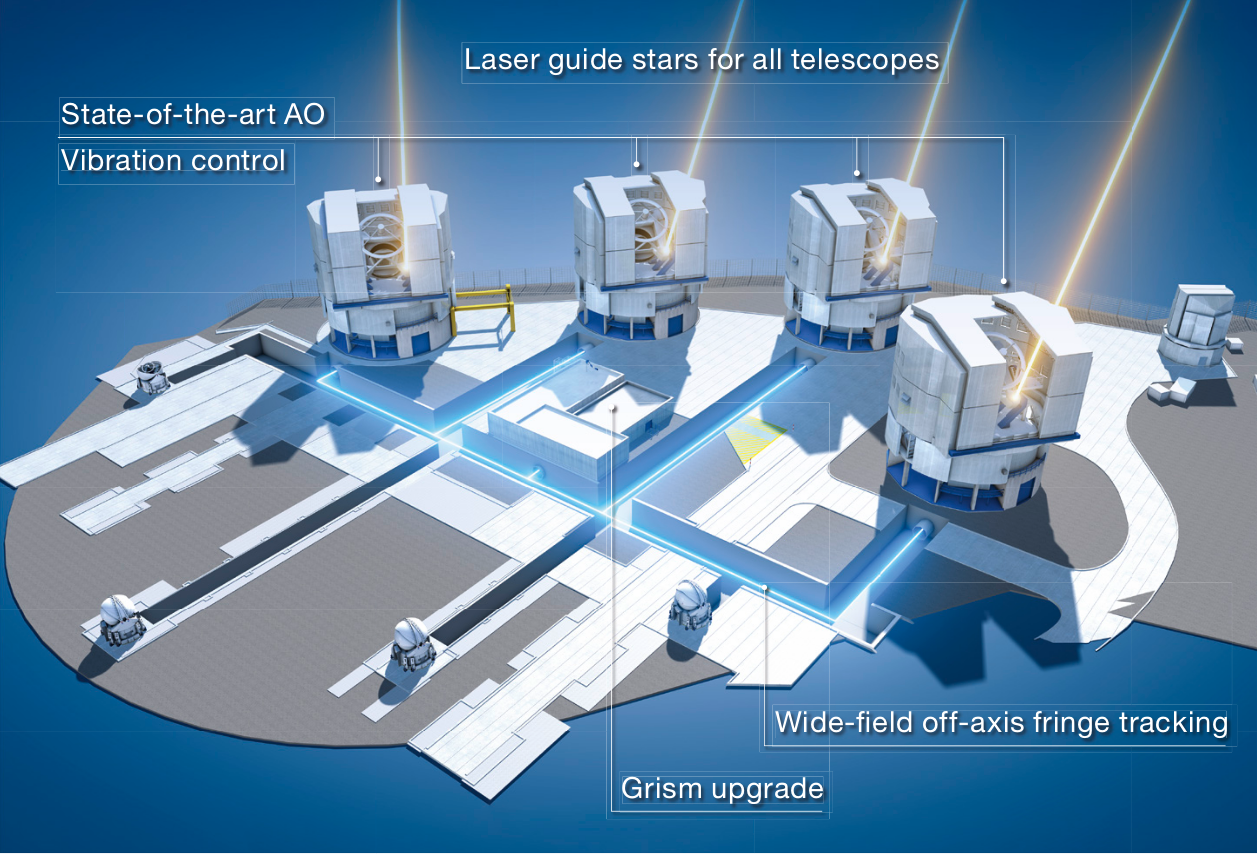 x4 LGS
x4 ERIS-like
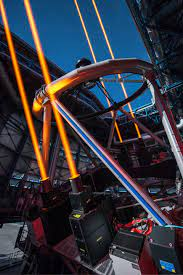 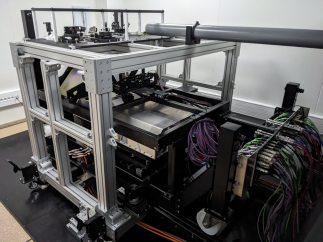 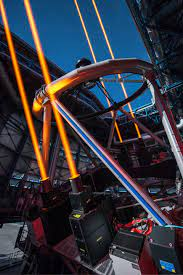 LGS mode Rmag<18
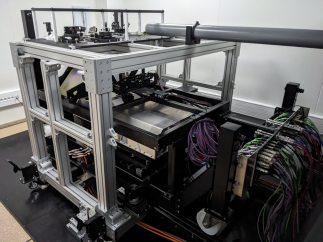 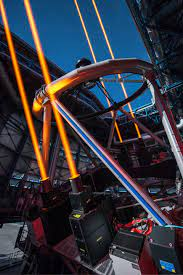 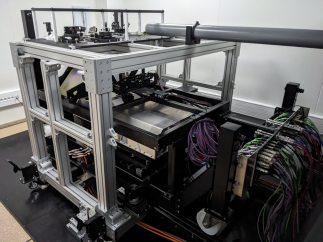 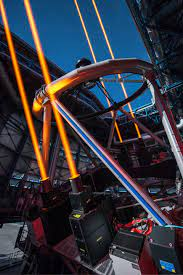 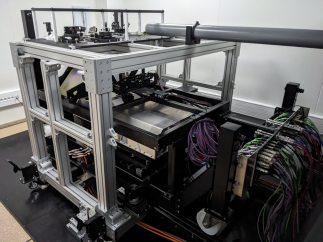 Extreme AO
Contrast 10-6
High-Contrast
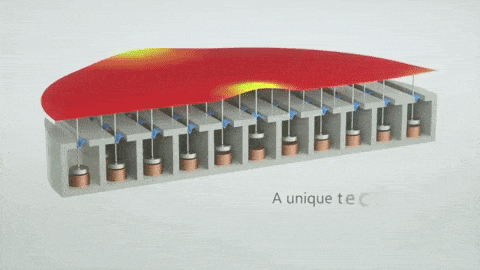 ALPAO DM, 43x43
1.3k actuators
Sensitivity 
x10 -100
Timeline
2019 : White Paper
2022 : FDR
2024 : GPAO Commissioning
2025 : Laser Guide Star
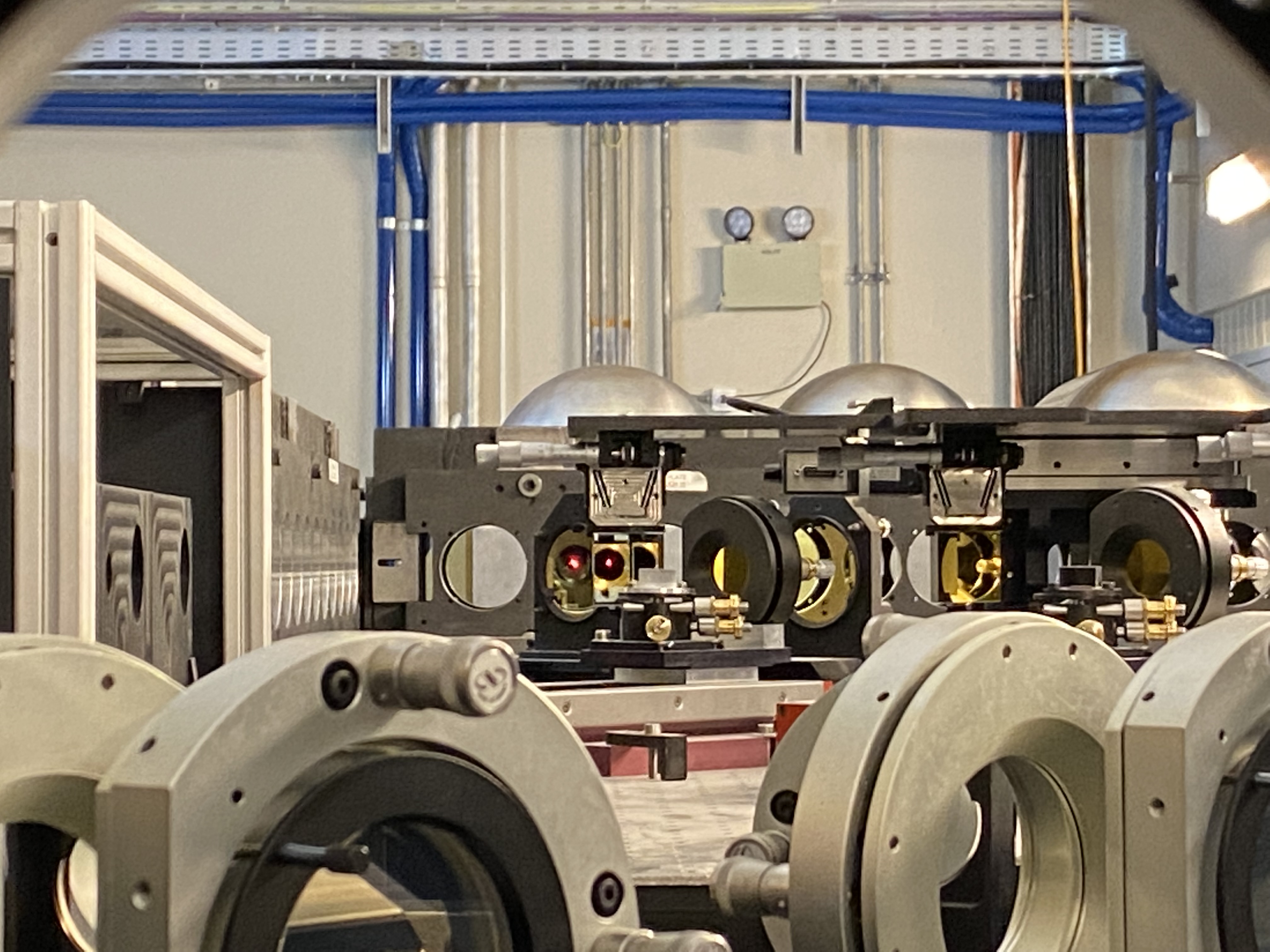 All-Sky Coverage
30”field of view
all-sky coverage
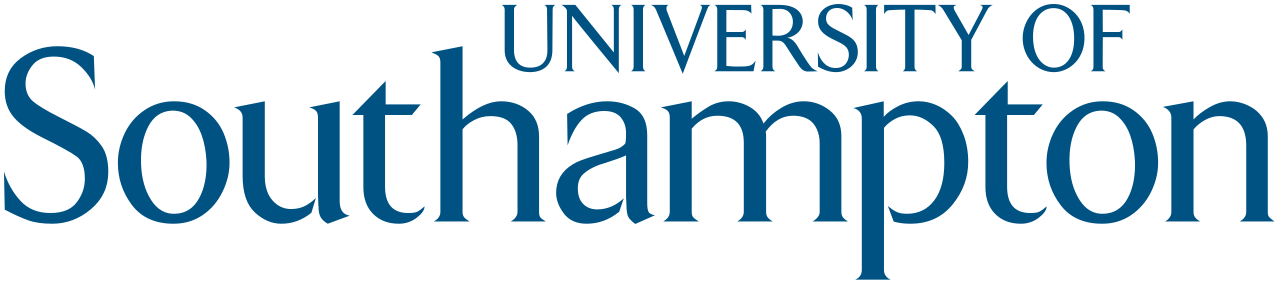 Vibration improvement
MANHATTAN upgrade
[Speaker Notes: thanks for your introduction

i am very glad to talk to you about the work we have been doing with GRAVITY and now within GRAVITY+ to keep puhing the astrometric capability of long baseline interferometry with GRAVITY.

it’s really a team effort, I’ll present results on behalf of many persons, in particular F.Widmann, S von Fellenberg, Julia Stadler, on behalf of GRAVITY+ community]
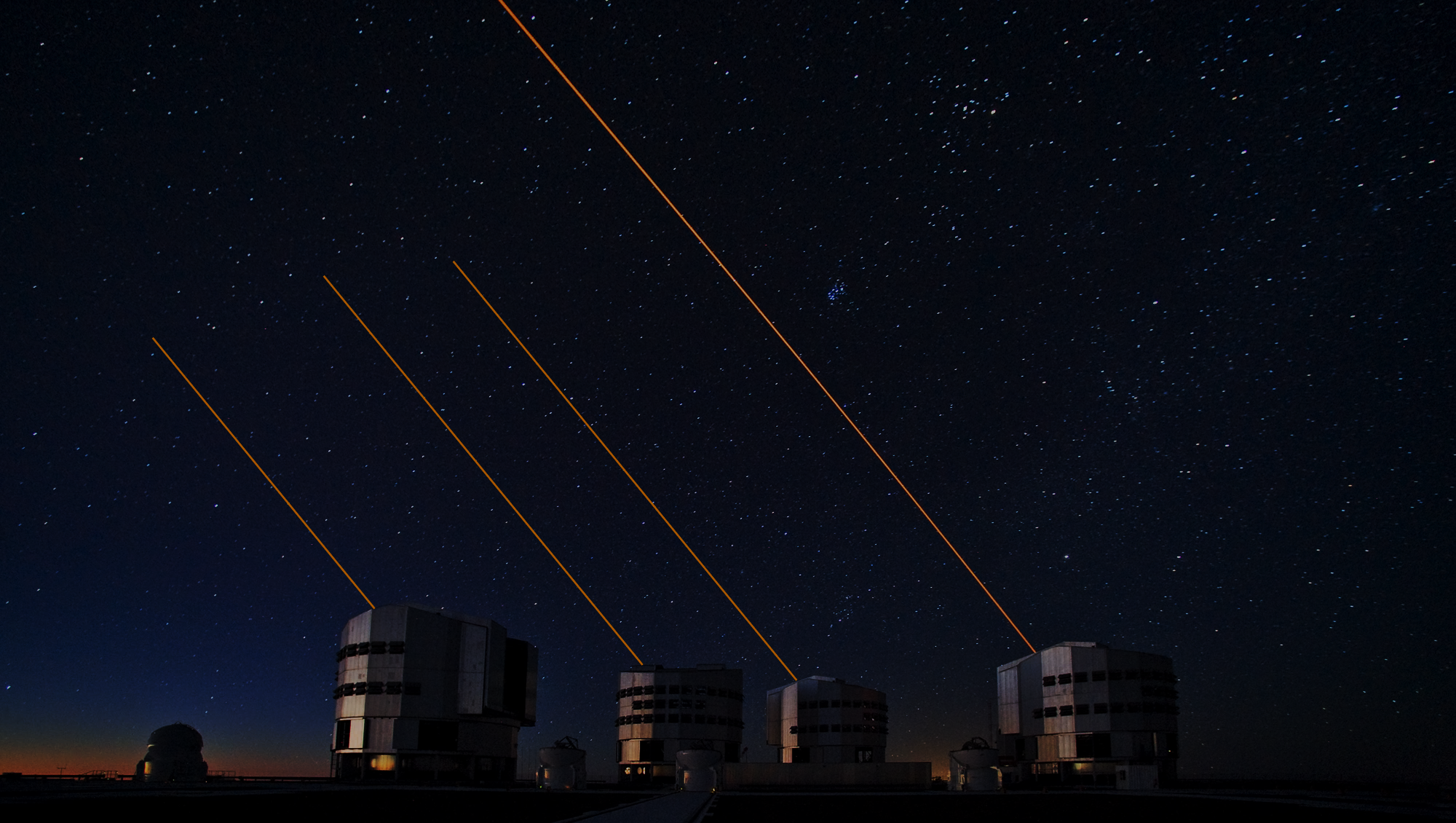 GRAVITY+ Adaptive Optics (Summer 2024)
Bourdarot+ 2024, in prep
40x40 Shack Hartmann
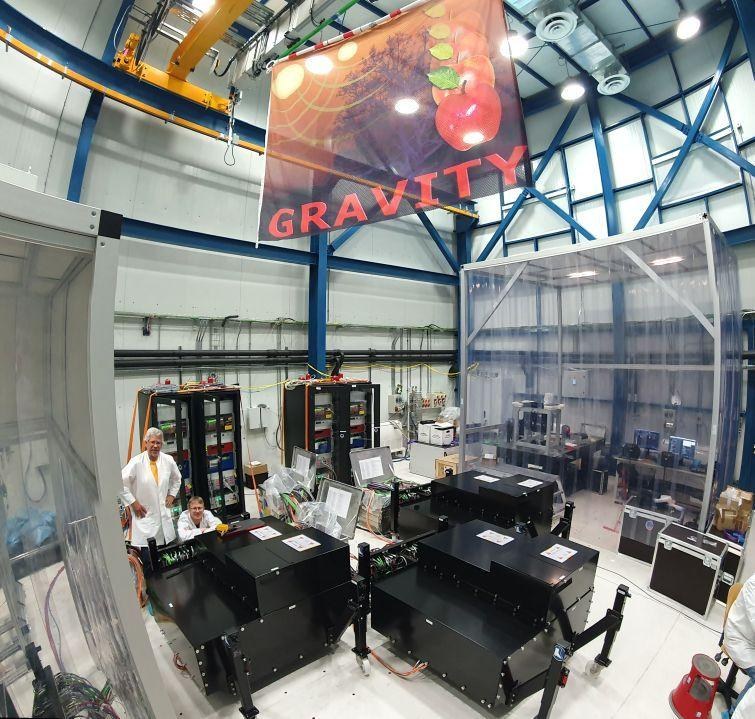 credits: S.Oberti
July 2024
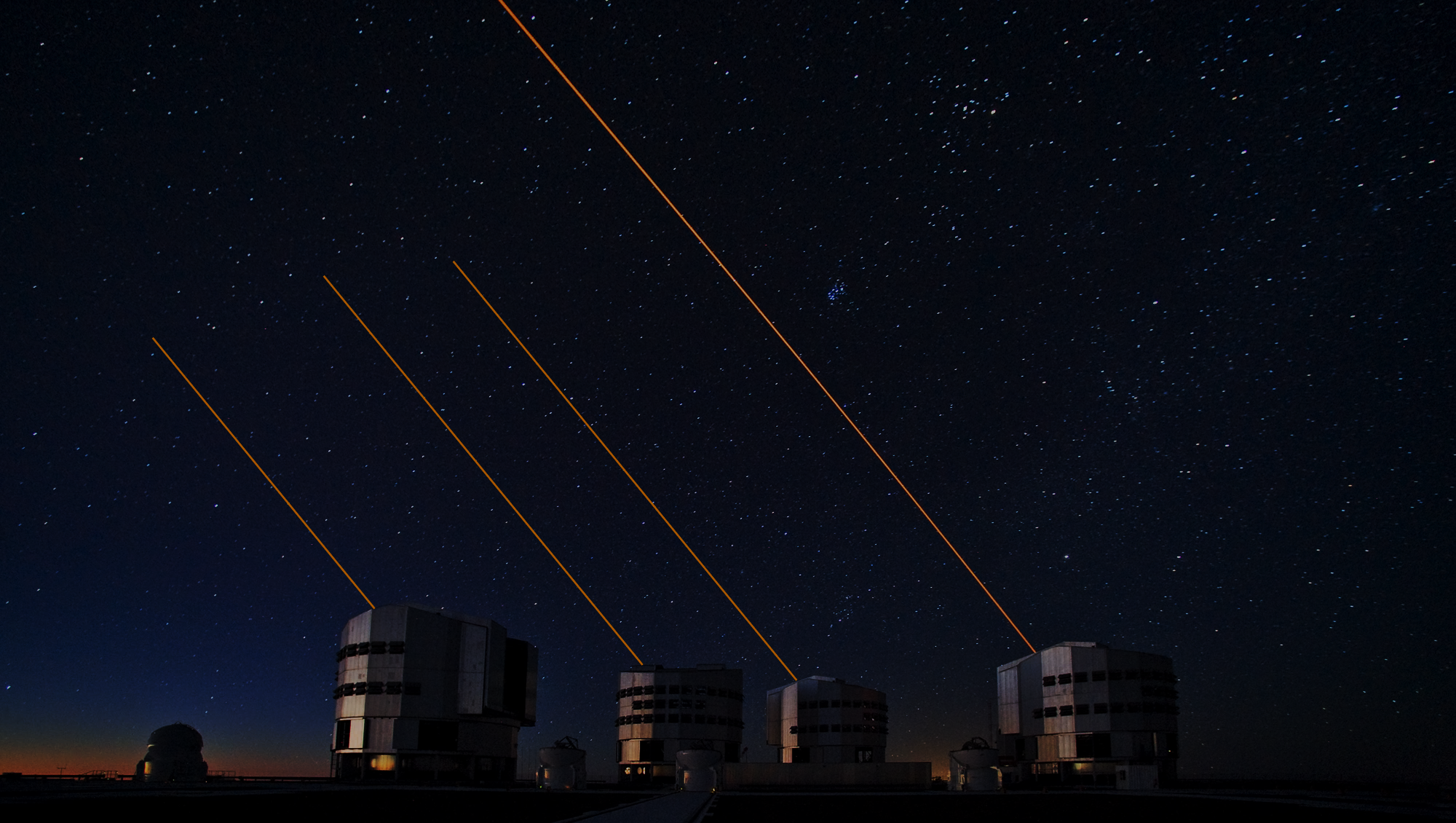 GRAVITY+ High-Contrast: NCPA and dark hole
Hands-On Session I (S.Haffert) & II (J.Wang)
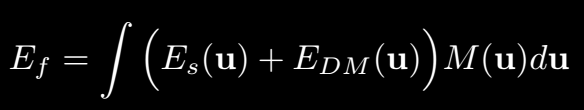 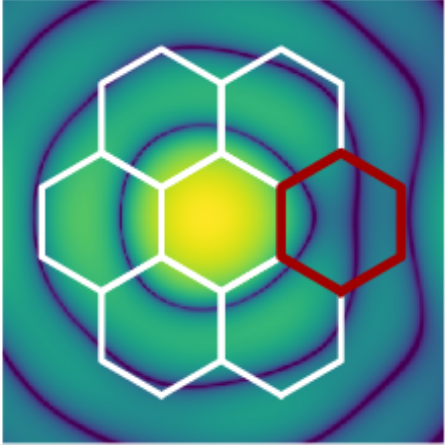 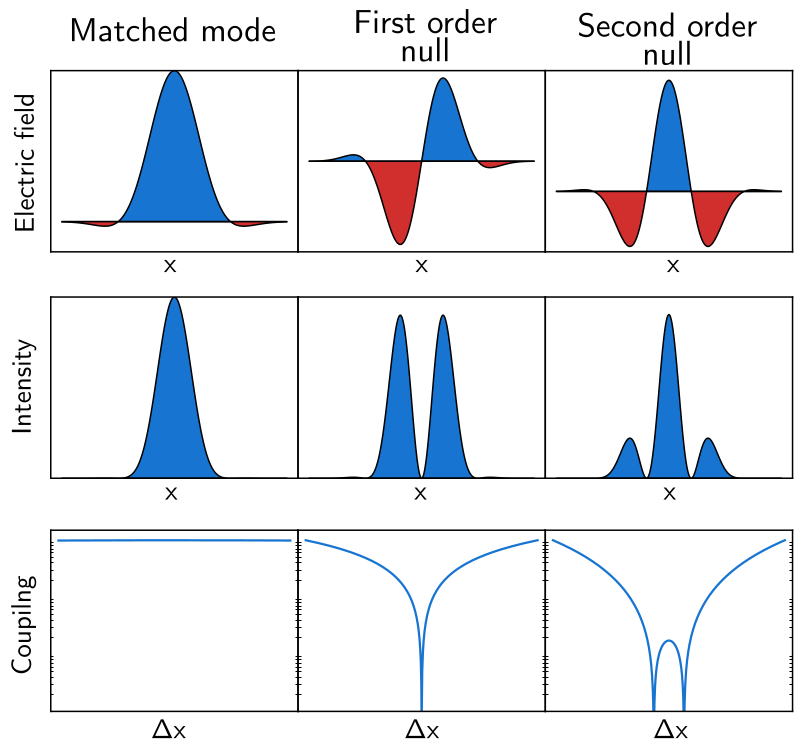 Por & Haffert 2020
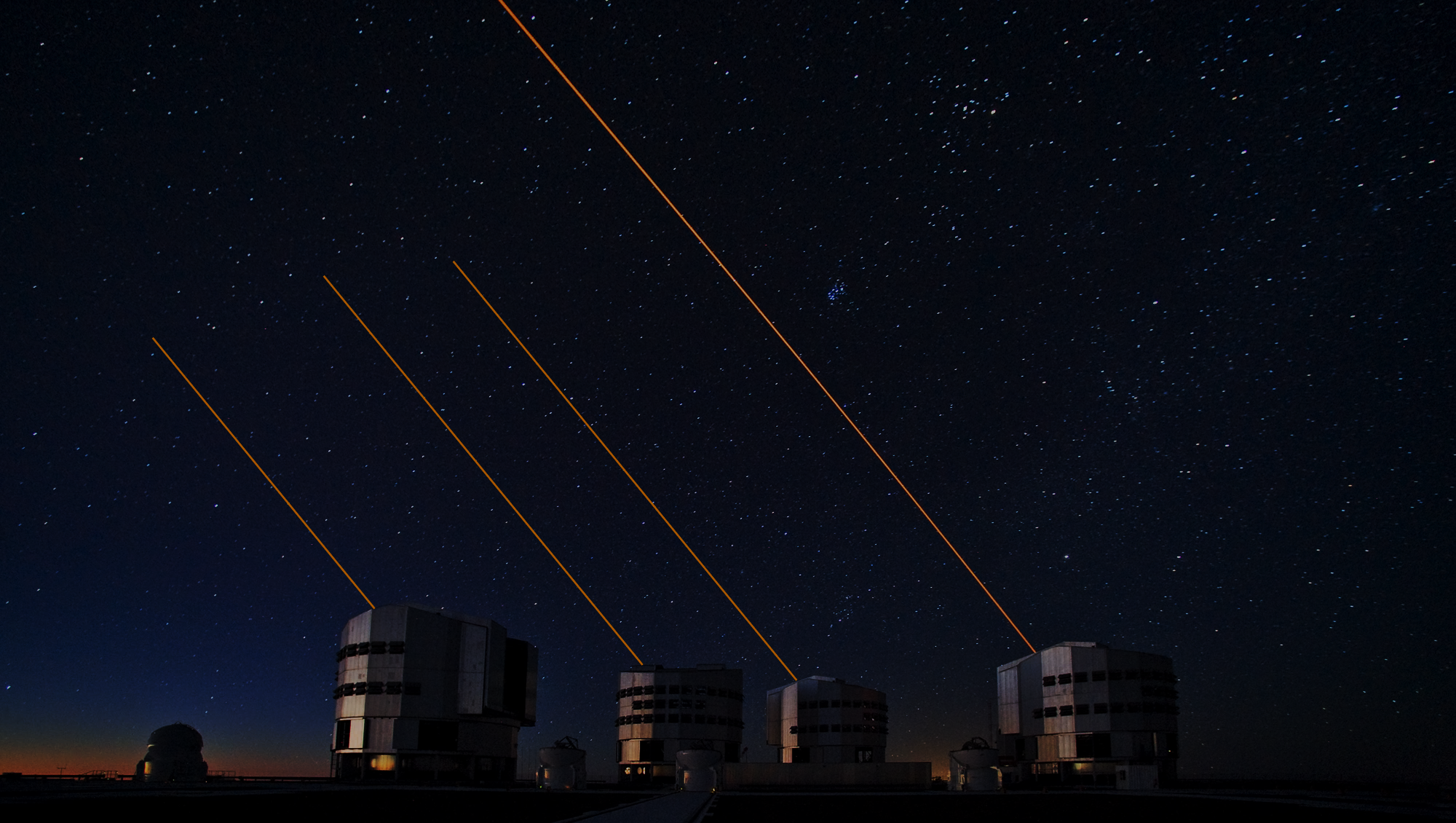 GRAVITY+ High-Contrast: NCPA and dark hole
NCPA
Dark Hole
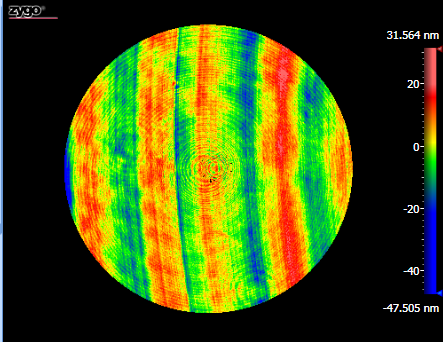 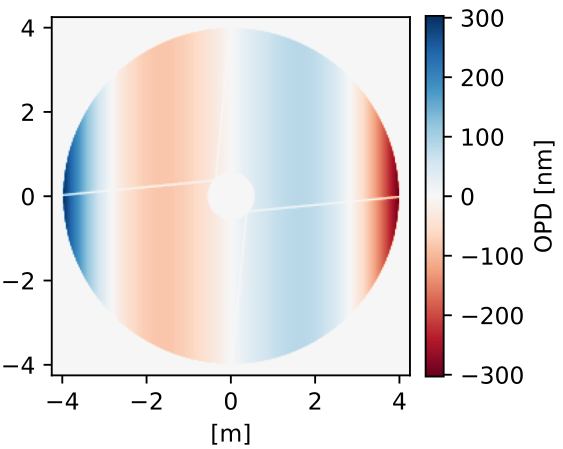 Wavefront Control
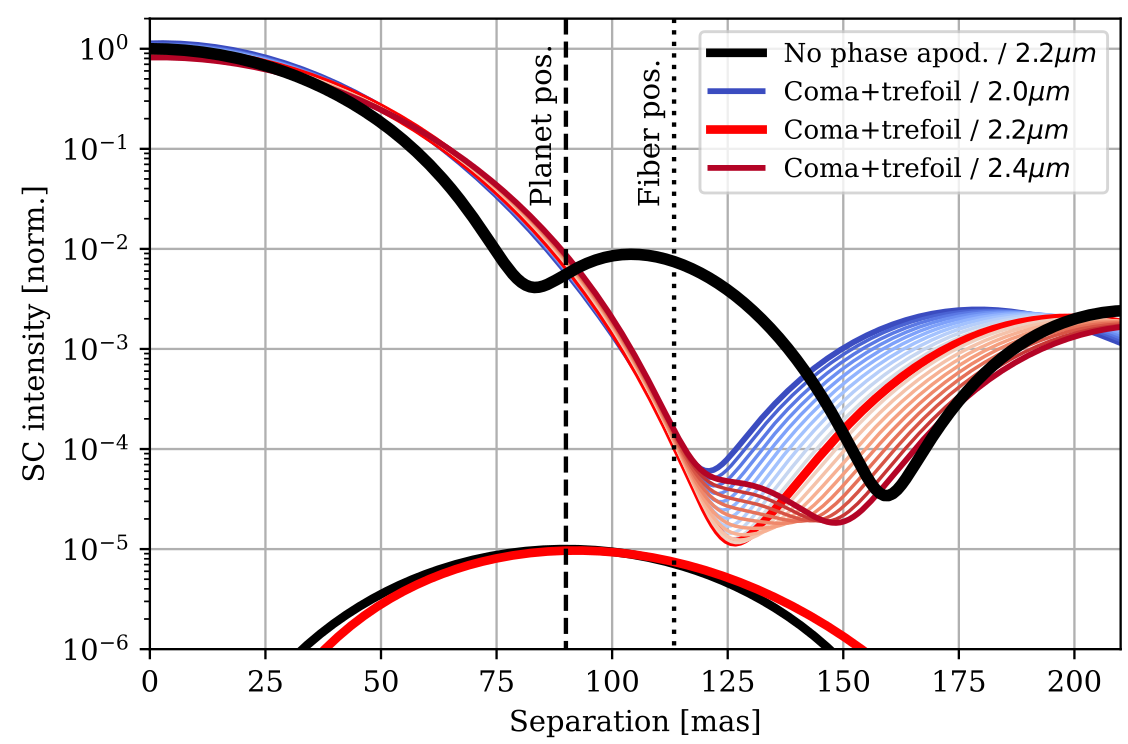 Pourré+2024
Bourdarot+2021
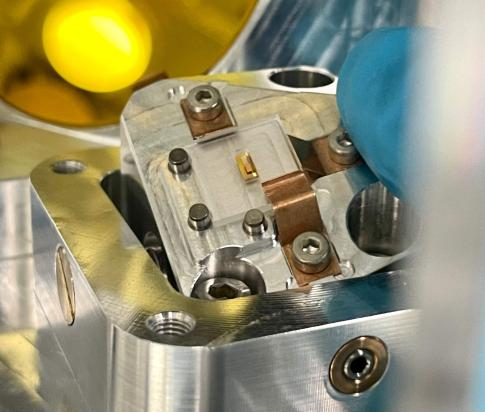 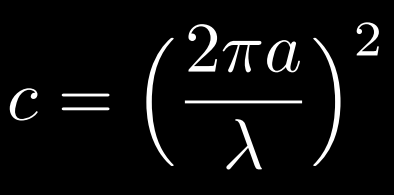 Por & Haffert 2020
Pourré+ 2024
Fiber Coupler
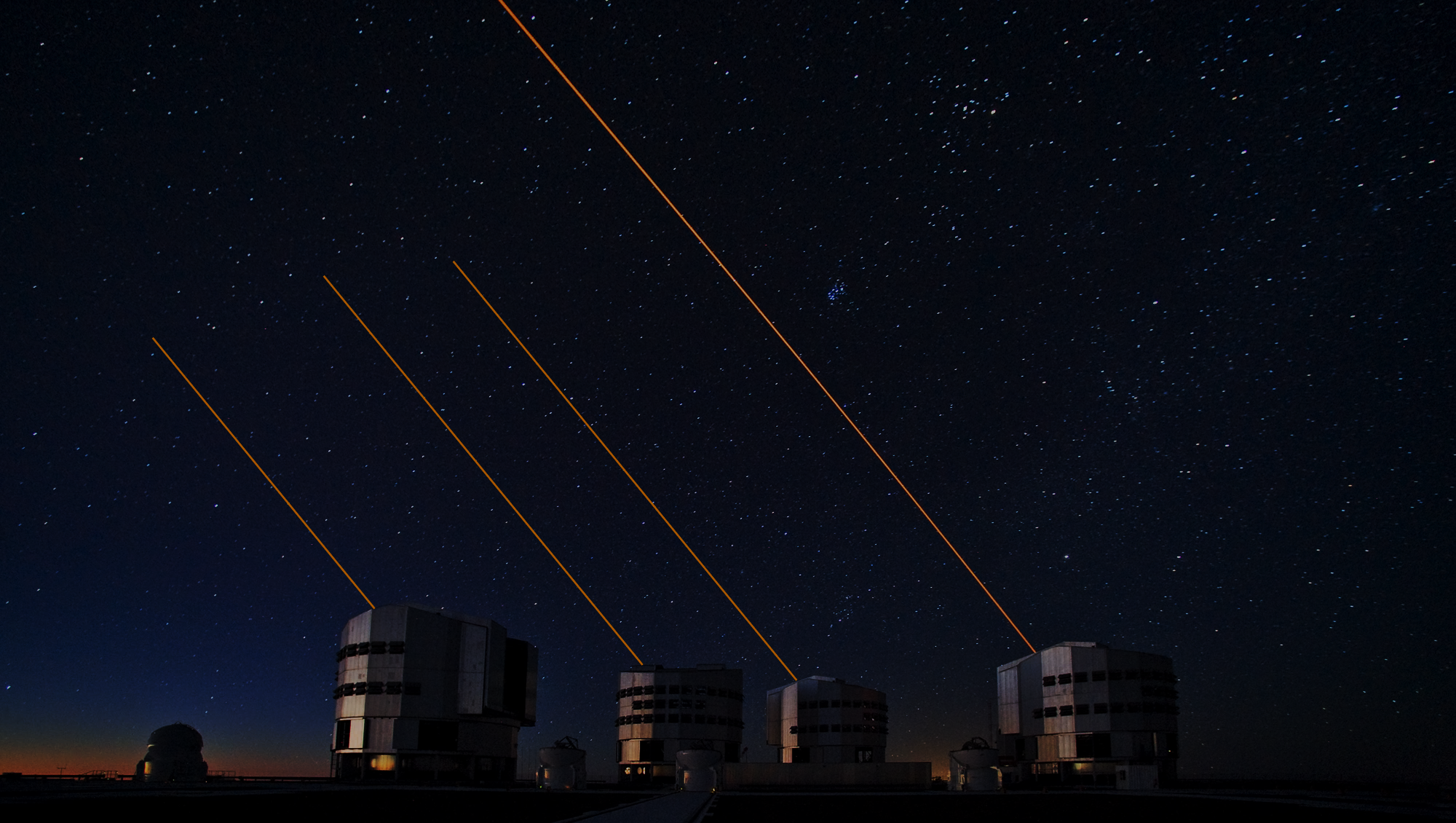 GRAVITY+ vibration control and VLTI/NOTT Nuller
Vibration Control
Nulling
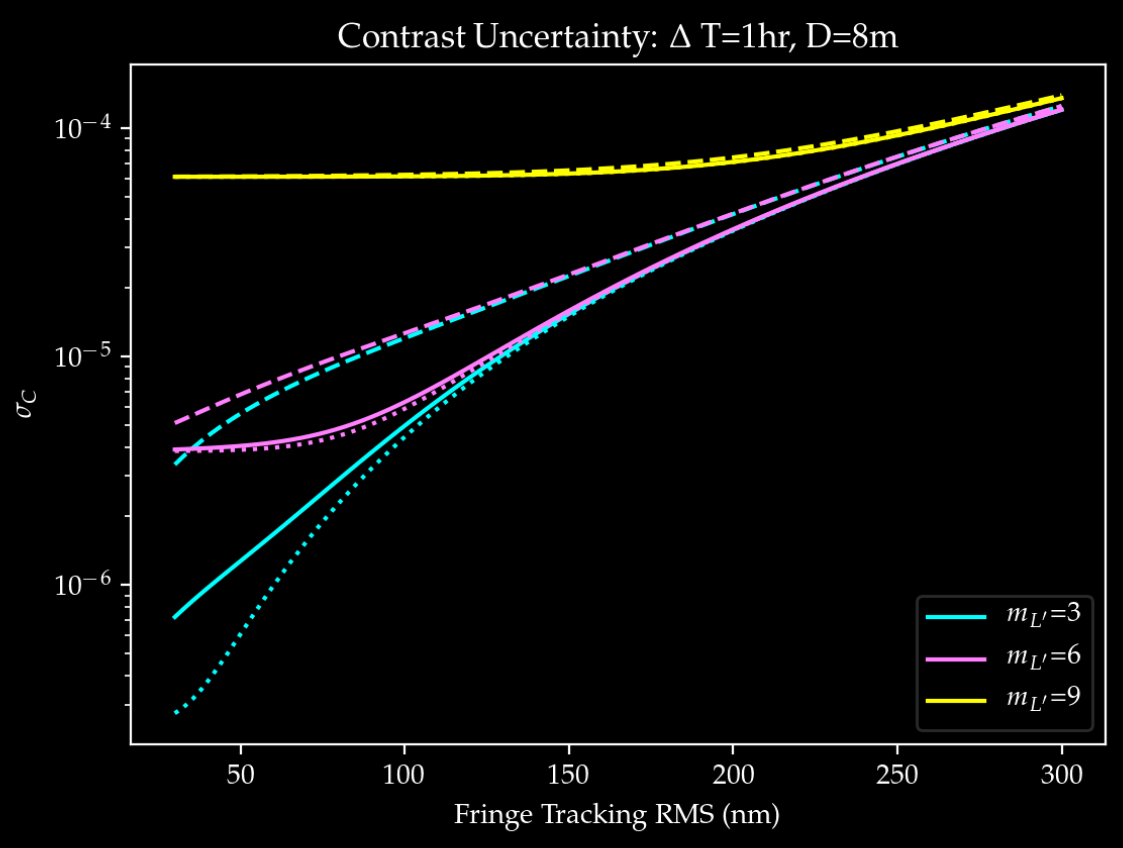 VLTI / NOTT
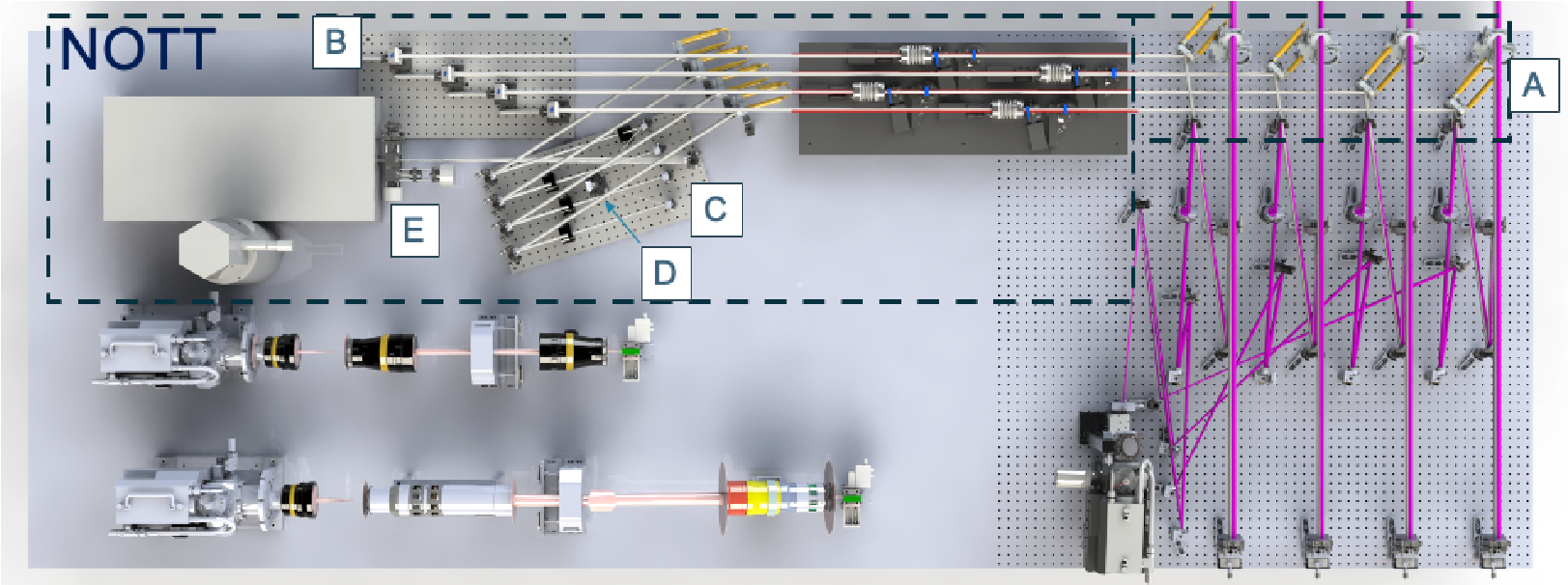 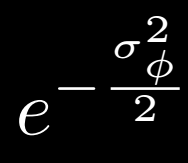 Defrere+ 2024
Laugier, Defrere+ 2023
Martinache+ 2021
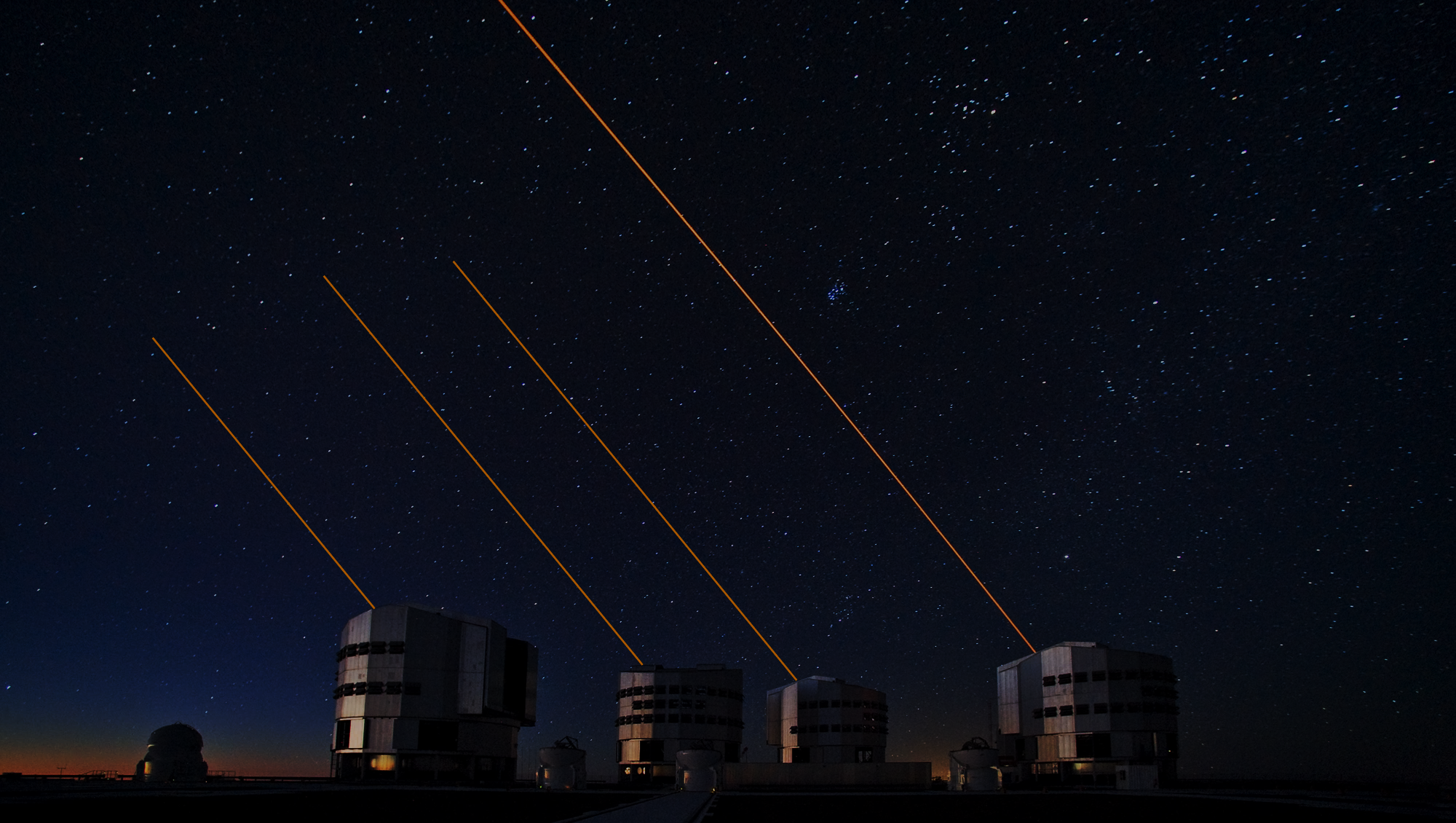 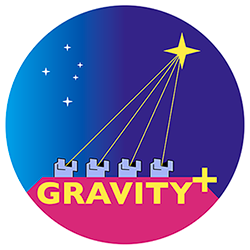 GRAVITY+ High-Contrast
Cumulated
sum
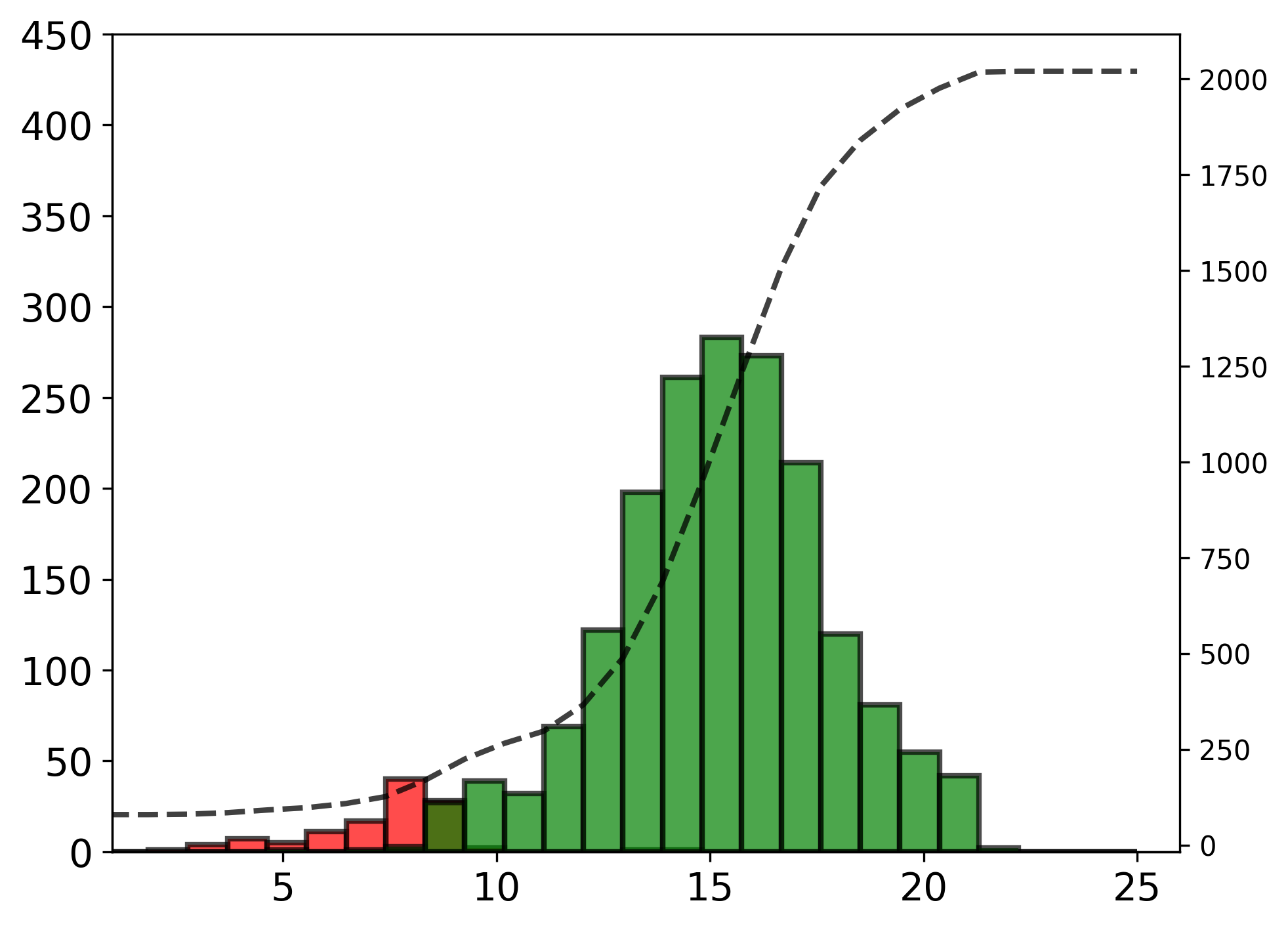 Number of
target
HL Tau
GRAVITY+
T Tauri
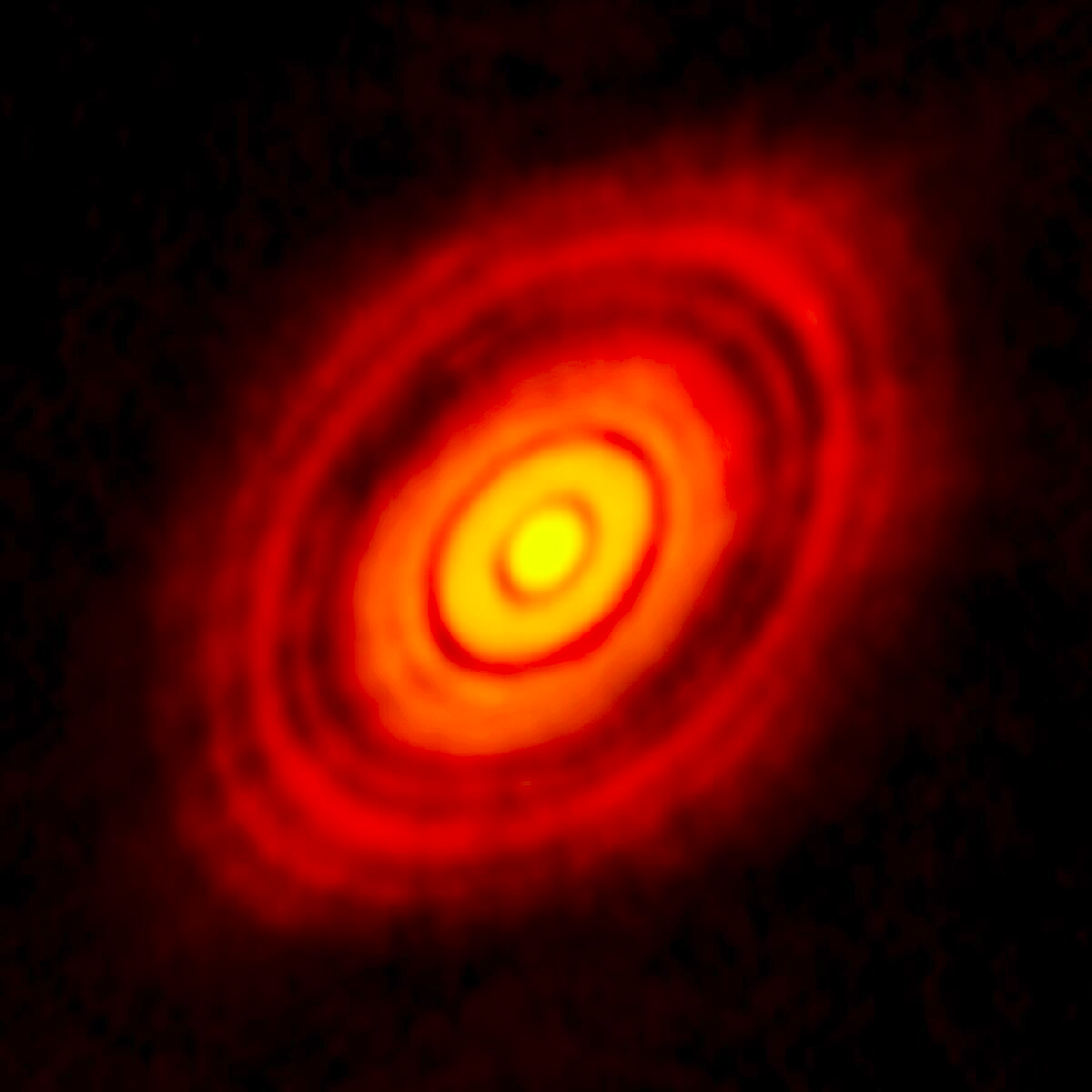 Laser Guide
Stars
GRAVITY
Herbig
Ae/Be
G mag
Up Sco [Luhman+2020]
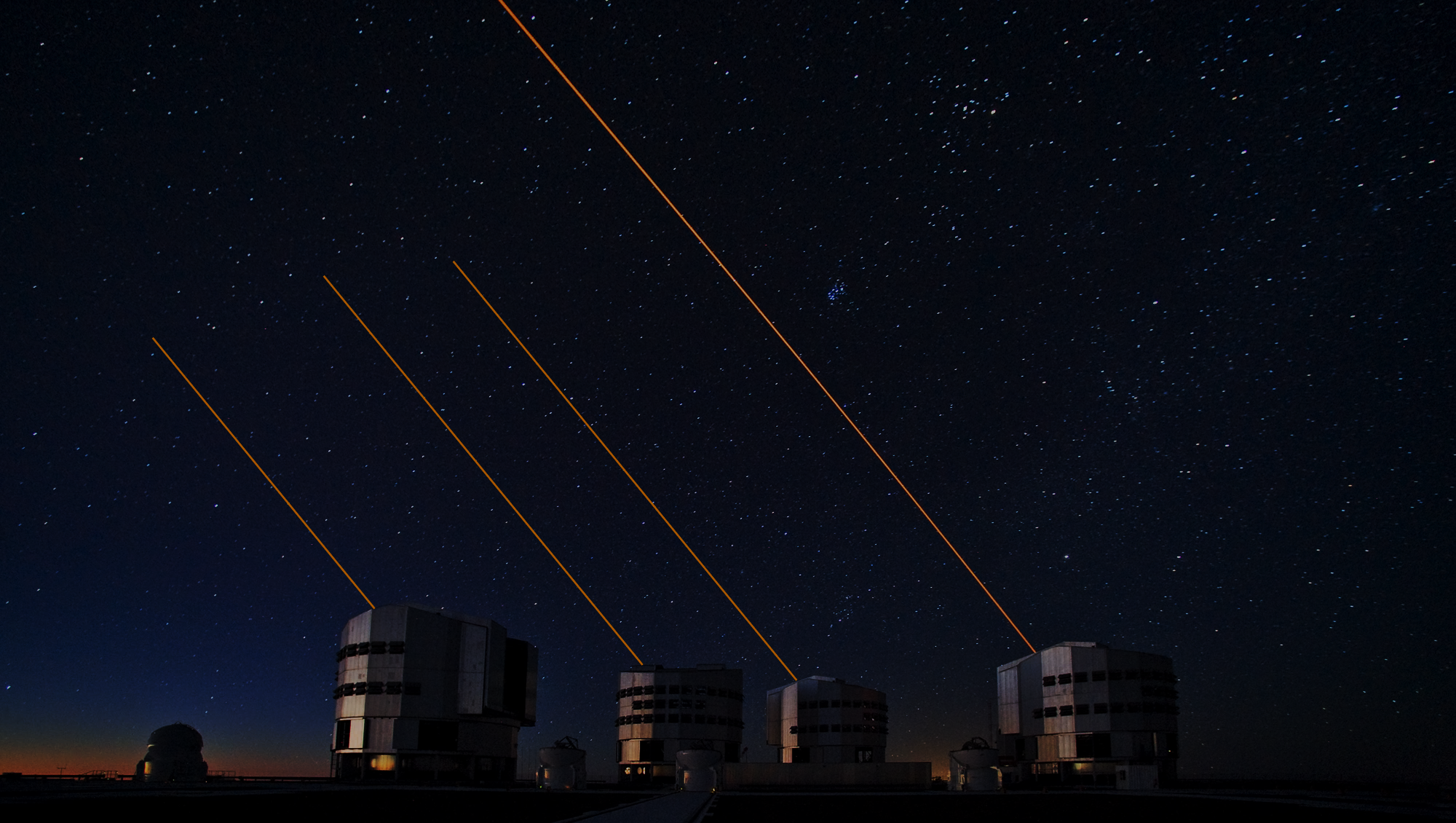 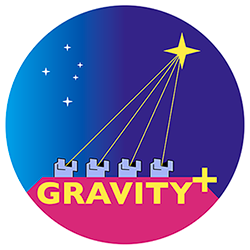 GRAVITY+ High-Contrast
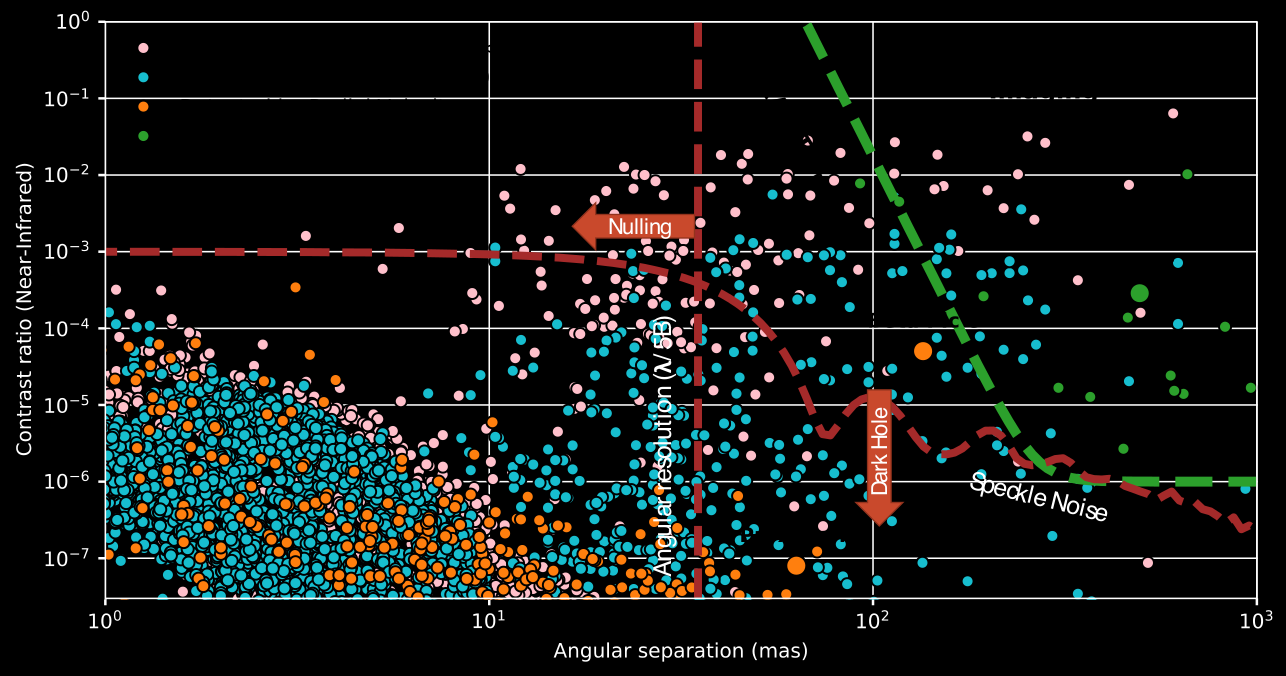 High-Contrast
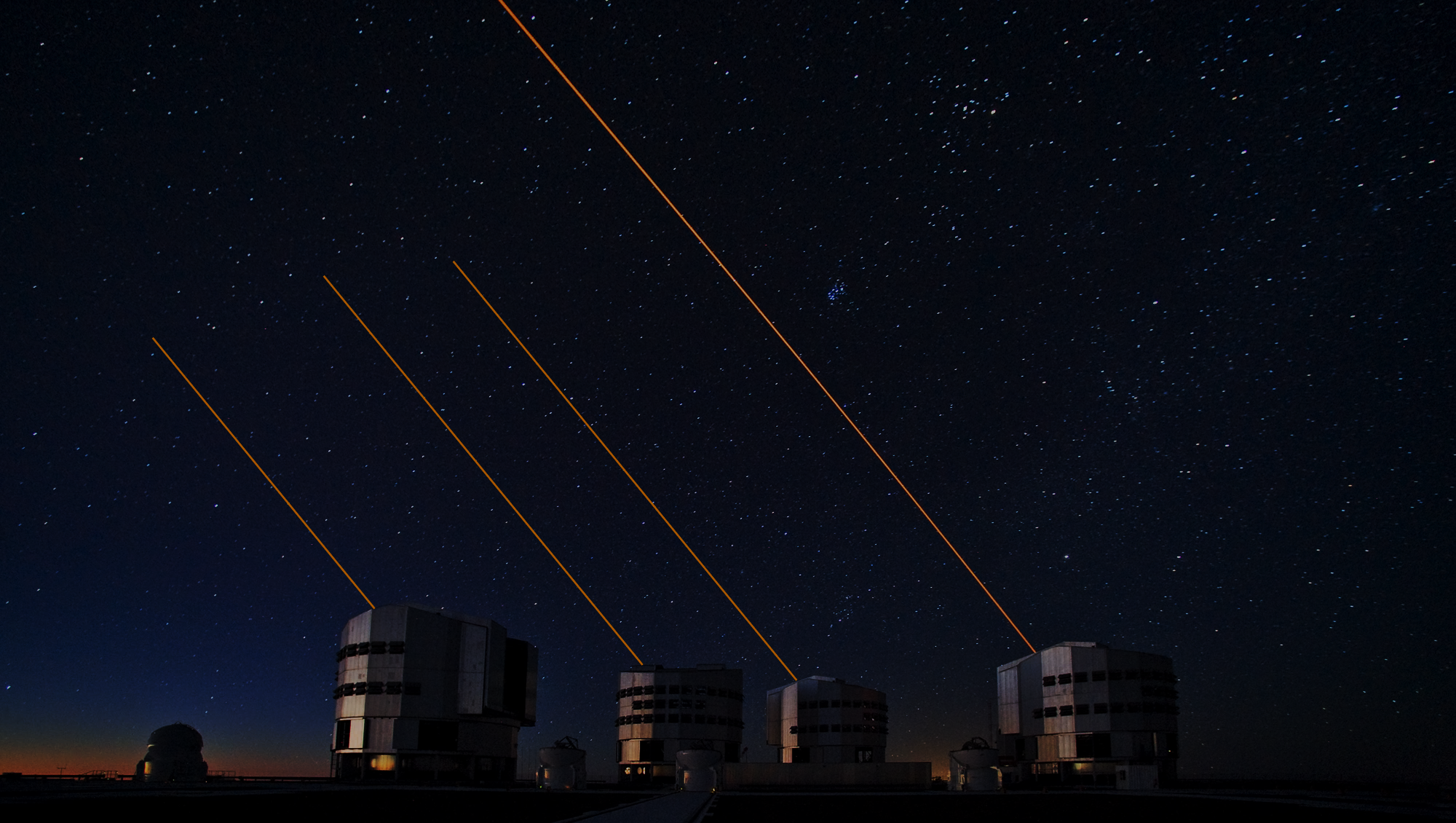 Beyond the Pale Blue Dot (2040+)
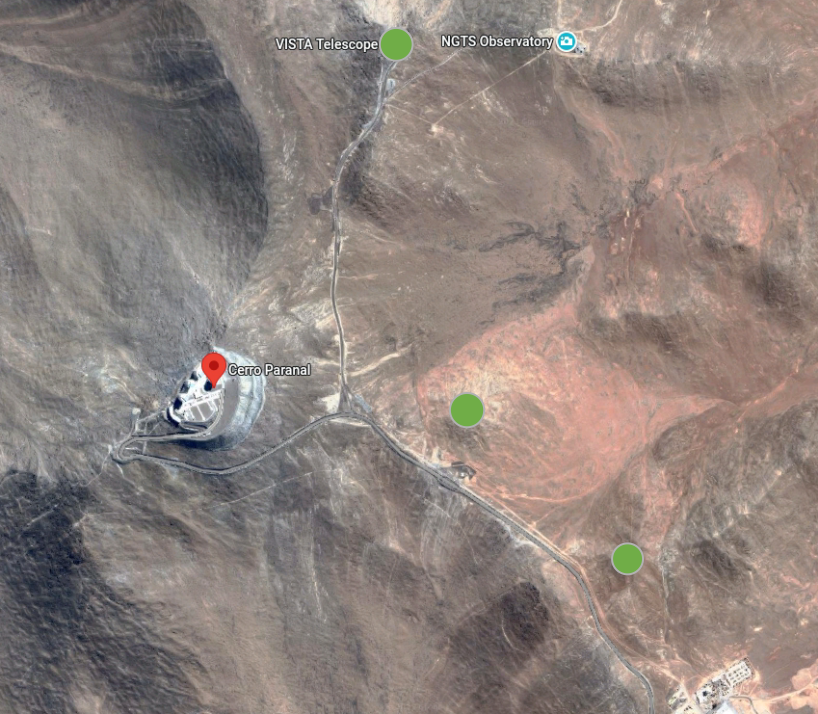 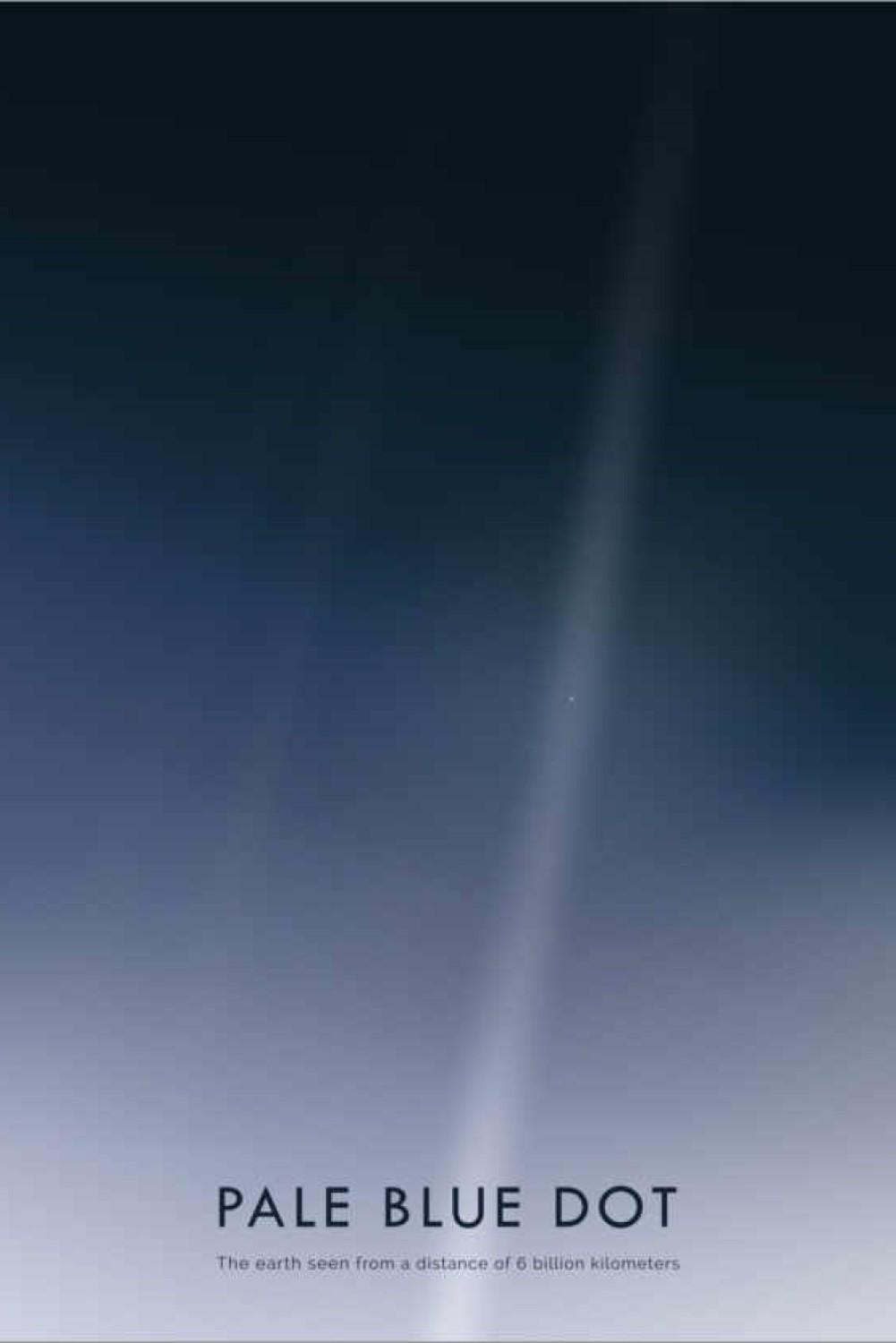 E-VLTI 
Kilometric Baseline
Space Interferometry
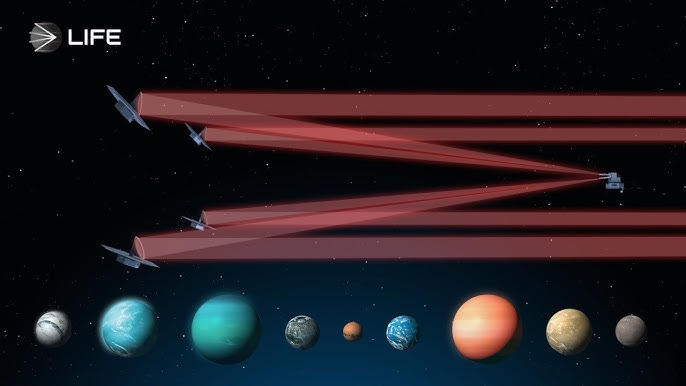 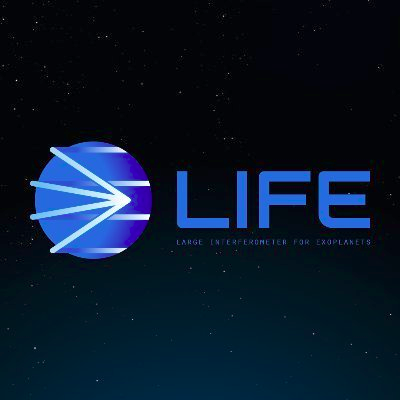 Quanz+2019
Eisenhauer & Bourdarot, 2024
Thank You!
Back-up
An analogy between DI and Interferometry
Direct Imaging
Interferometry
-  Angular Differential Imaging (ADI)
-    Baseline Rotation
     ~130m (factor x16 of 8m diameter)
-  Pupil Grid / Calibration spots
-    Metrology laser (10-4 accuracy)
-  Spectral mid- to high resolution
-   Speckle filtering (low order polynomial)     R=500 (up to R=4000)